Emerging Markets Program
The EMP provides Market America a simple, streamlined process for opening new markets with a very quick time-to-market for those countries
[Speaker Notes: Open total 7 new markets – doubled number of countries in 1 yr.]
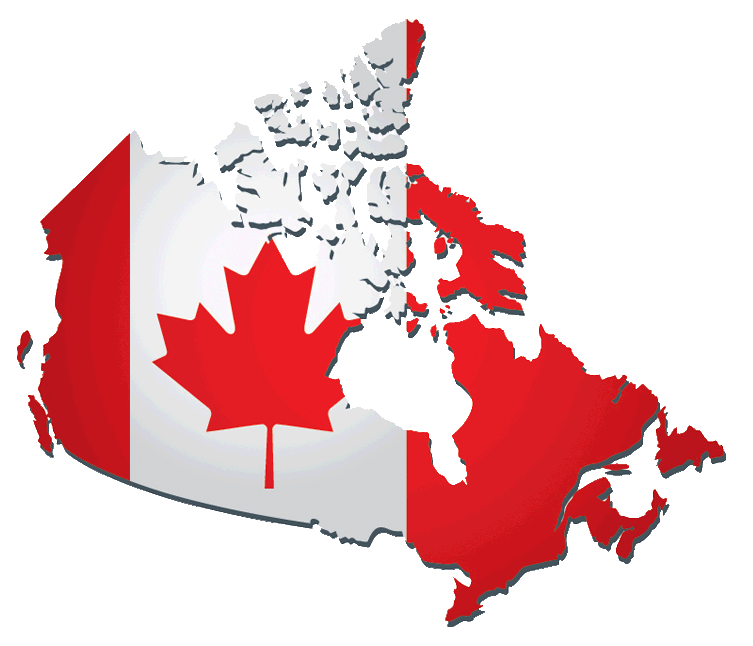 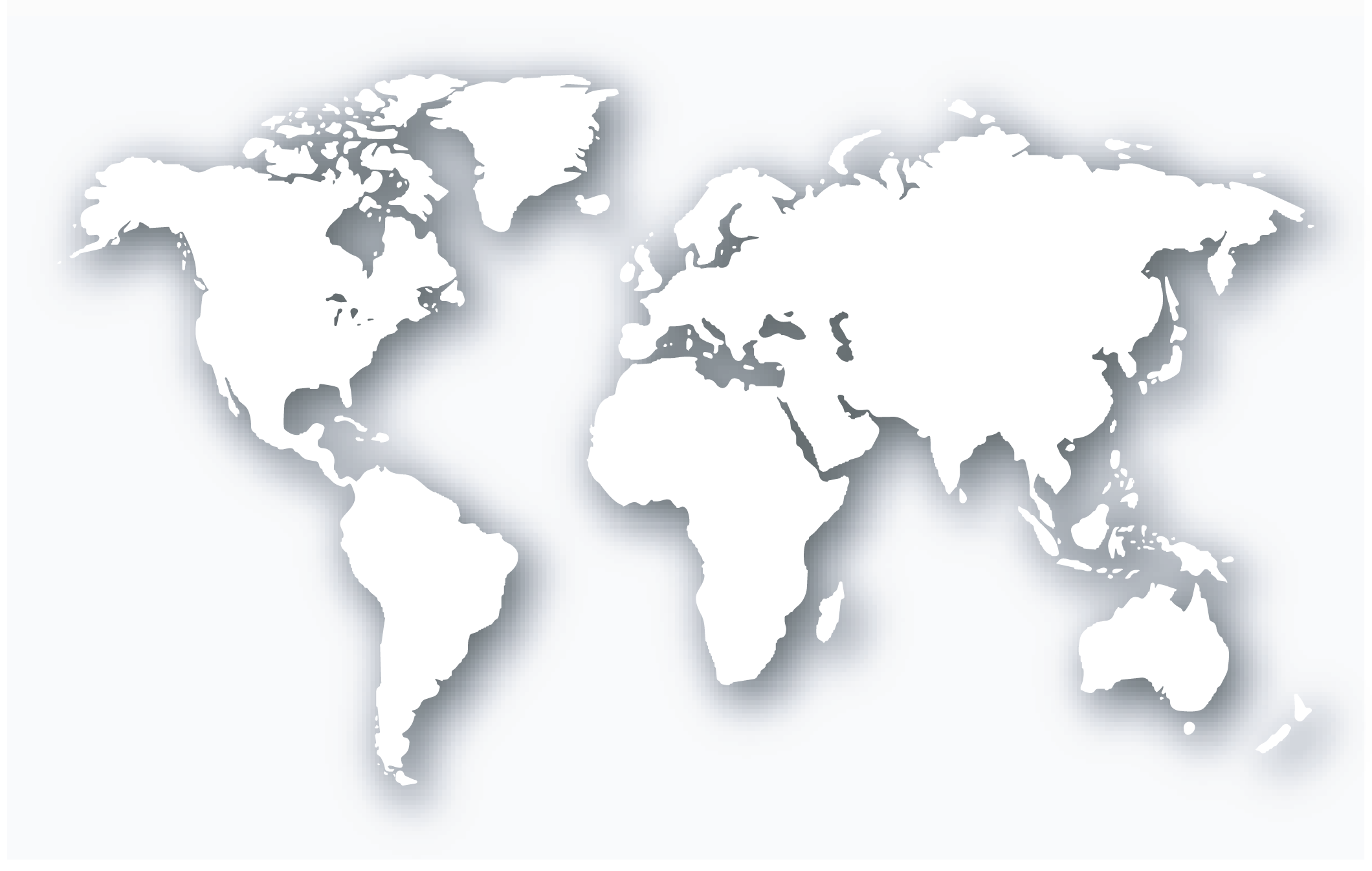 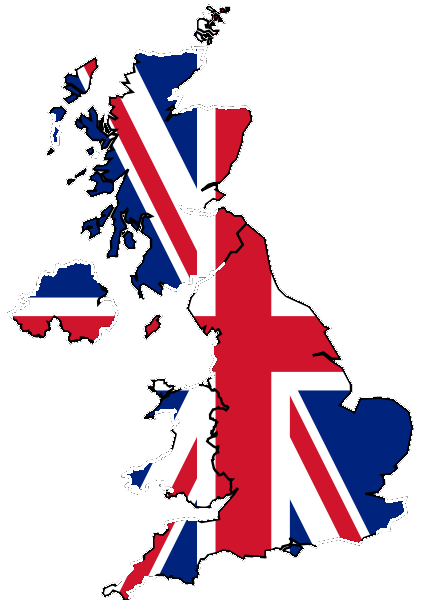 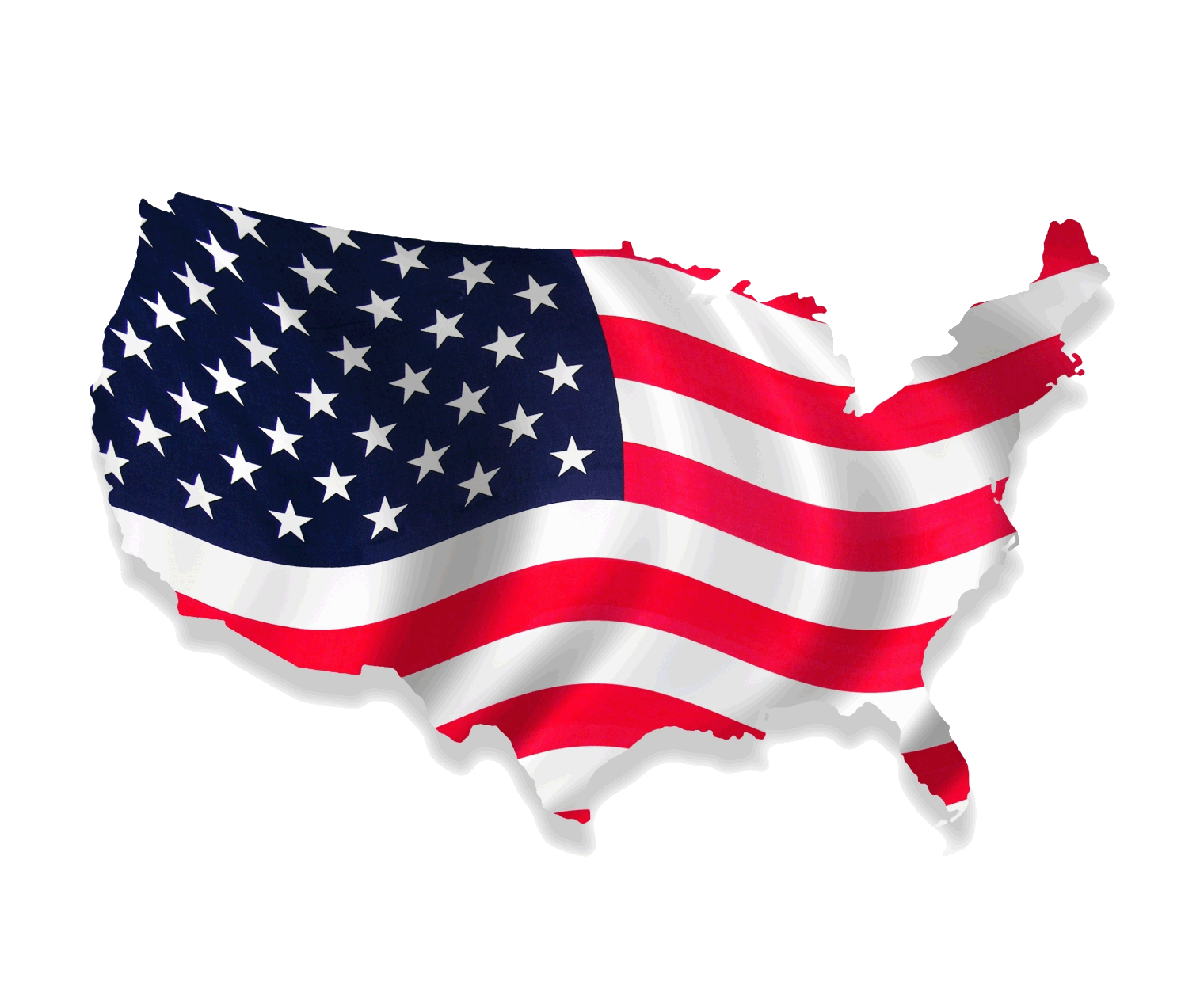 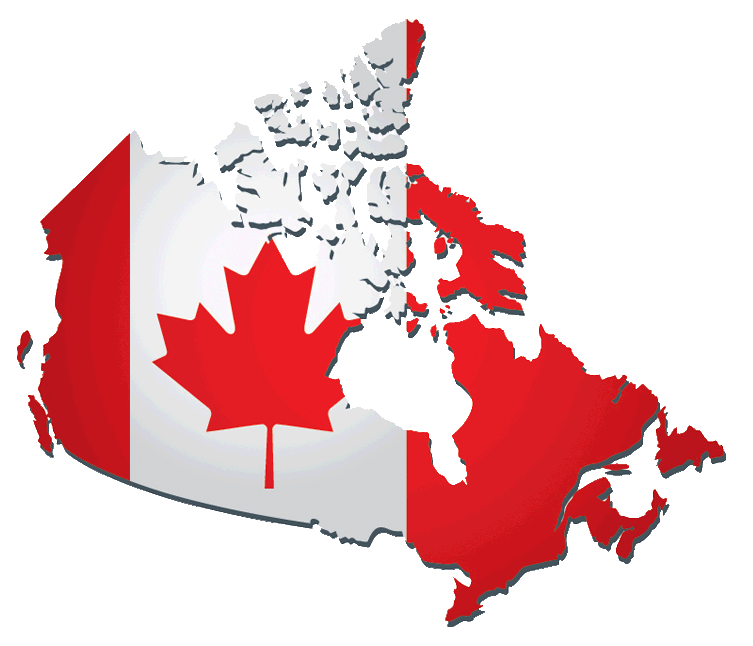 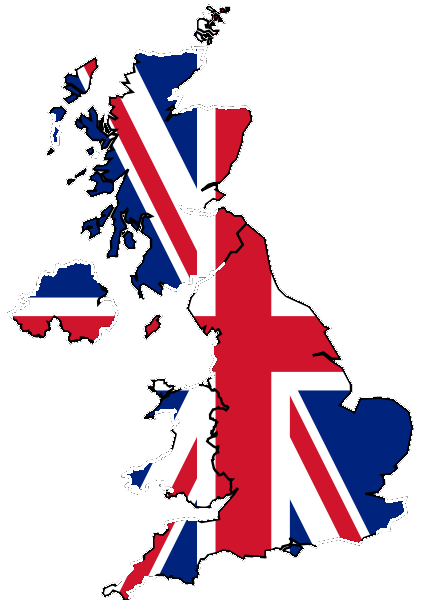 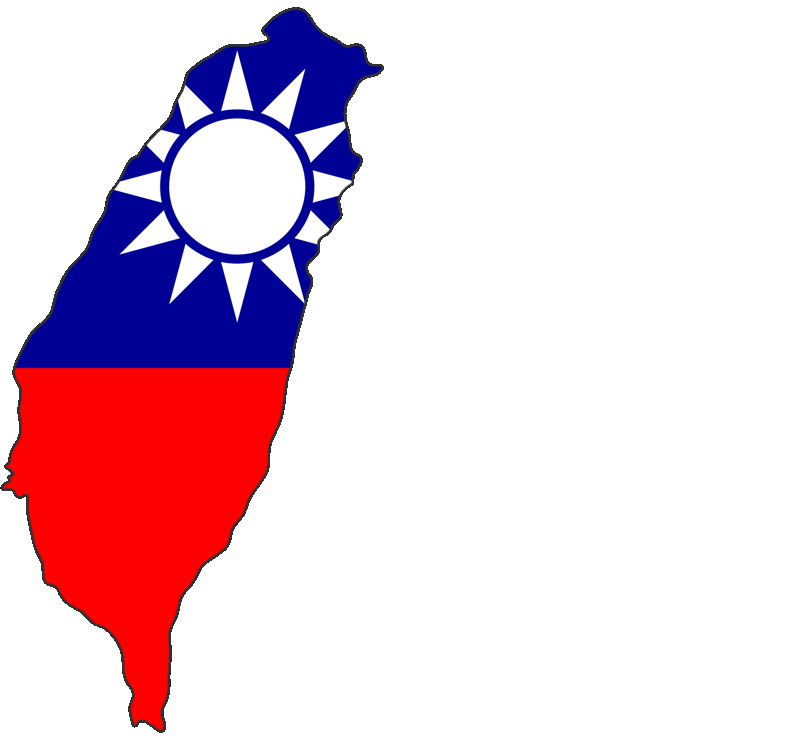 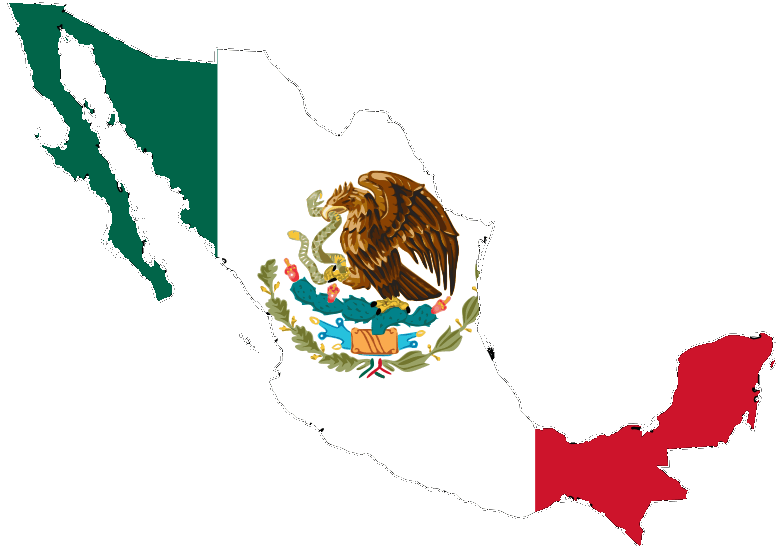 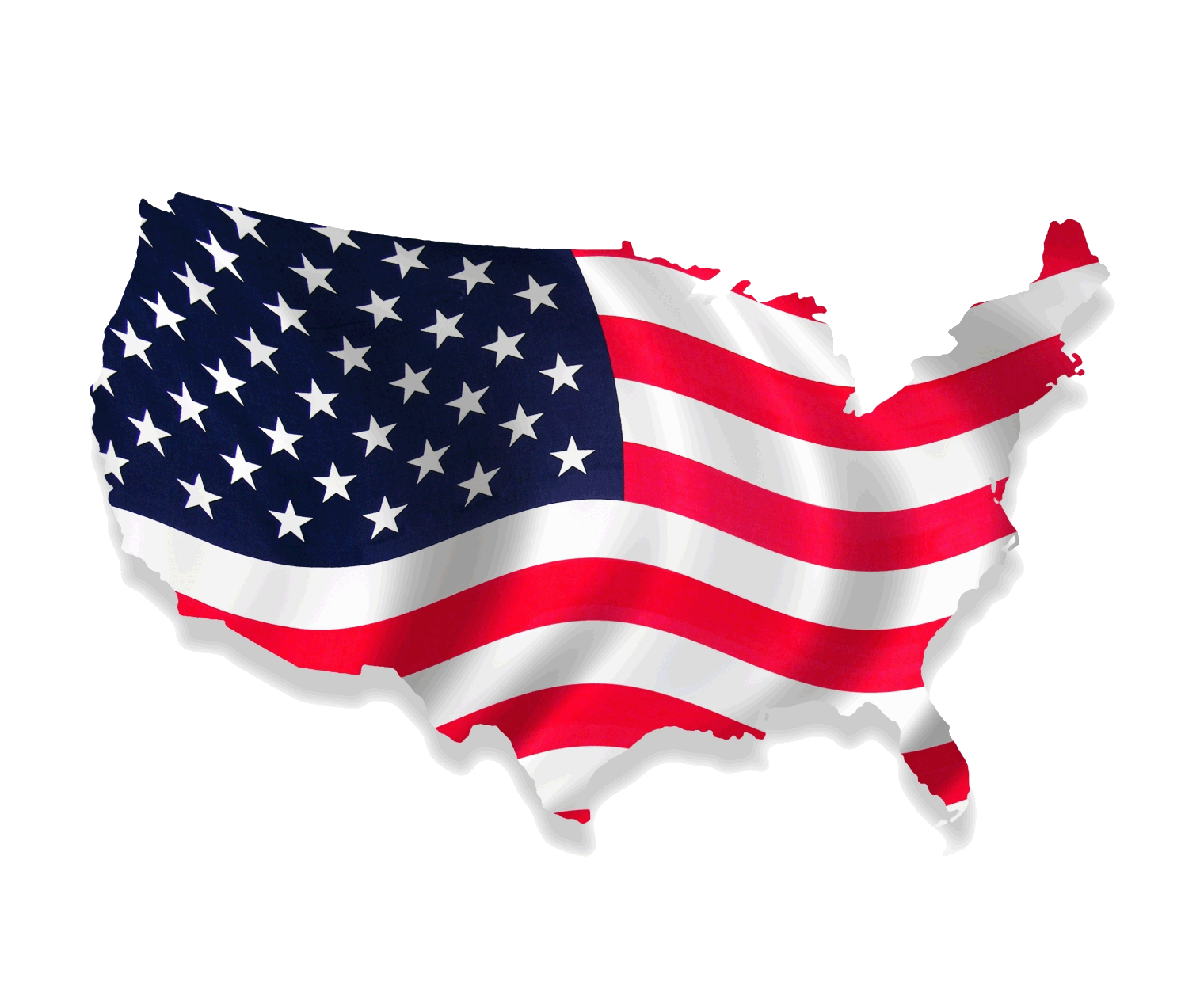 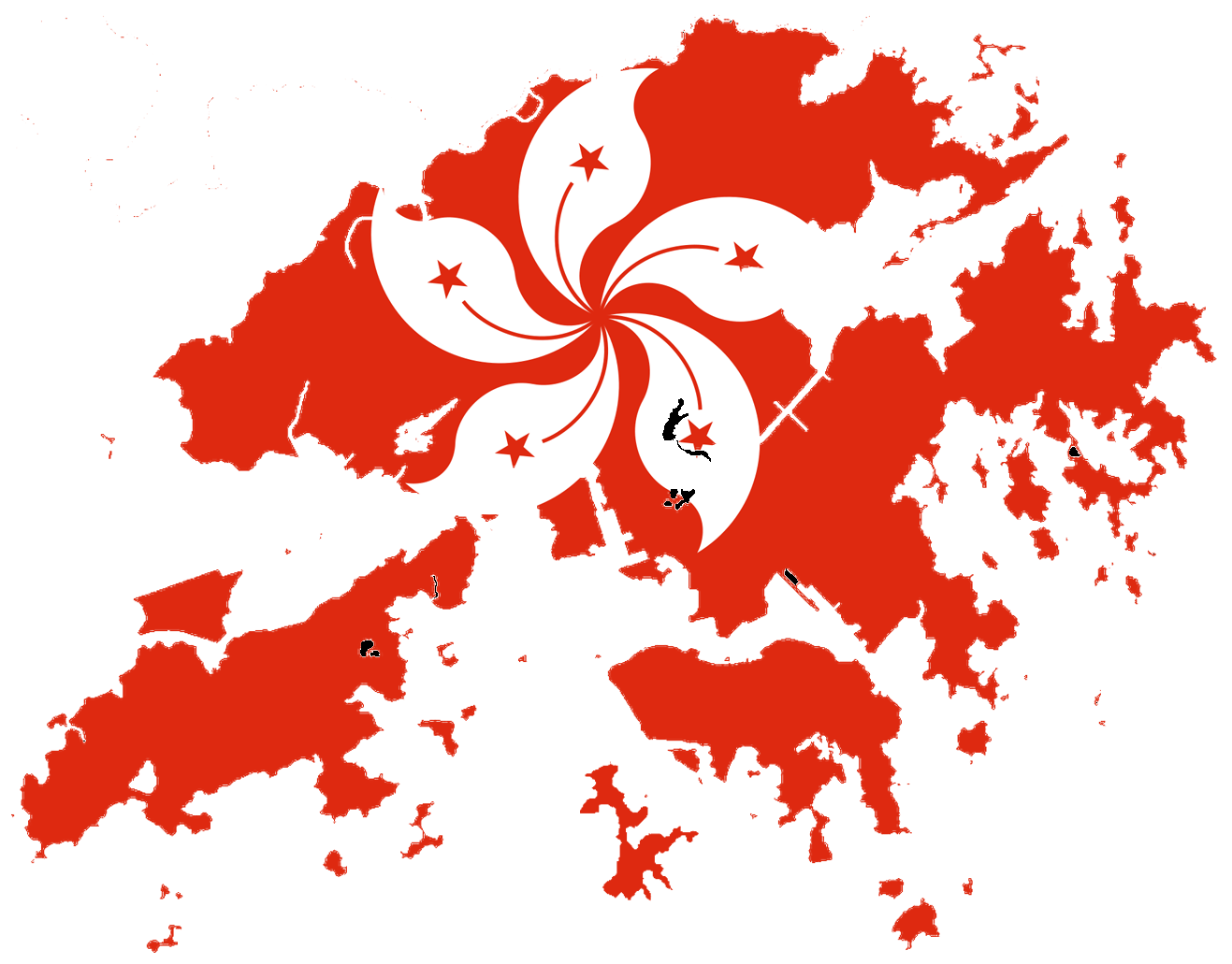 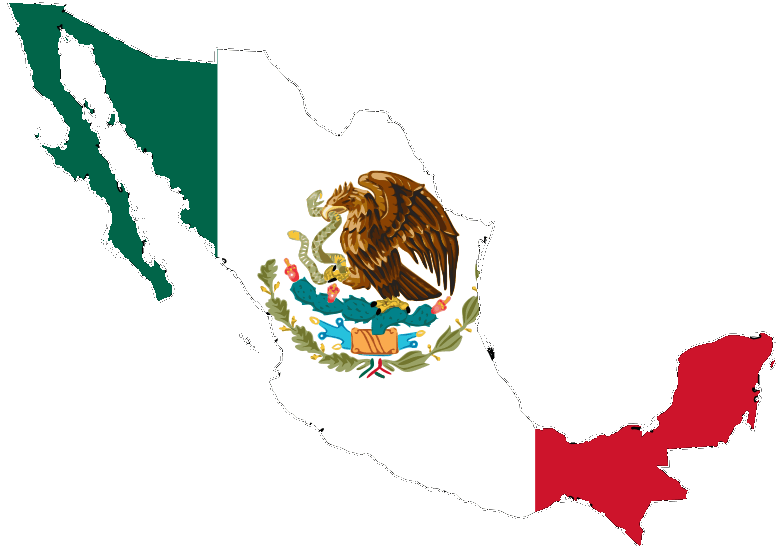 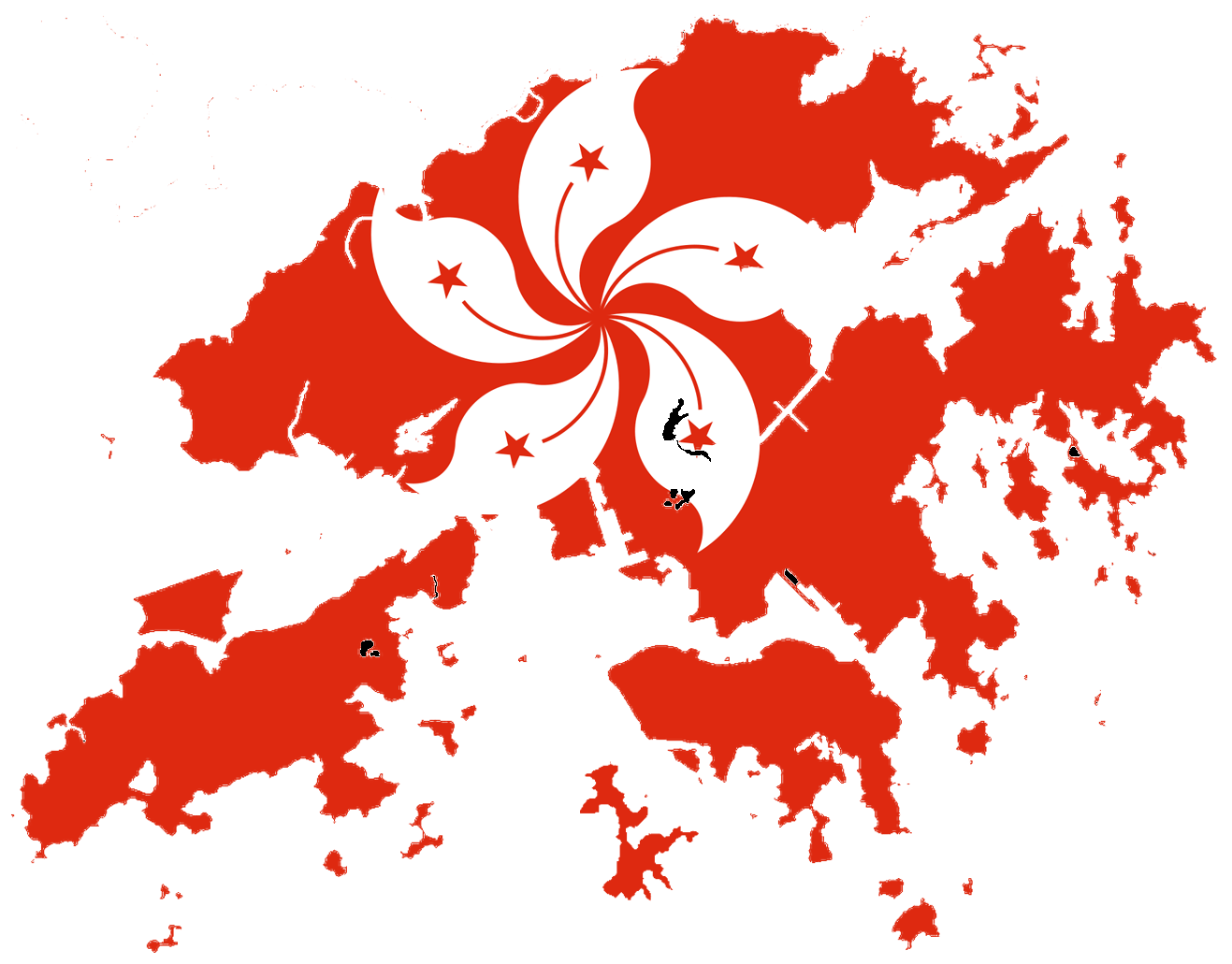 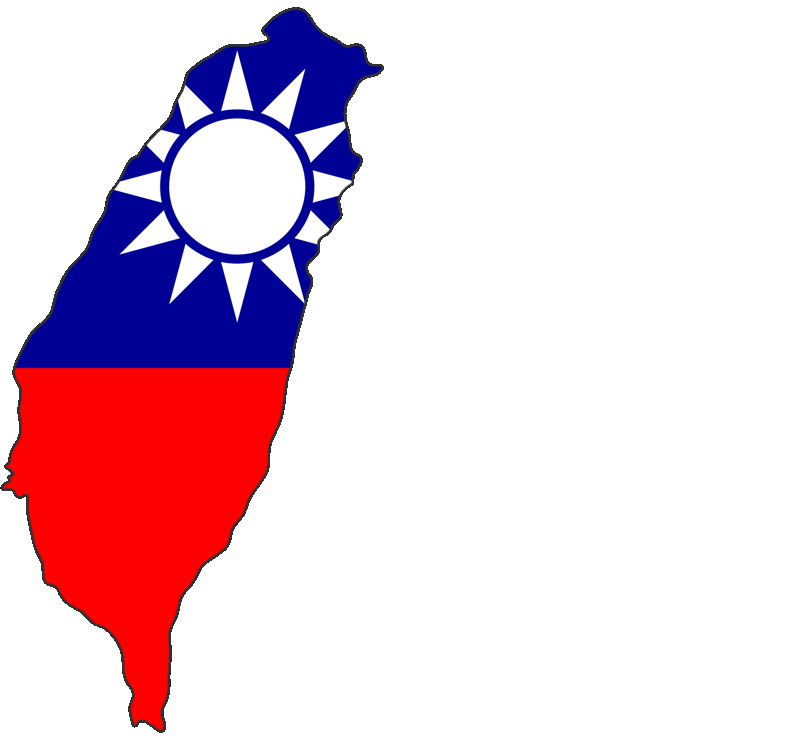 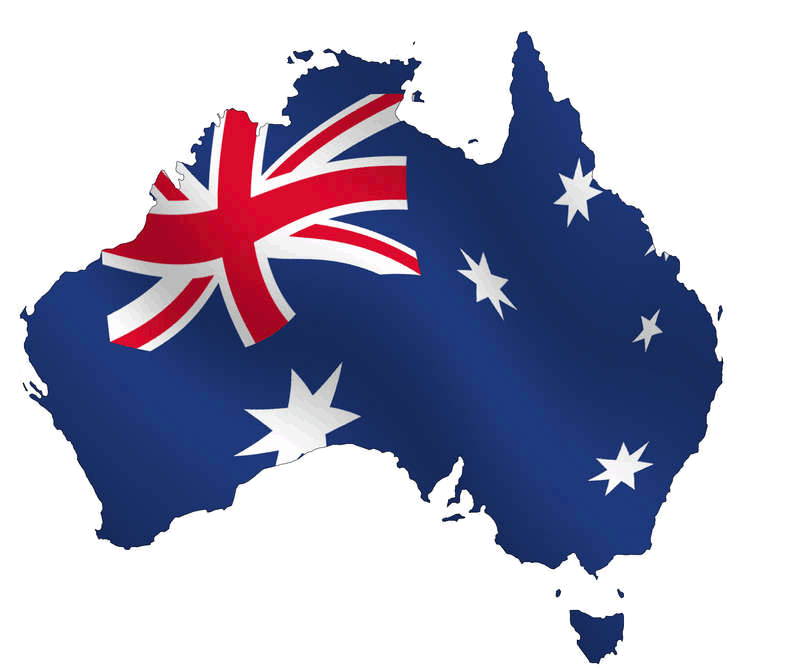 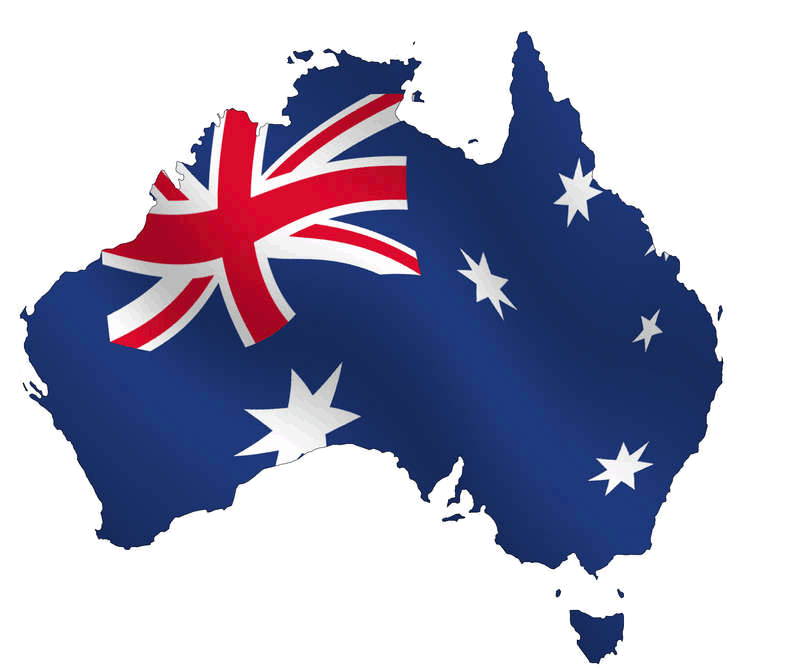 Current Market Countries
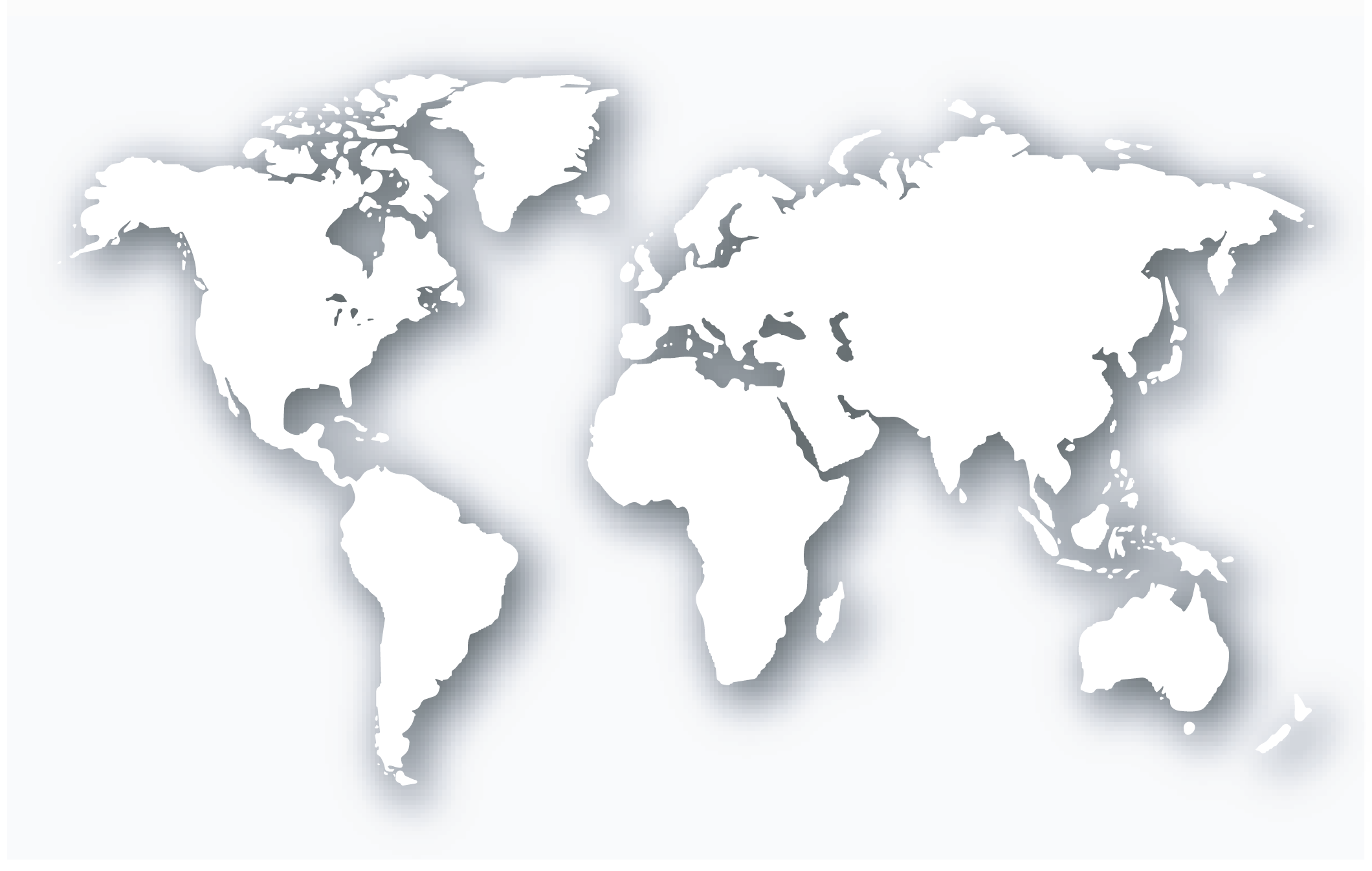 EMP Markets
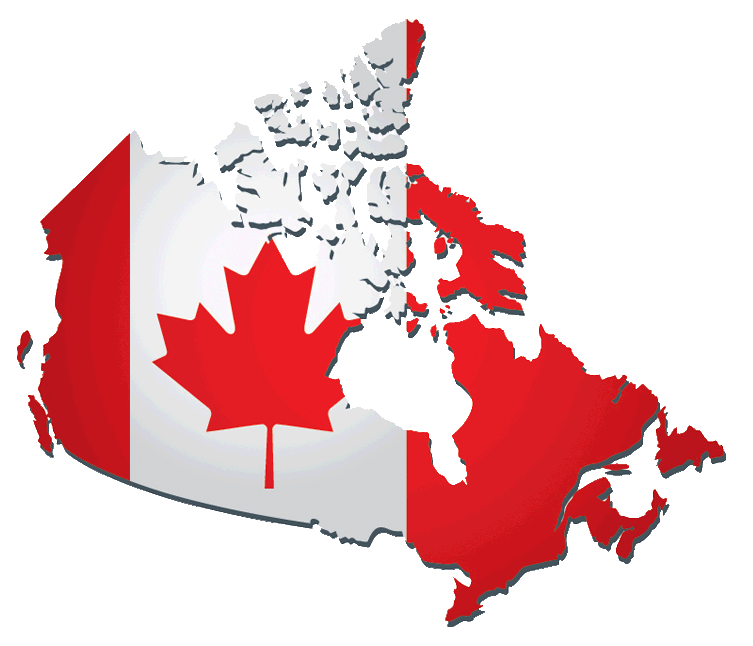 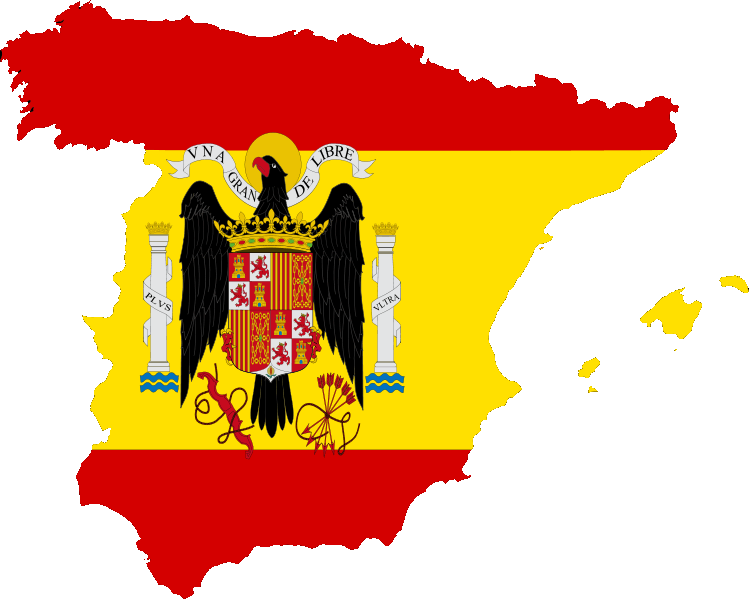 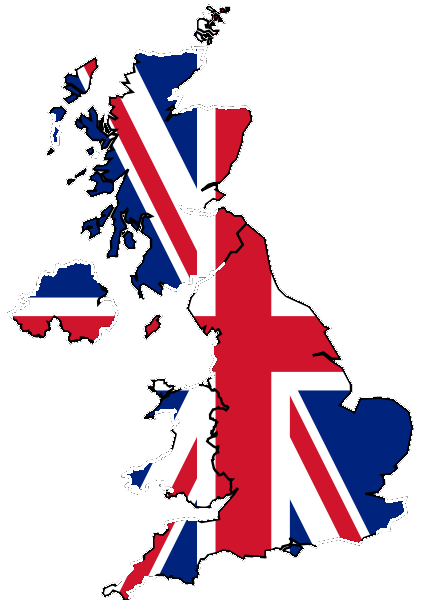 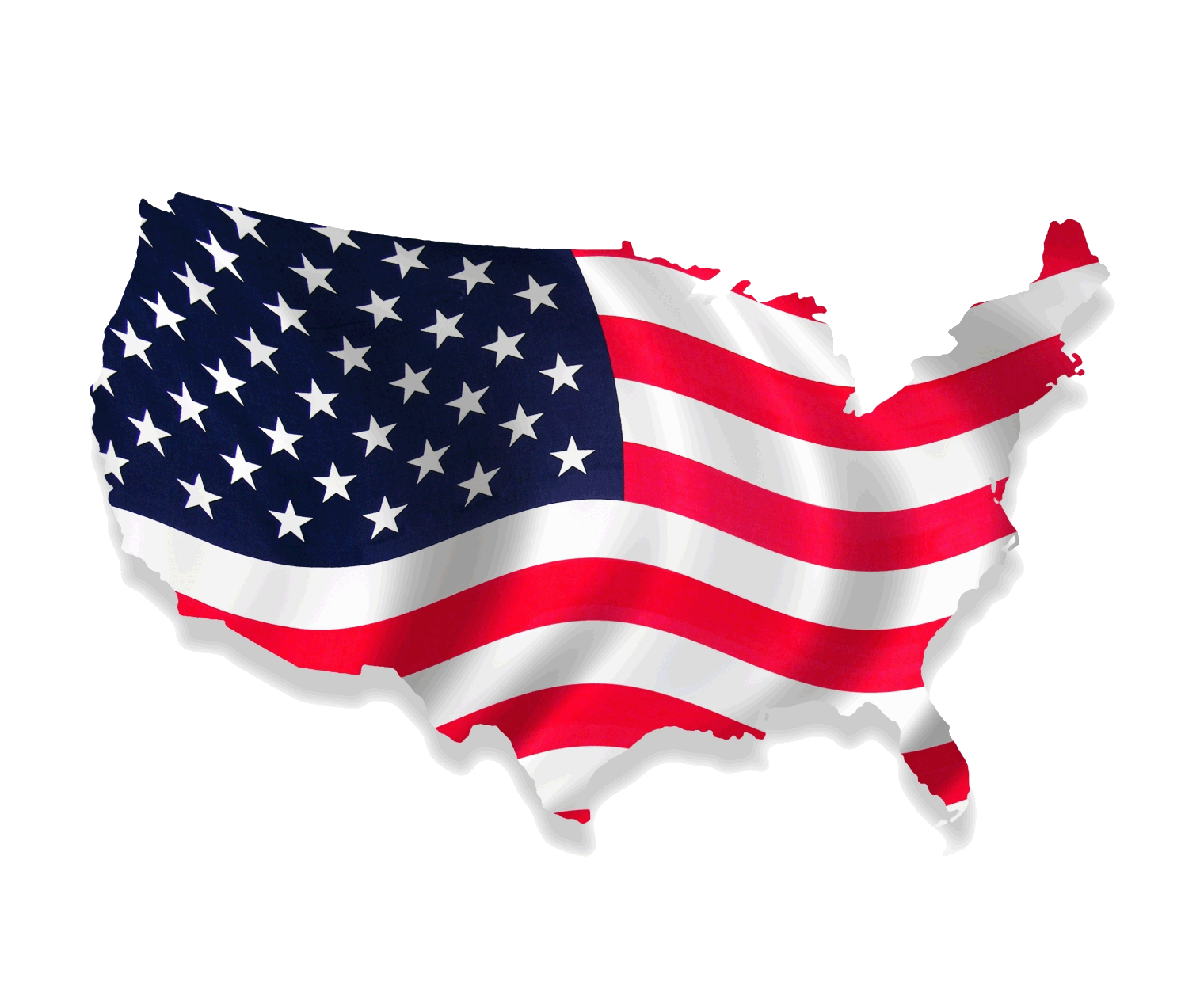 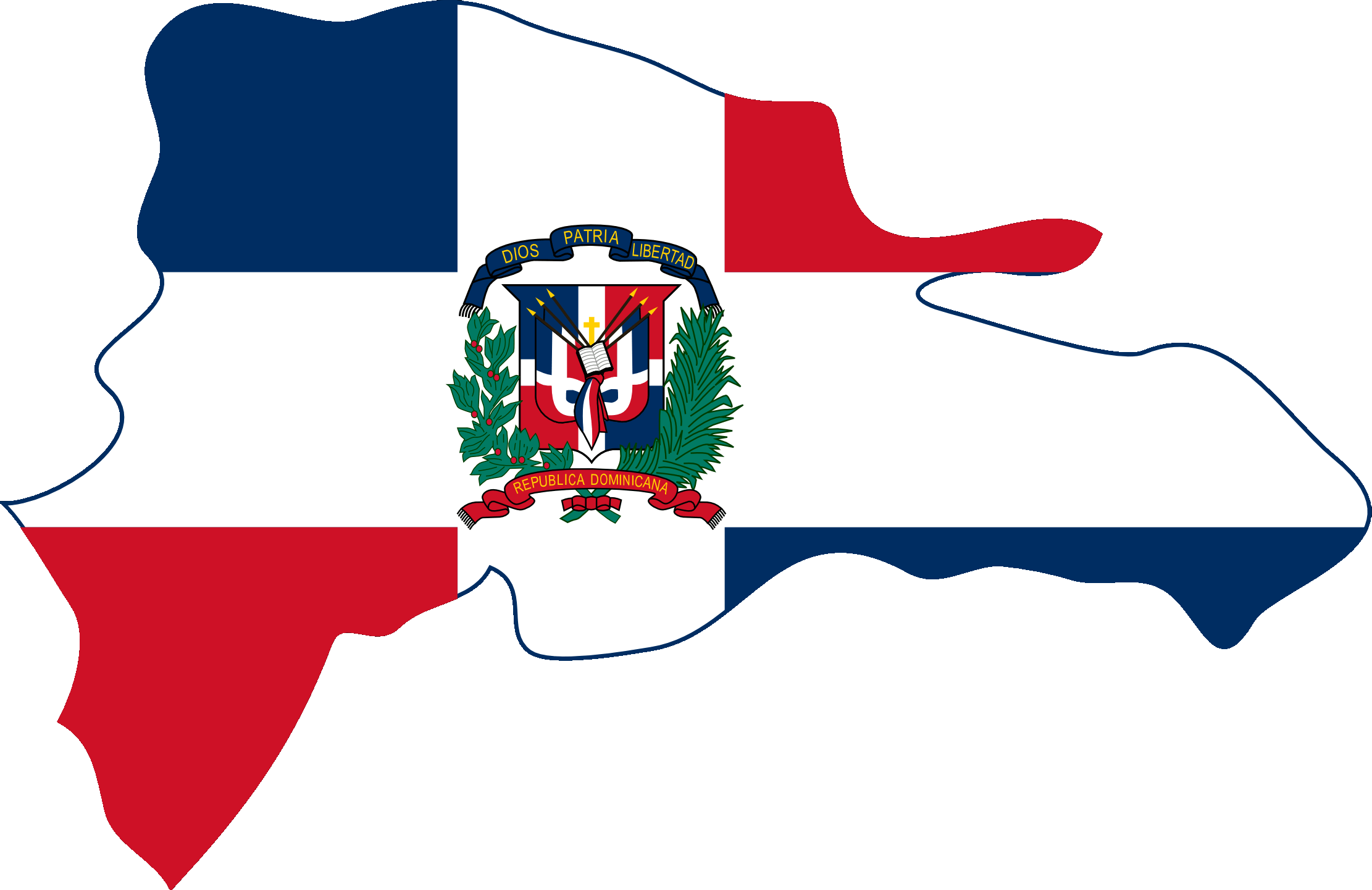 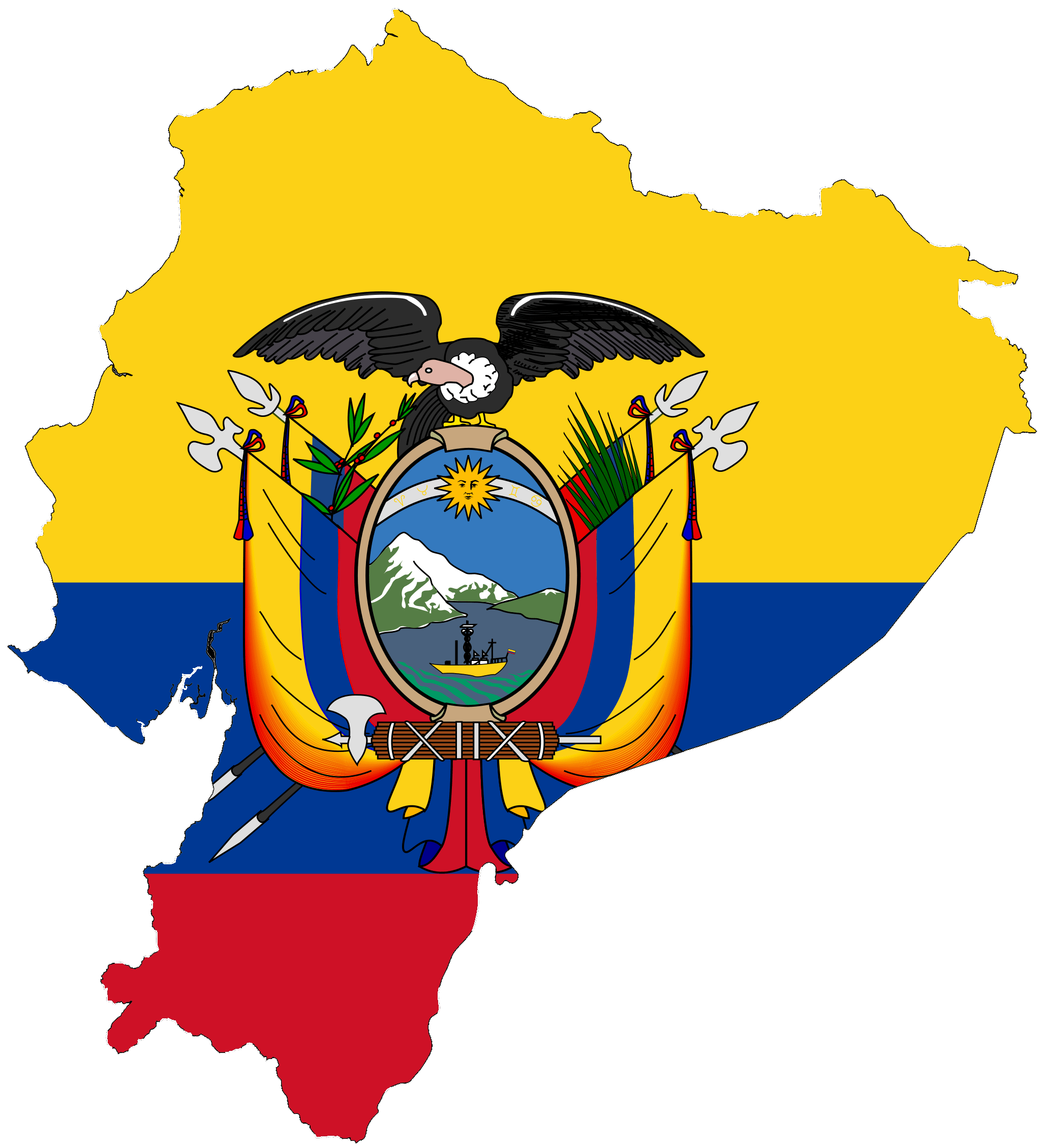 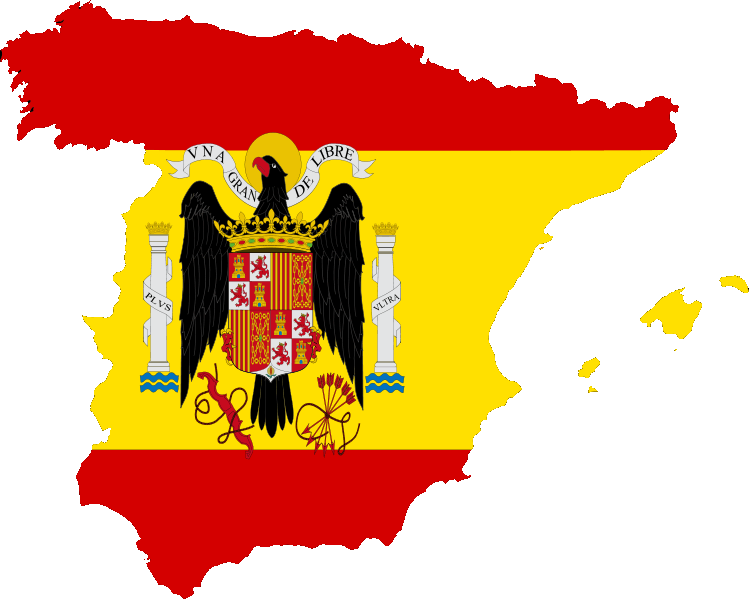 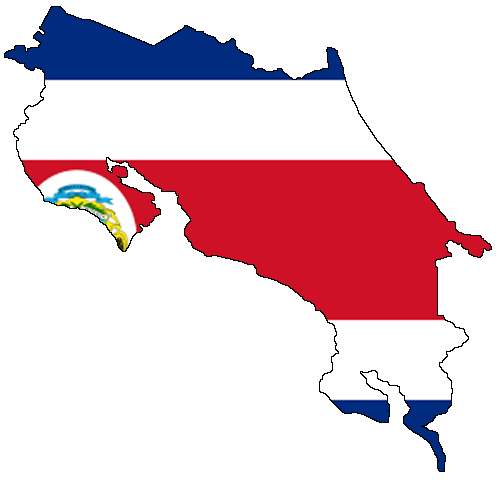 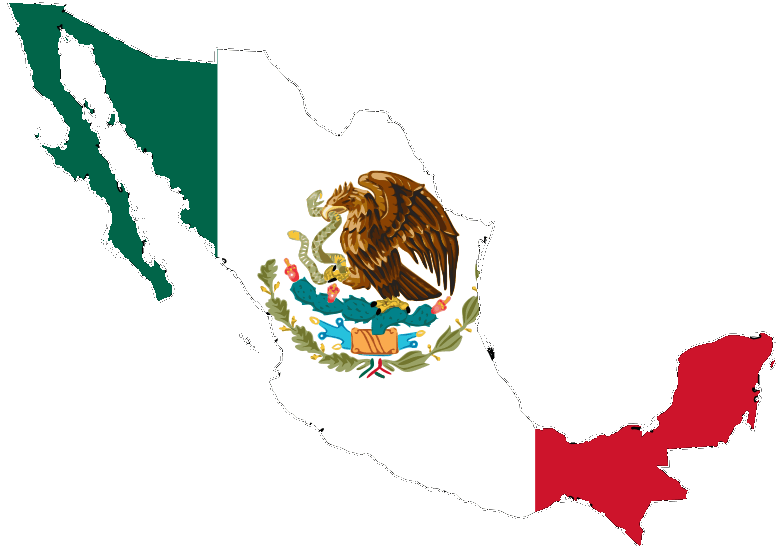 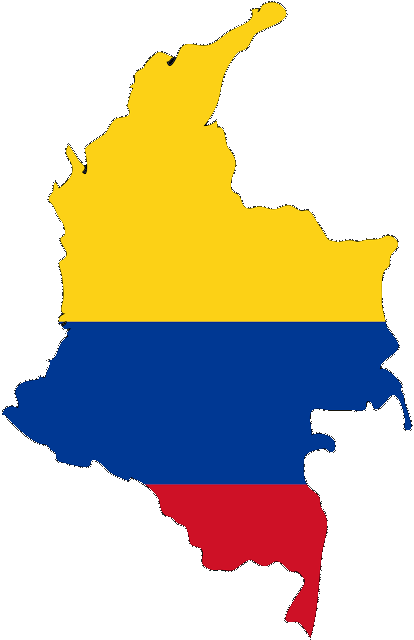 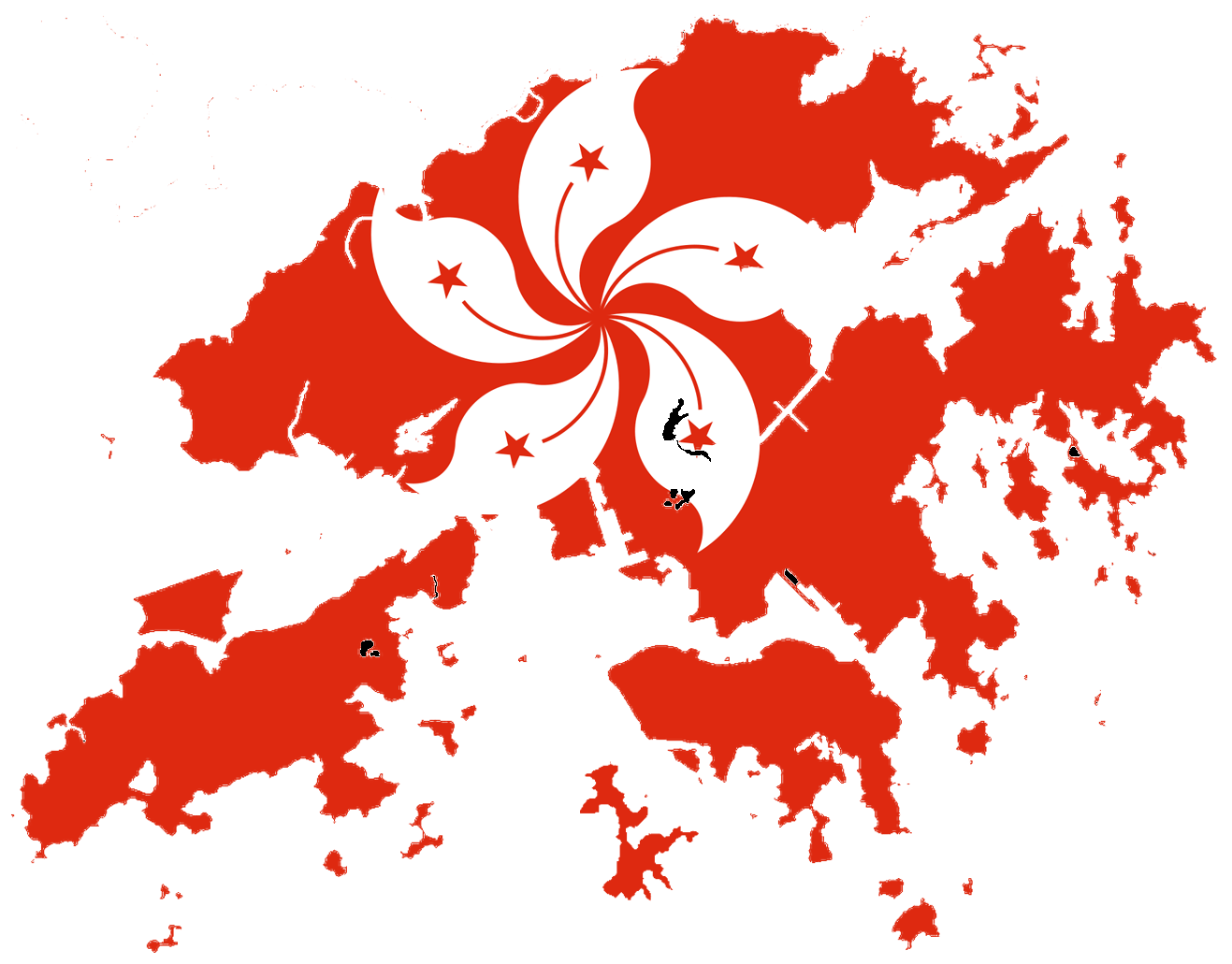 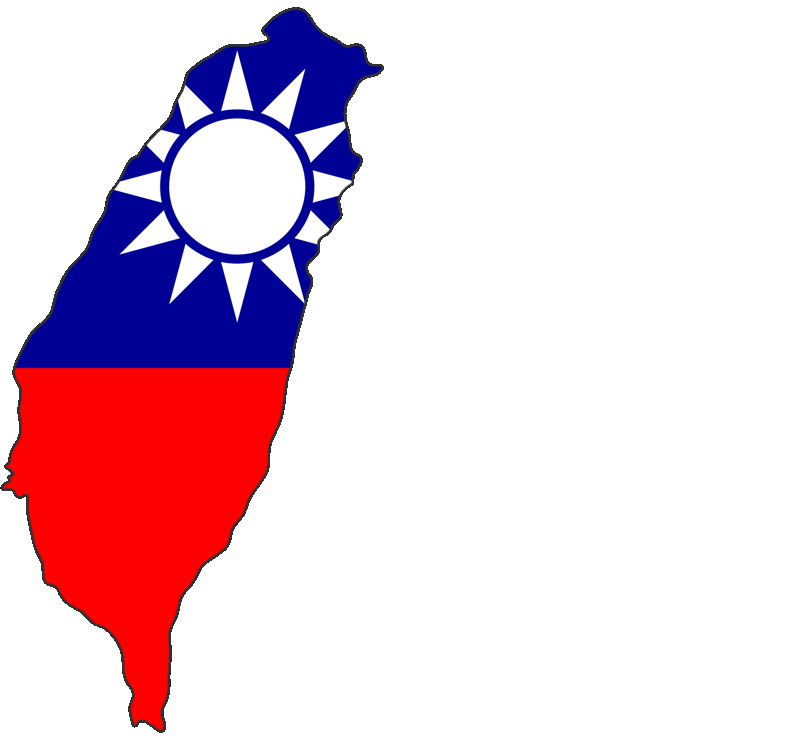 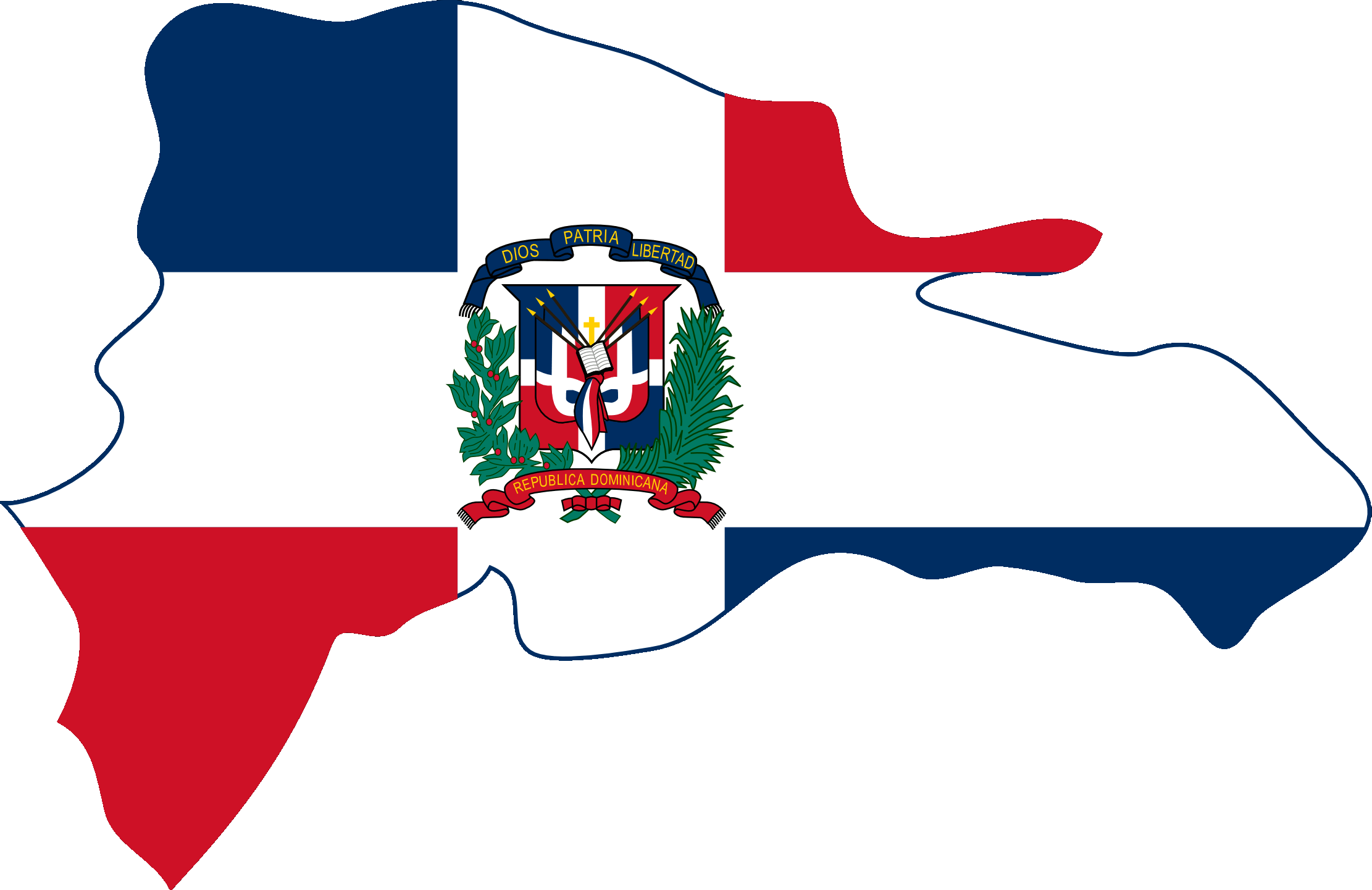 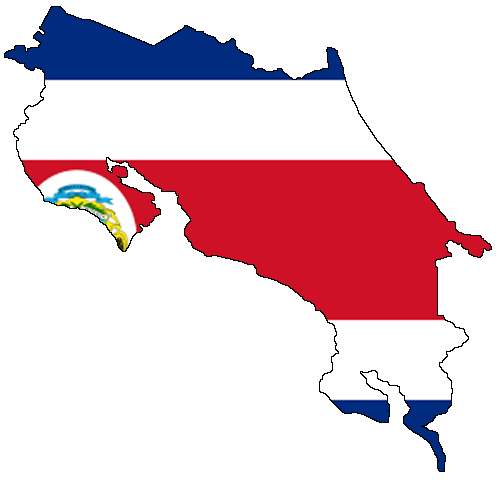 Spain
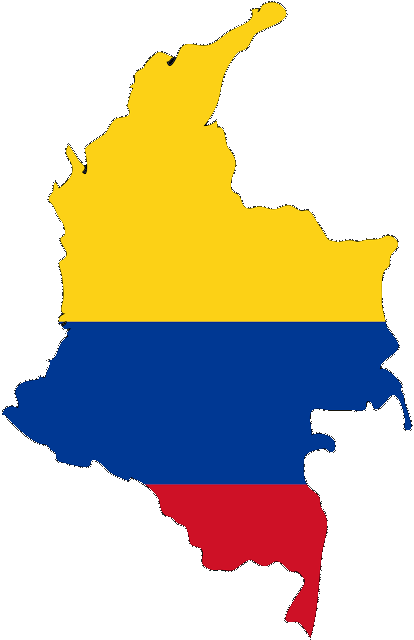 Dominican
Republic
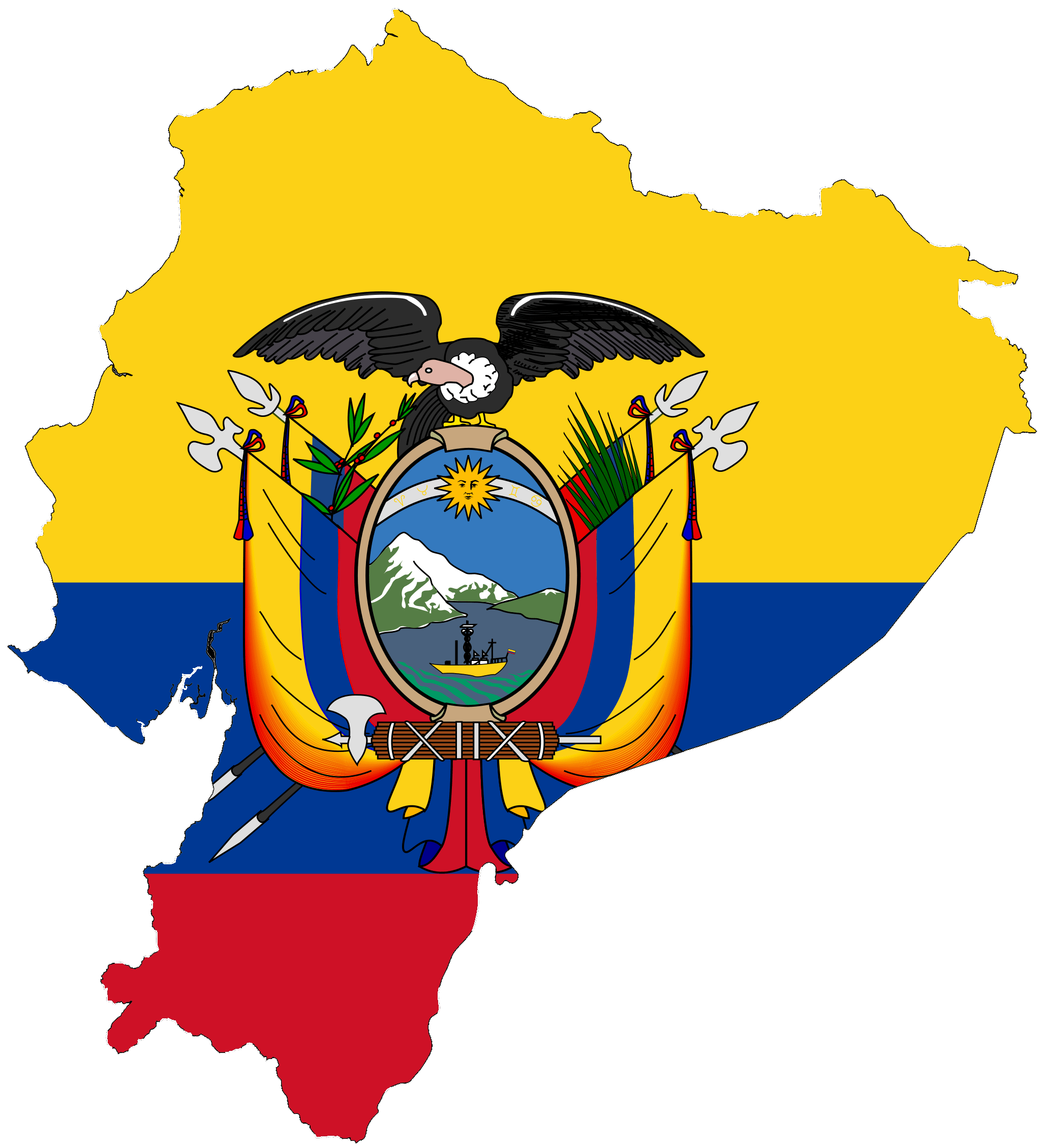 Costa Rica
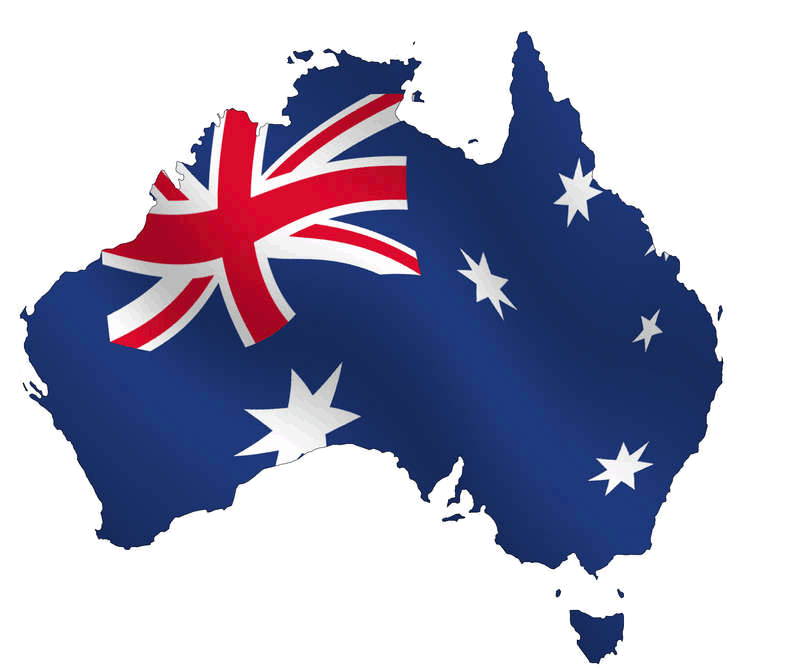 Columbia
Ecuador
Emerging Markets Program
We’ve Doubled Countries  in less than 1 Year
Initial EMP country list
Costa Rica
Columbia
Dominican Republic
Ecuador
Spain
[Speaker Notes: Open total 7 new markets – doubled number of countries in 1 yr.]
Emerging Markets Program
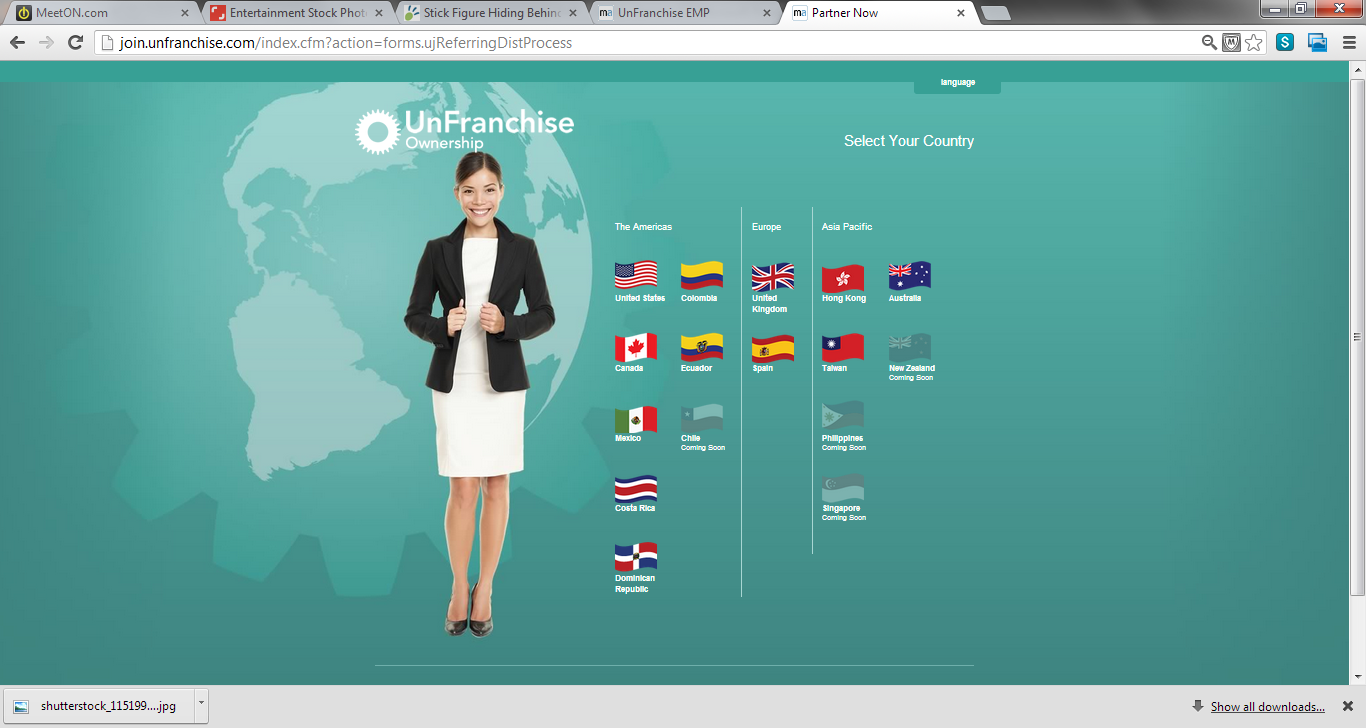 Distributors in all market countries will be able to sponsor distributors in EMP countries
EMP country distributors will be able to sponsor new distributors, earn commissions just like market country distributors
EMP countries get access to BV products (no IBV or partner stores)
Use Invite Tool To Sponsor
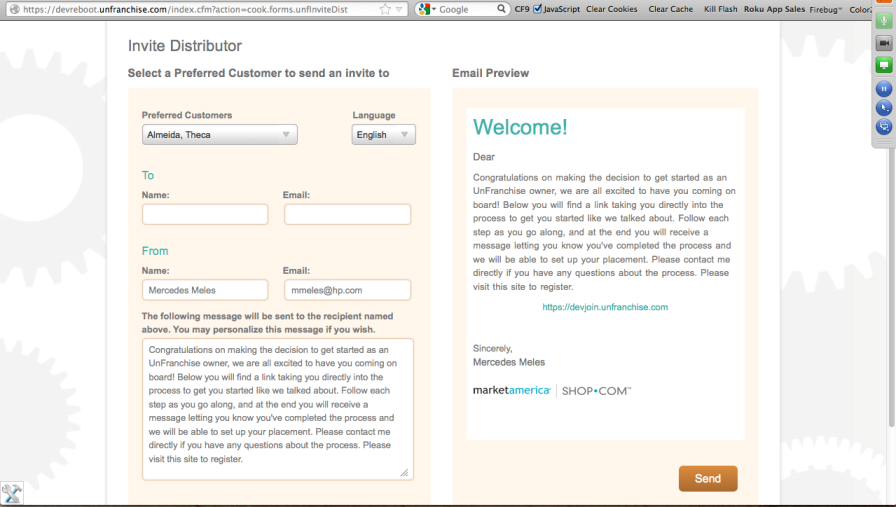 To access the invite tool in Classic UnFranchise, simply access it through the following menu selection:
Other Services  My Organization
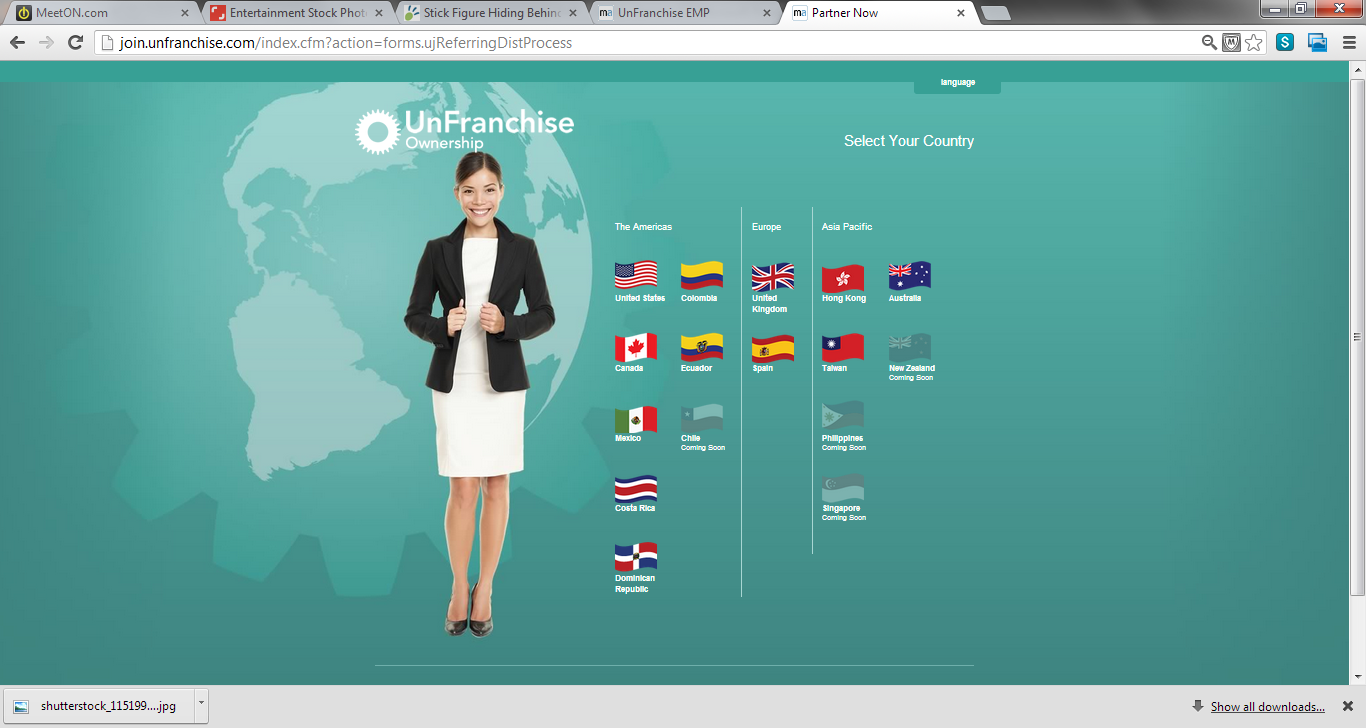 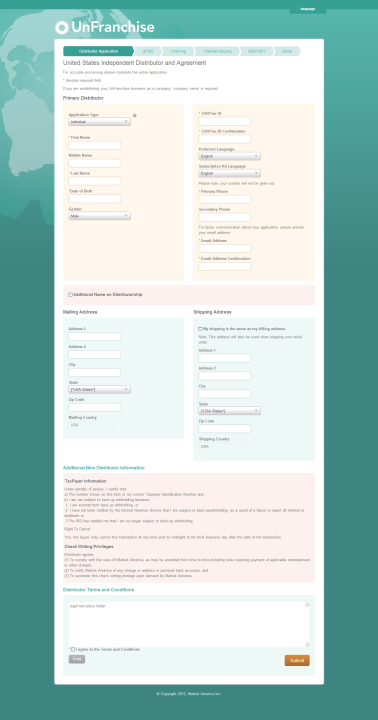 After clicking on the flag, the person you invited will fill out the distributor application and agreement.
Next, they will complete the UFMS application.
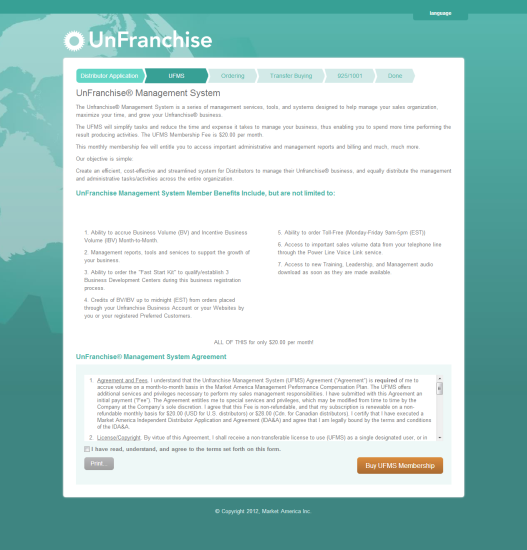 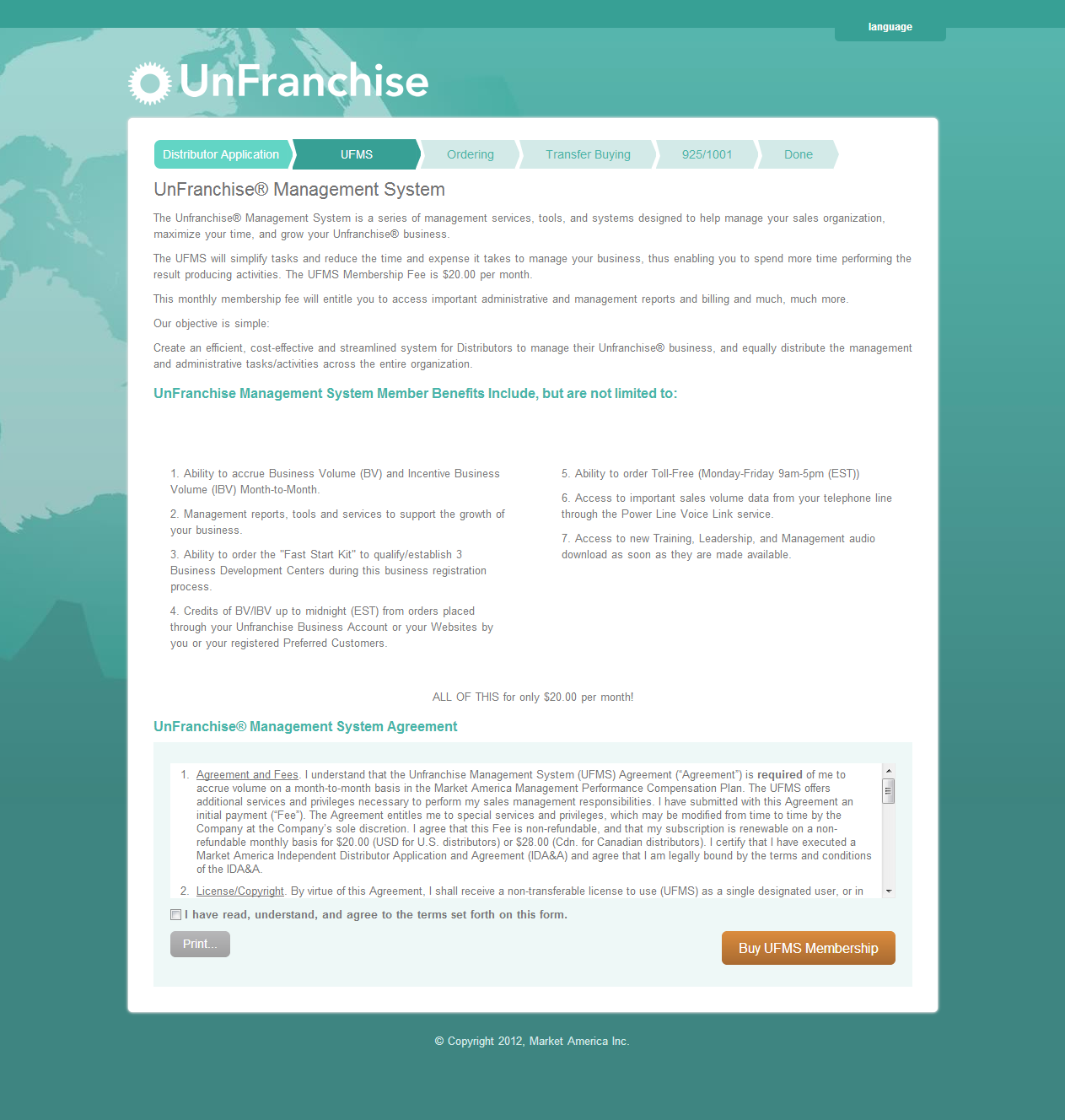 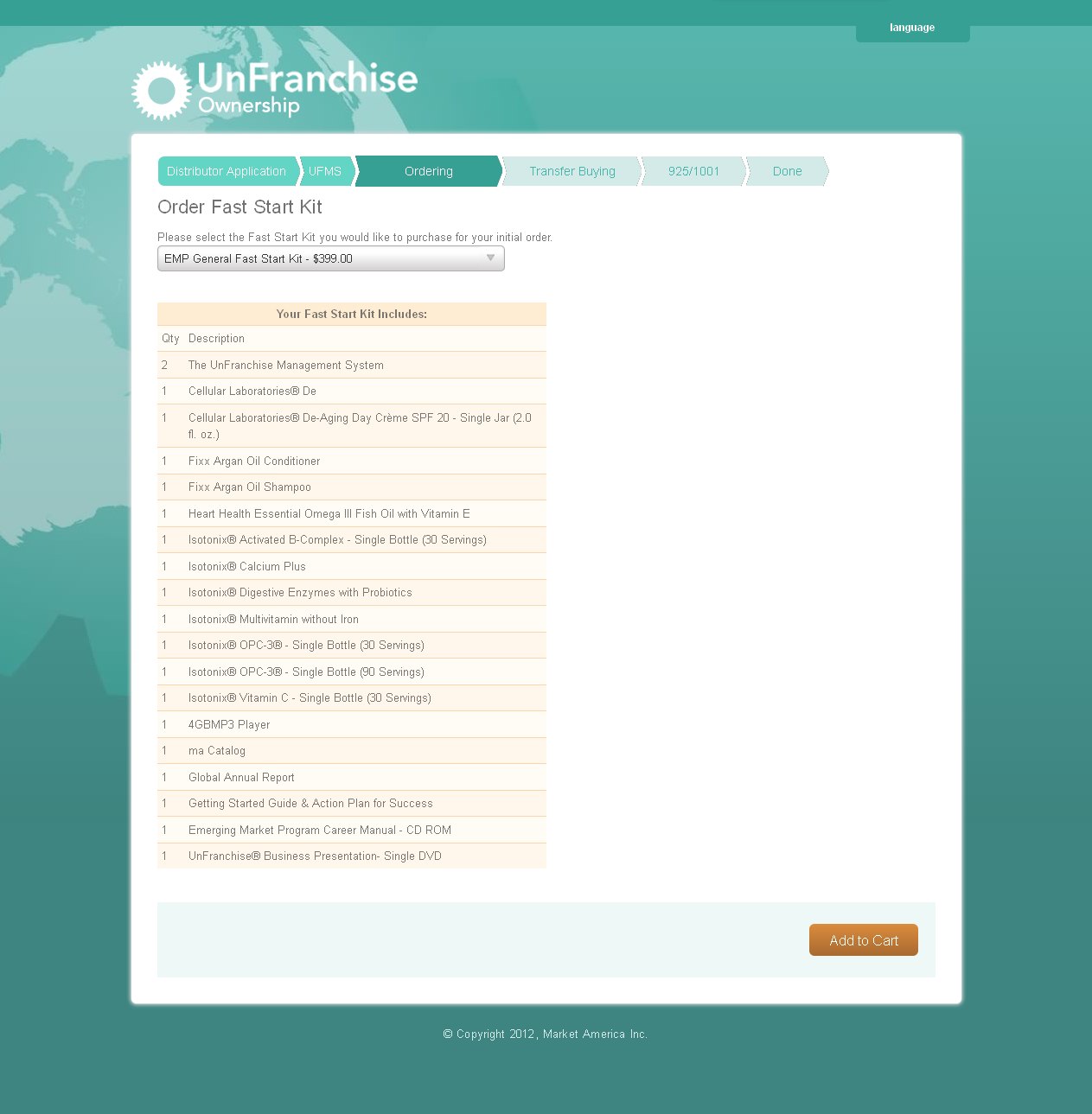 Here we show the EMP Fast Start Kit and the EMP Motives Fast Start Kit.

Supervisory Entry Level

MA Products for Latin American Countries

UK Products for Spain.
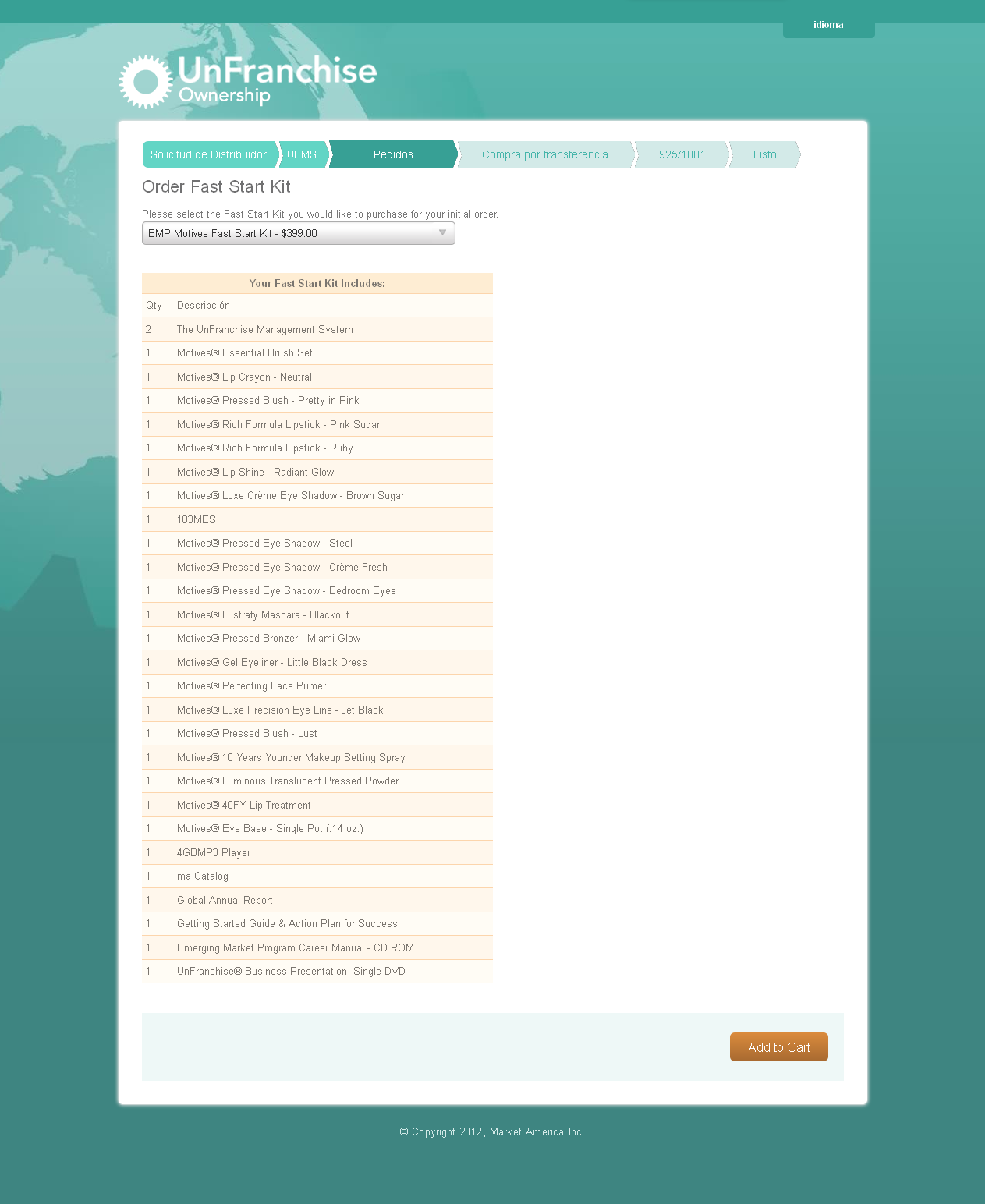 [Speaker Notes: Update with new fast start kits shots from Jeremy and add product to this page.]
THAT’S IT  -- THE NEW EMP DISTRIBUTOR IS NOW A UFO!
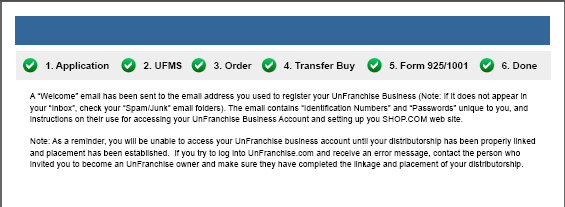 Waiting Room
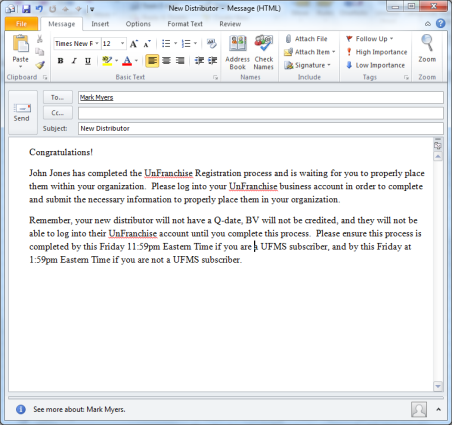 You will receive an email notification when new recruits complete the signup process.
We will also send an email to your upline Certified Executive Coordinator and upline Professional Coordinator (or higher)
New Ways to Get New Recruits
As the distributor who sent the invite, you will be responsible for activating their account by setting the BDC placement and sponsor information.
Waiting Room
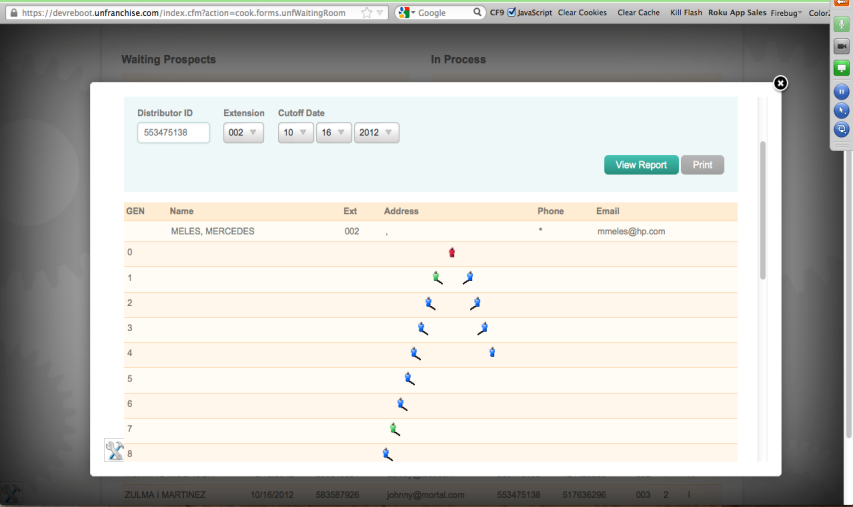 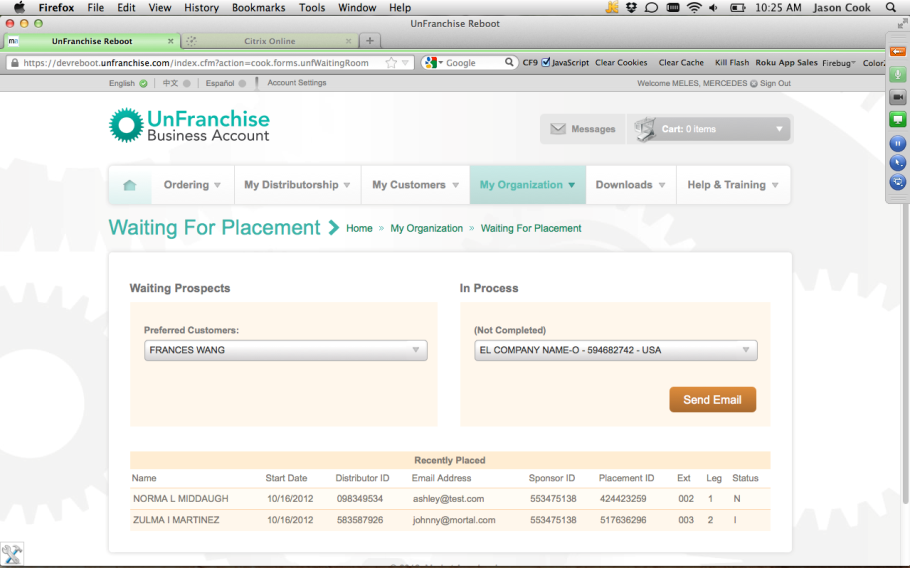 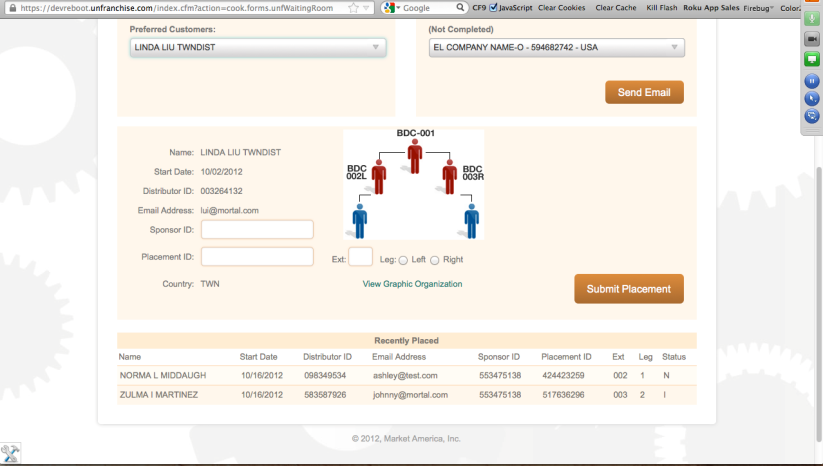 Waiting Room
With the new Waiting Room, you can invite as many recruits as you want and signup as many as you want at any time. 
Now you can have signing parties along with your business plan presentation.
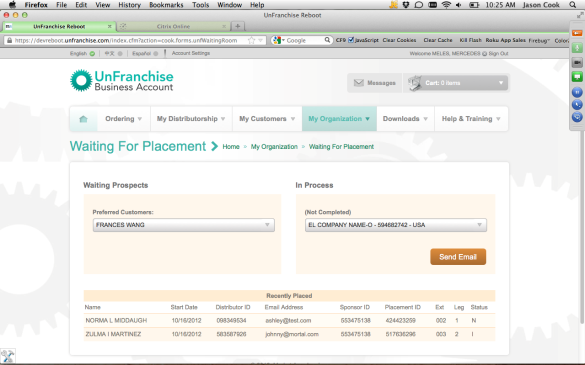 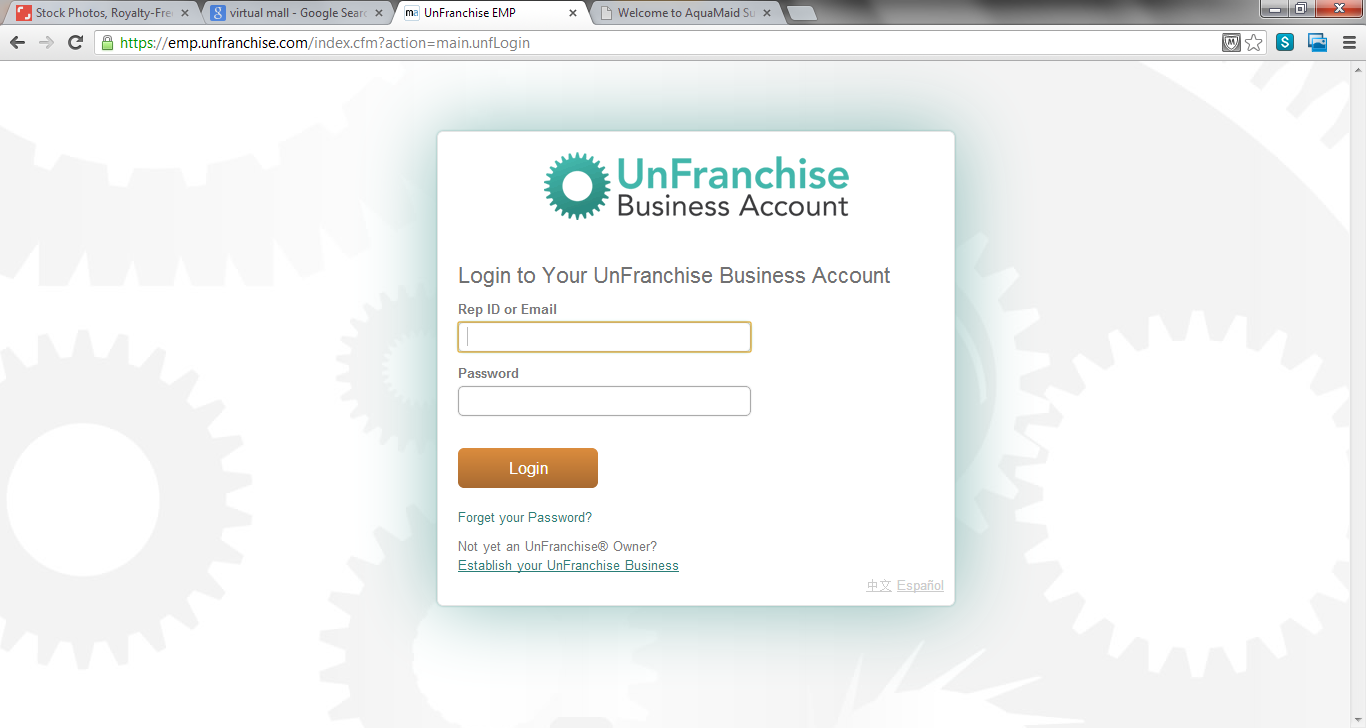 EMP Distributors have a complete back office just like market country distributors.
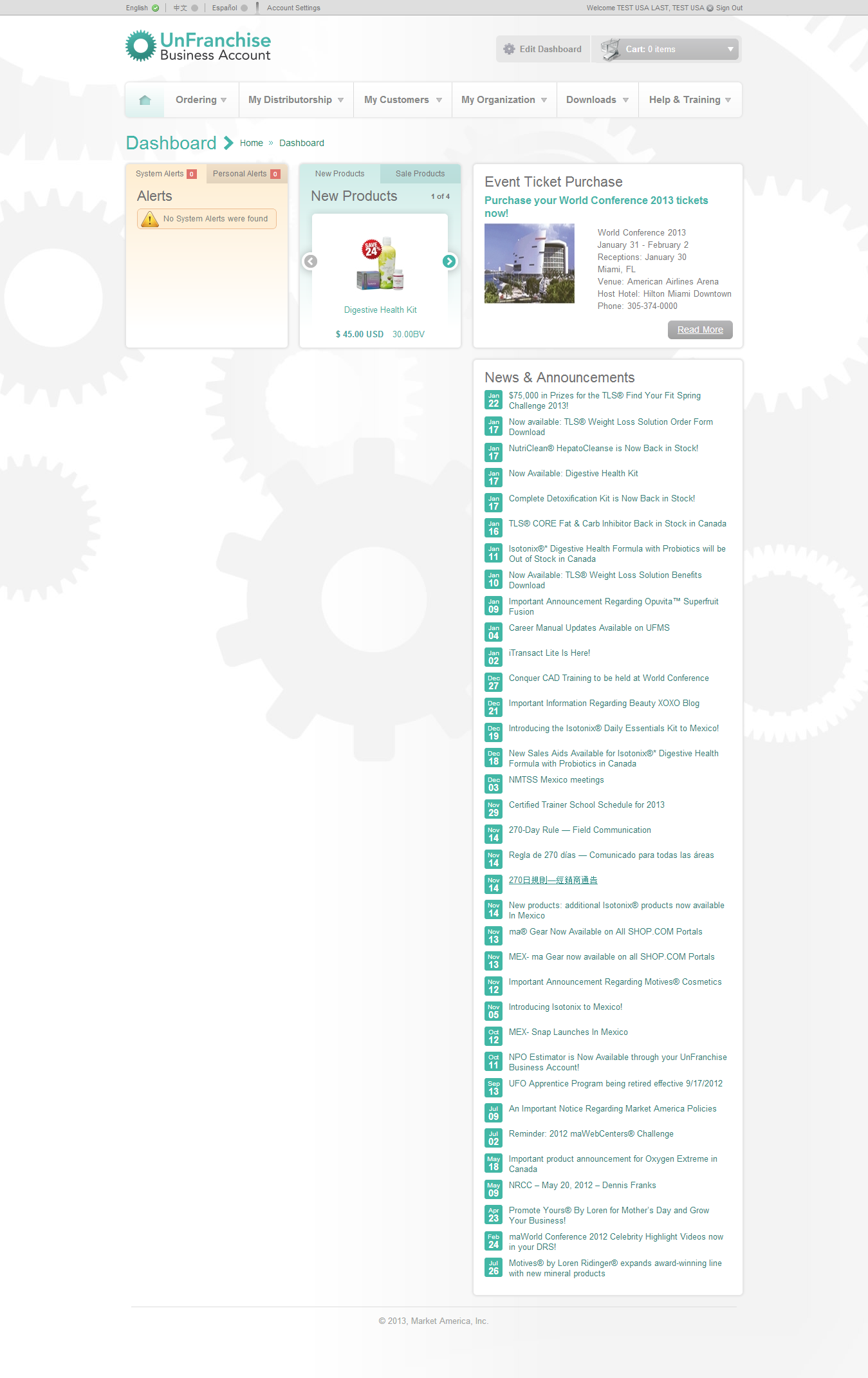 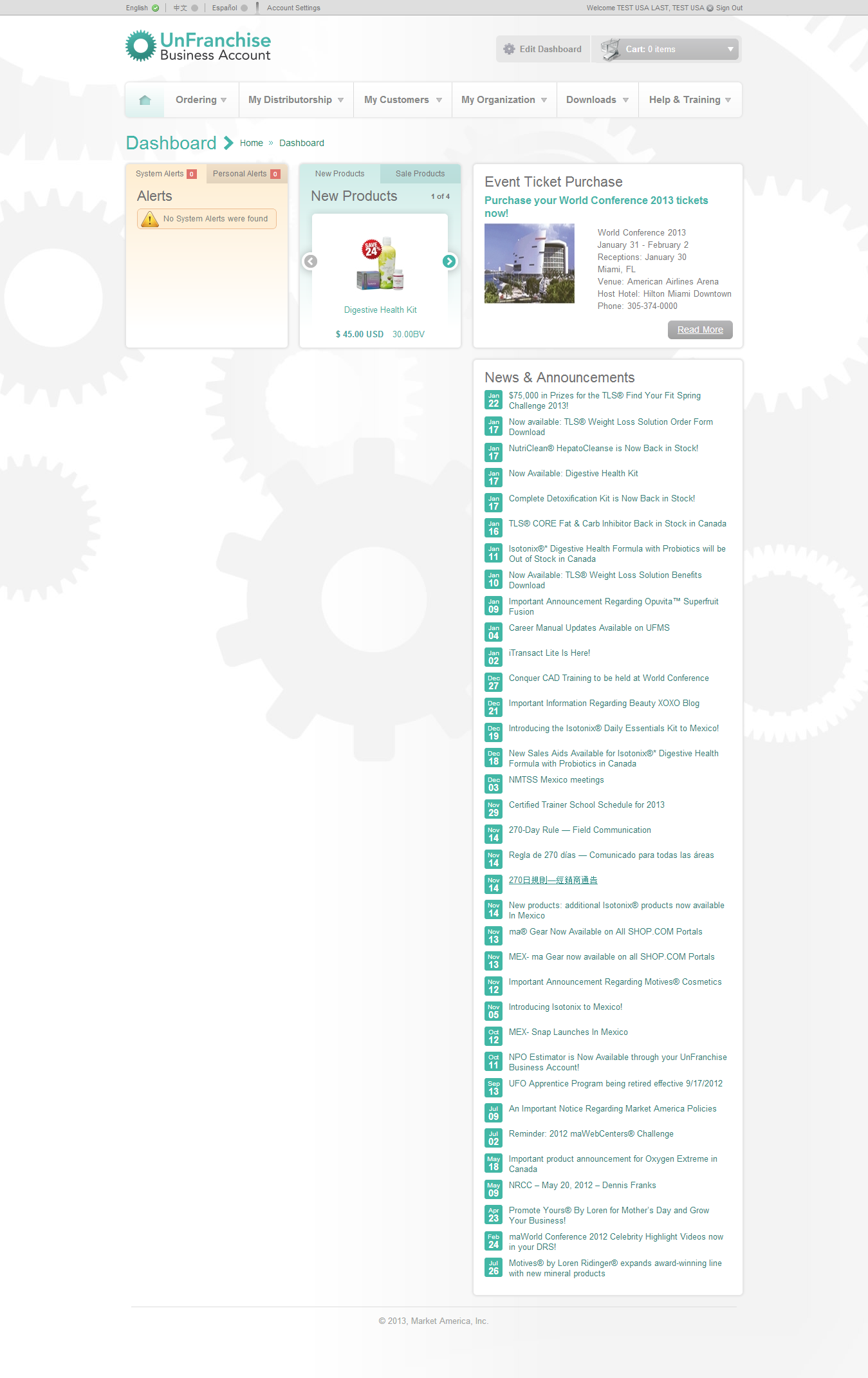 EMP’s are  the first to receive  the new UnFranchise Reboot back office!
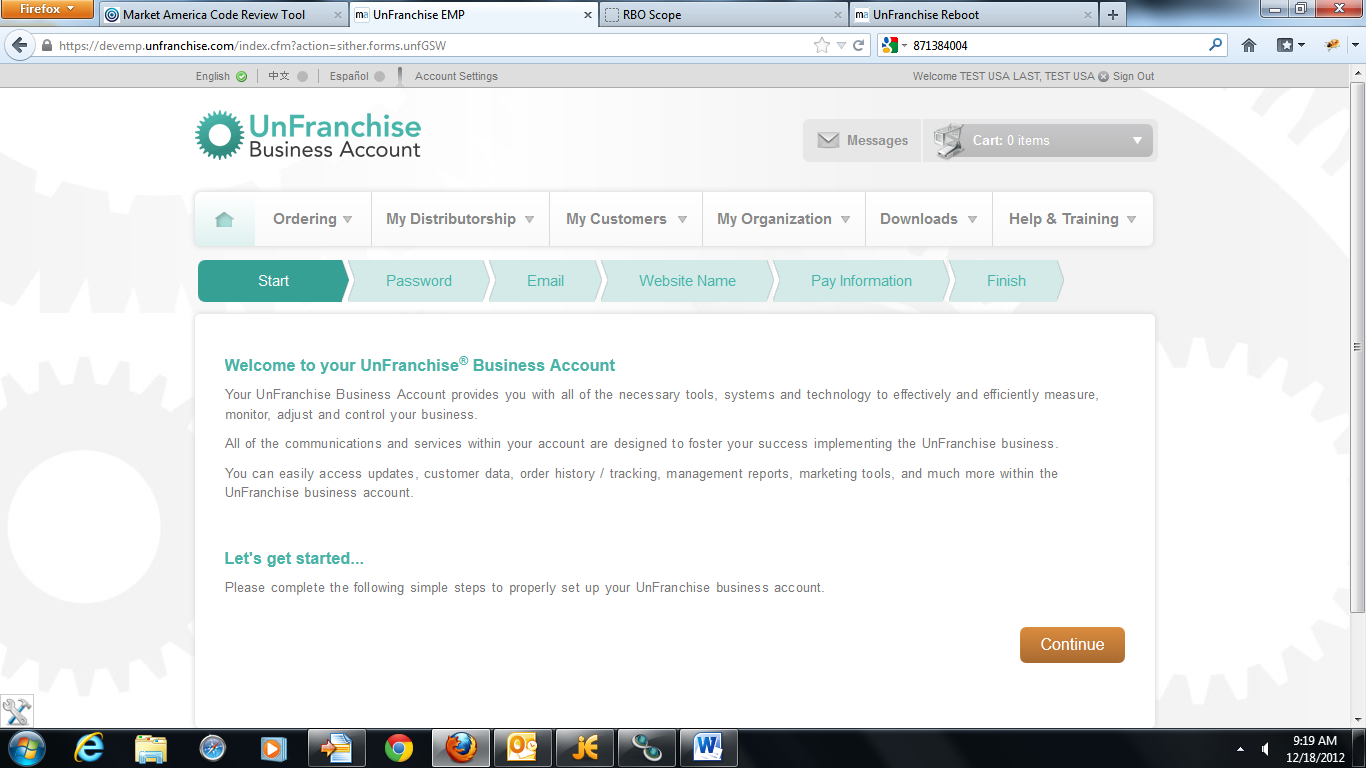 Getting Started!
[Speaker Notes: Add at the top “Getting Started”]
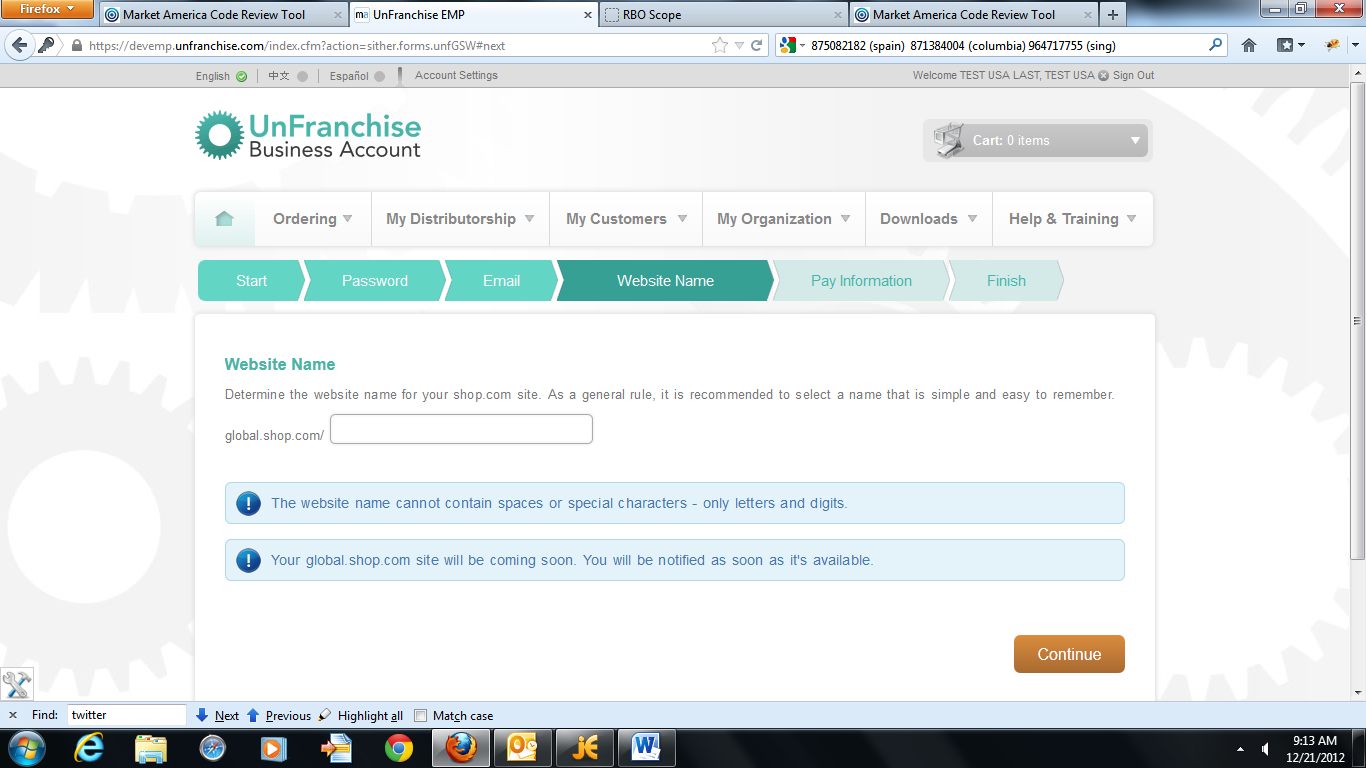 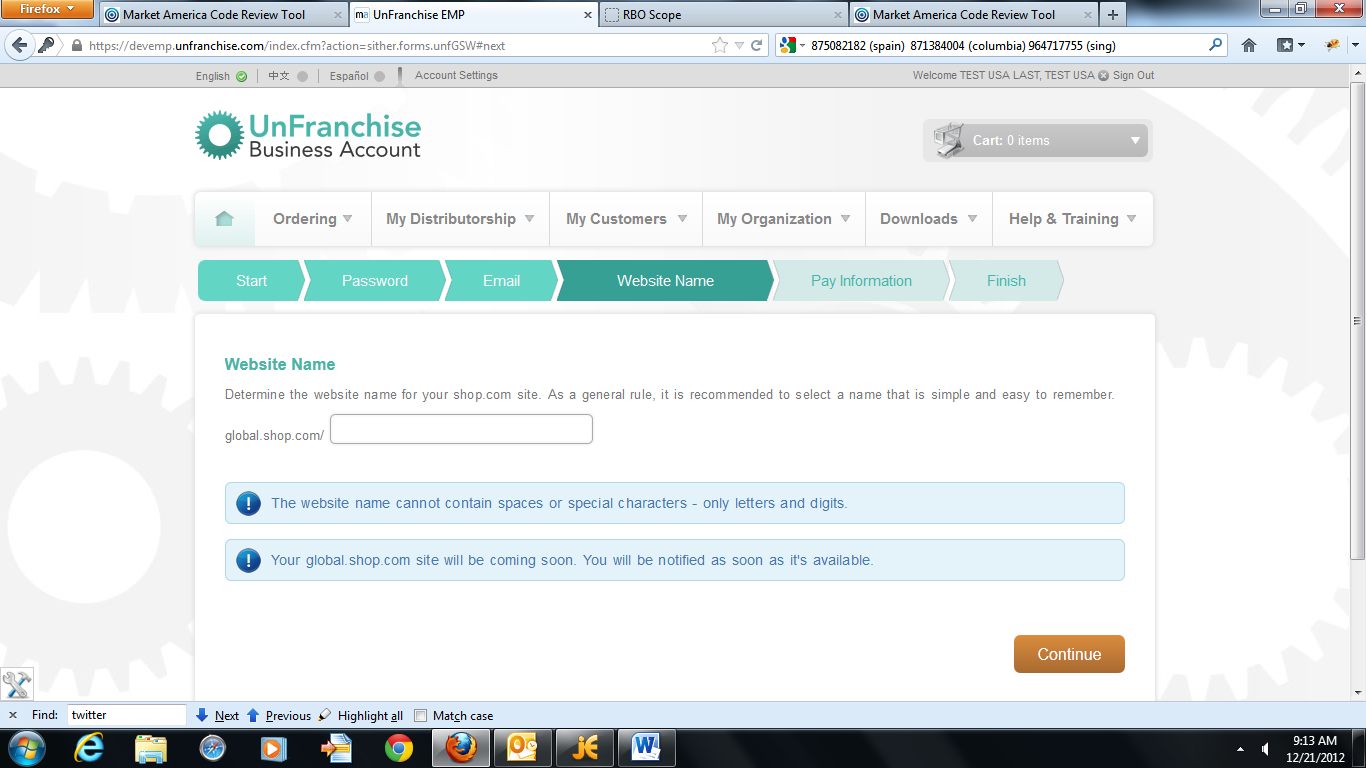 marc
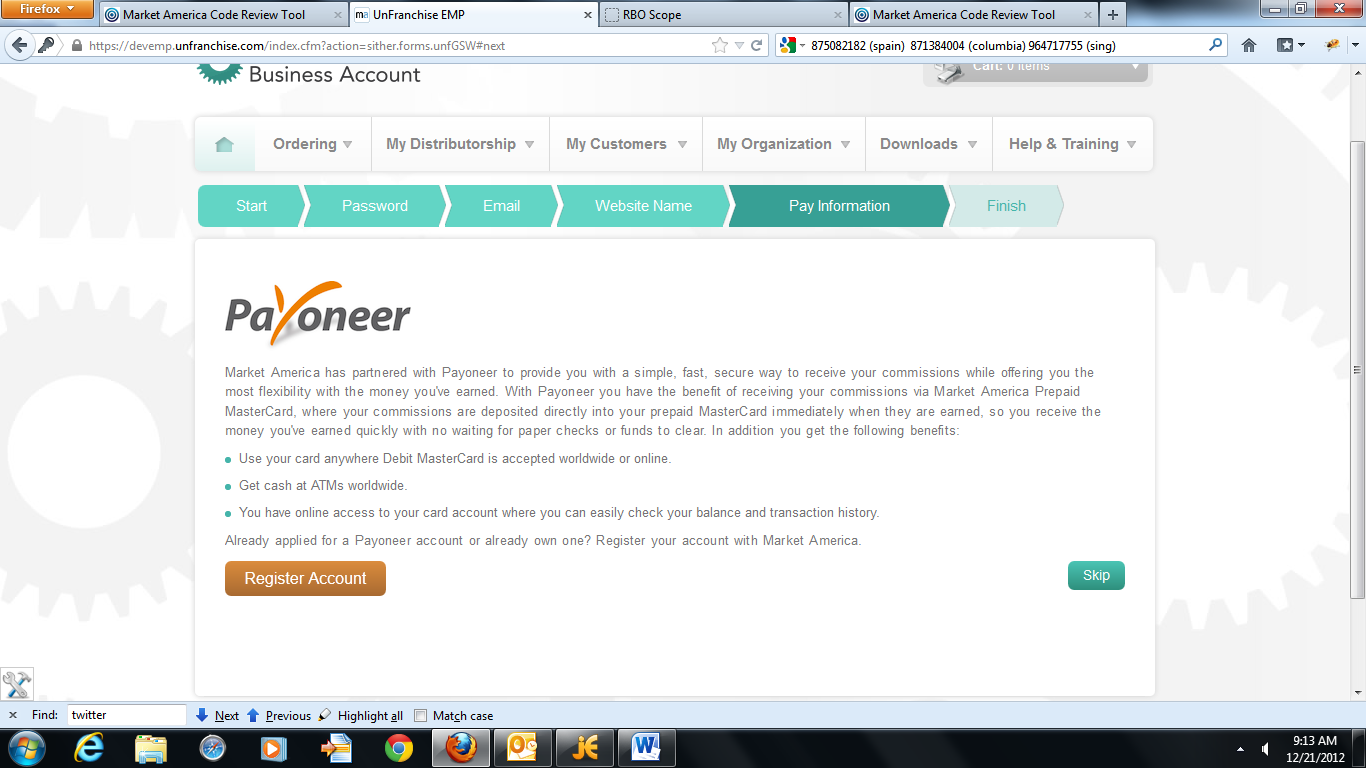 What is Payoneer
Payoneer provides  a simple, fast, secure way to receive your commissions while offering you the most flexibility with the money you’ve earned.
With Payoneer you have the benefit of receiving commissions via Market America Prepaid MasterCard, where your commission are deposited directly into your prepaid Master Card immediately when they are earned, so you receive the money you’ve earned quickly with no waiting for paper checks or funds to clear.
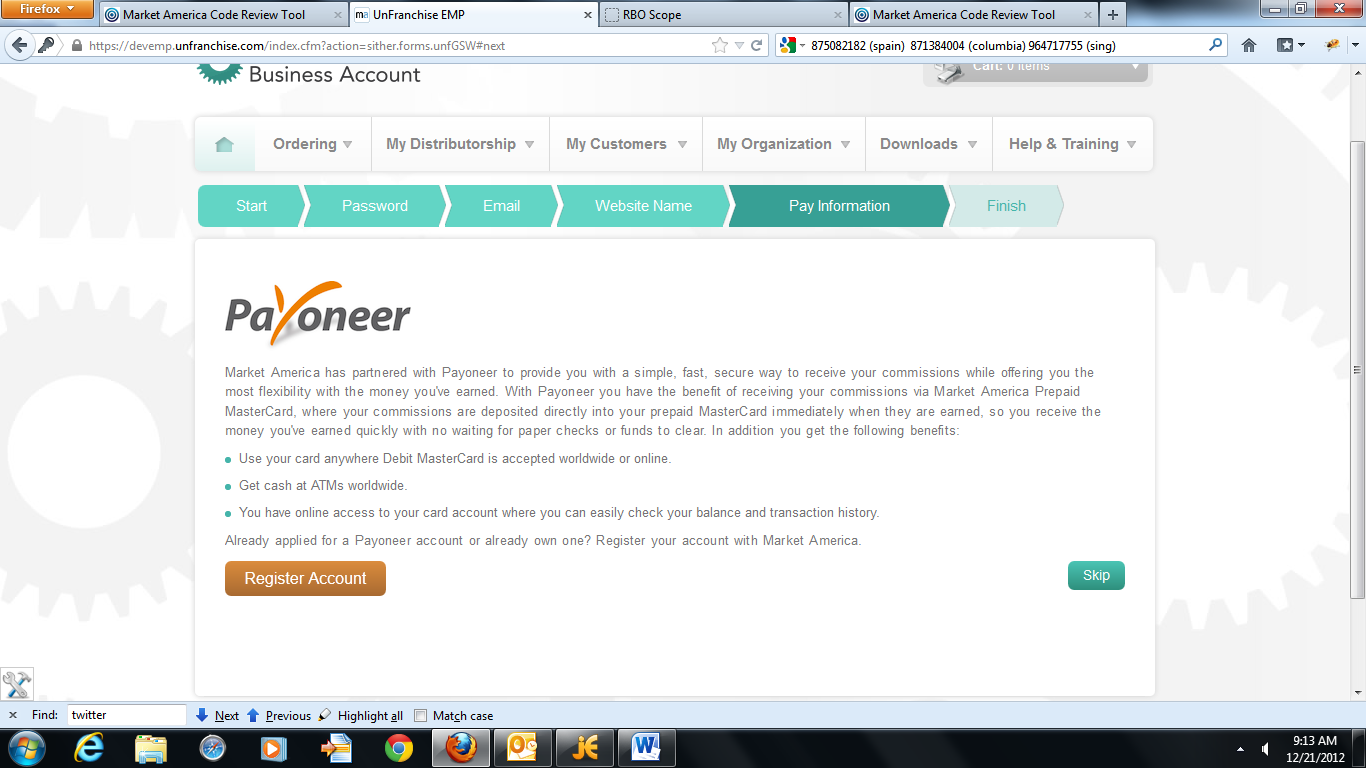 What is Payoneer
Use your card anywhere Debit MasterCard is accepted worldwide or online..
Get cash at ATM’s worldwide.
You have access to your card account where you can easily heck your balance and transaction history.
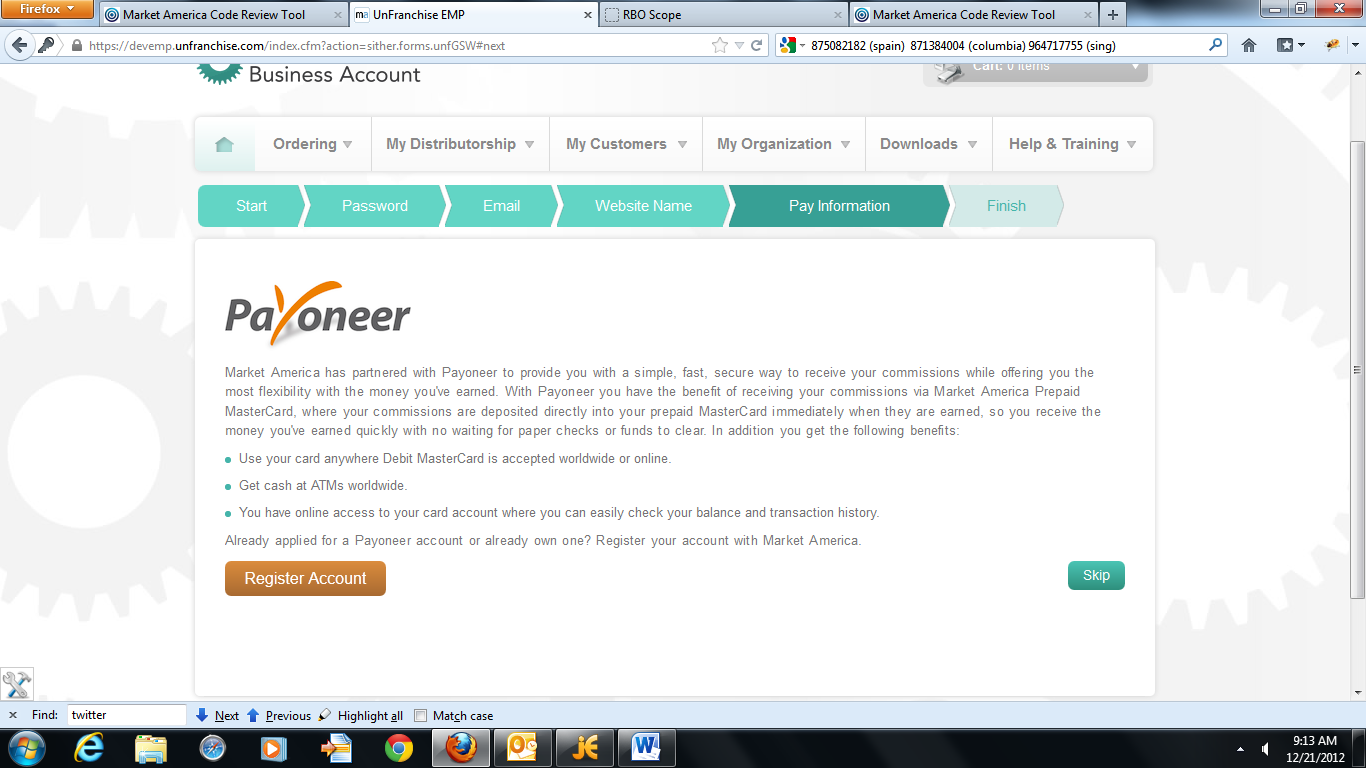 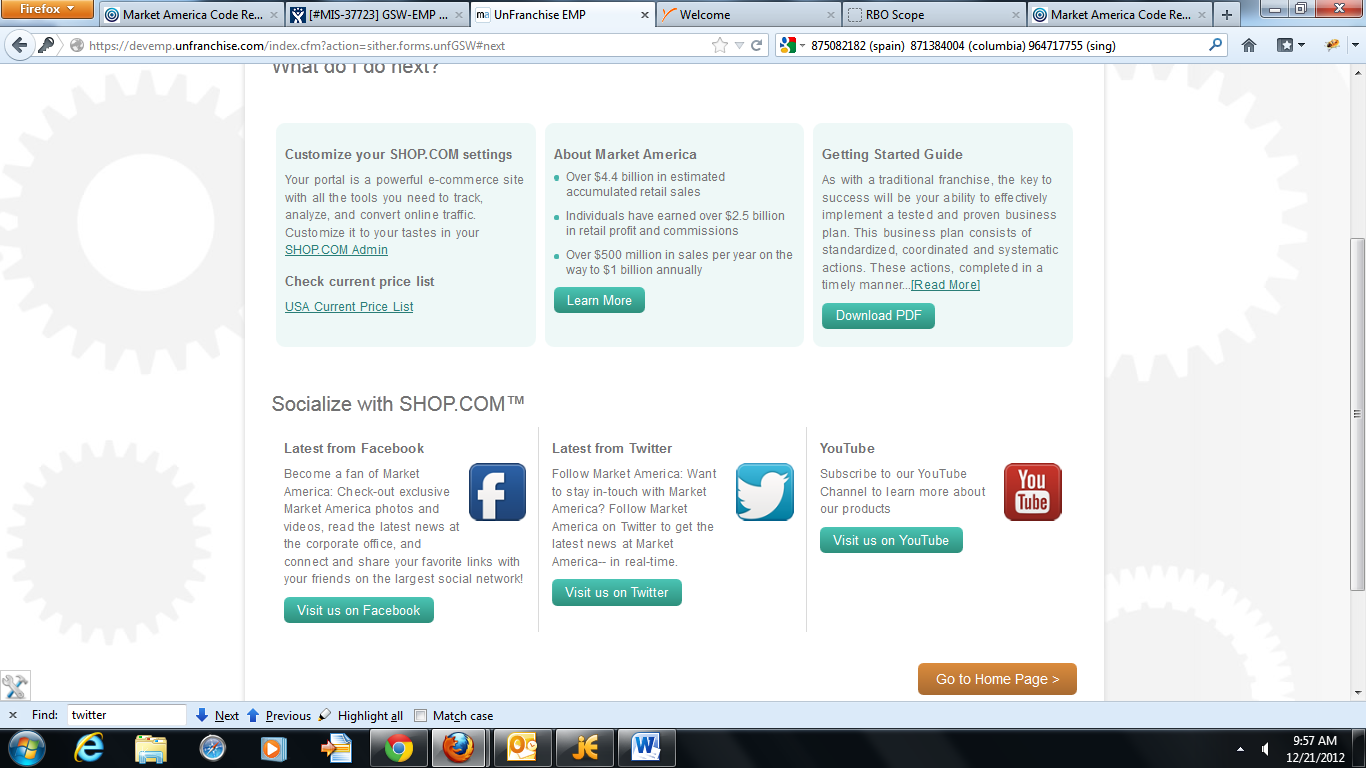 Shipping
For Spain, £8 flat fee per order regardless of size.
For Latin America, 12% of distributor cost
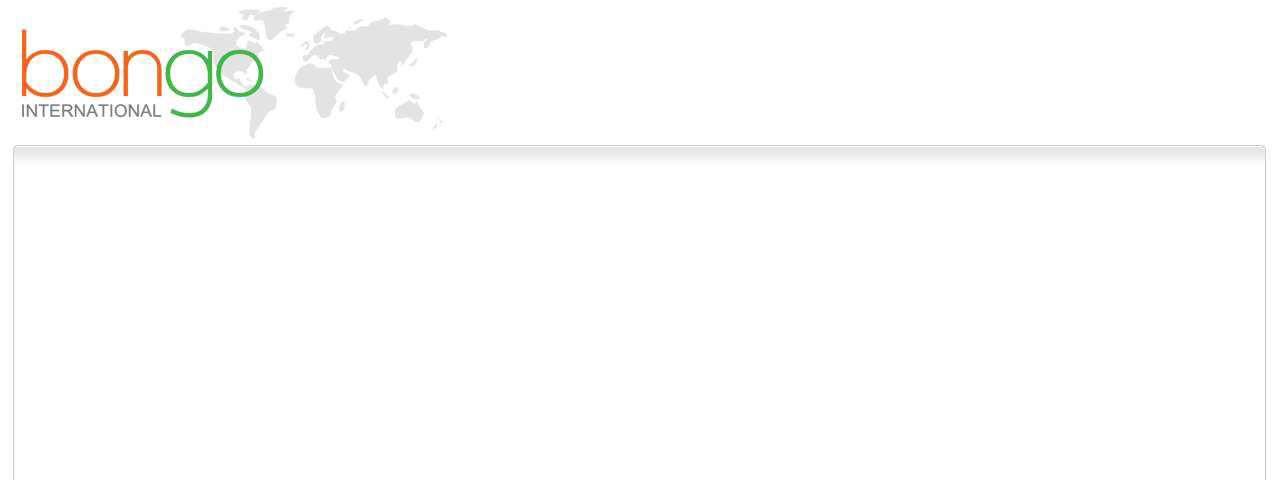 Bongo International provides you a US or Euro Address that you can ship orders to, then Bongo will ship that to your international address.
Bongo also will allow you to schedule (consolidate) shipments to help reduce shipping costs.
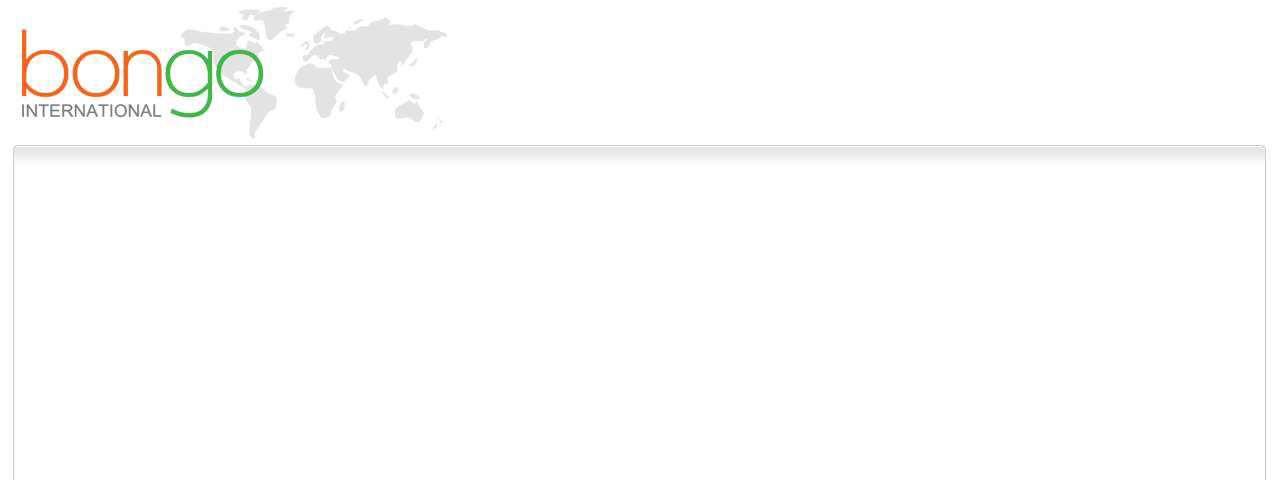 2
As an EMP Distributor, register with Bongo (on all SHOP Sites) and then schedule all your shipments to be sent in one package versus shipping multiple packages.
Latin America can use their US address to consolidate their shipments.
Spain EMP’s, Bongo gives you a Euro address that our their UK products can consolidated and shipped to.
Delivered safely to your local address within 1-5 days from your US or EU address.
Benefits of EMP Program
Purchase MA/UK Products (Latin America will order US Products and Spain will order UK Products.
EMP’s can drop ship to other EMP and market countries through their back office.
EMP’s can sponsor other EMP and market country distributors
Benefits of EMP Program
EMP’s will be able to earn BV Commissions
EMP’s will earn a referral bonus on each product sale
Enables us to monitor sales and fully launch in those countries based upon growth.
Latin America BV is unified with the America’s BV (US, CAN, MEX). Spain BV is unified with the UK.
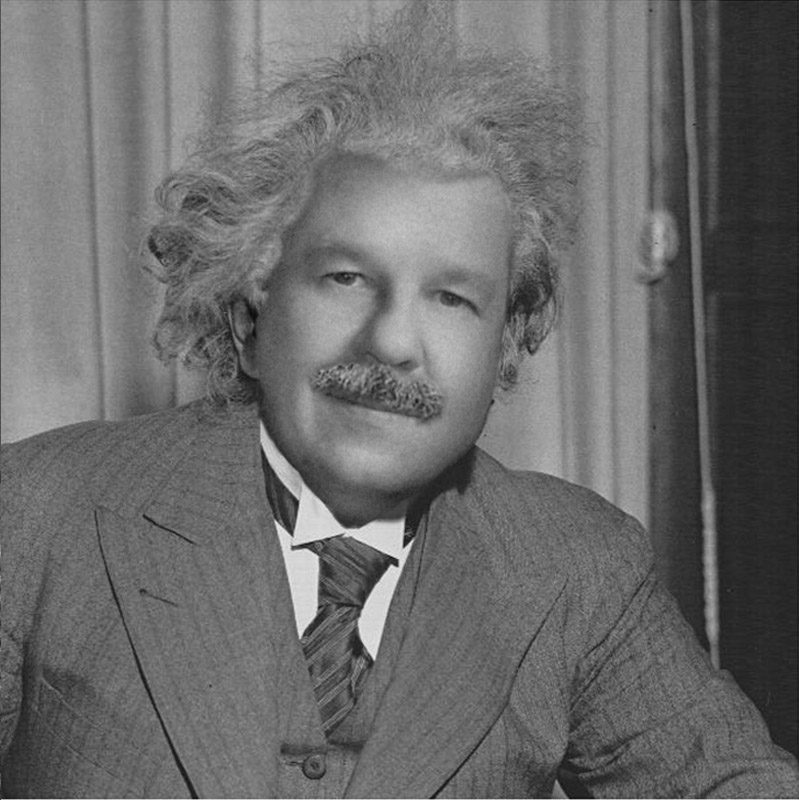 BINOMIAL EXPANSION FORMULA
(n+1) * Io = number of distributors in organization
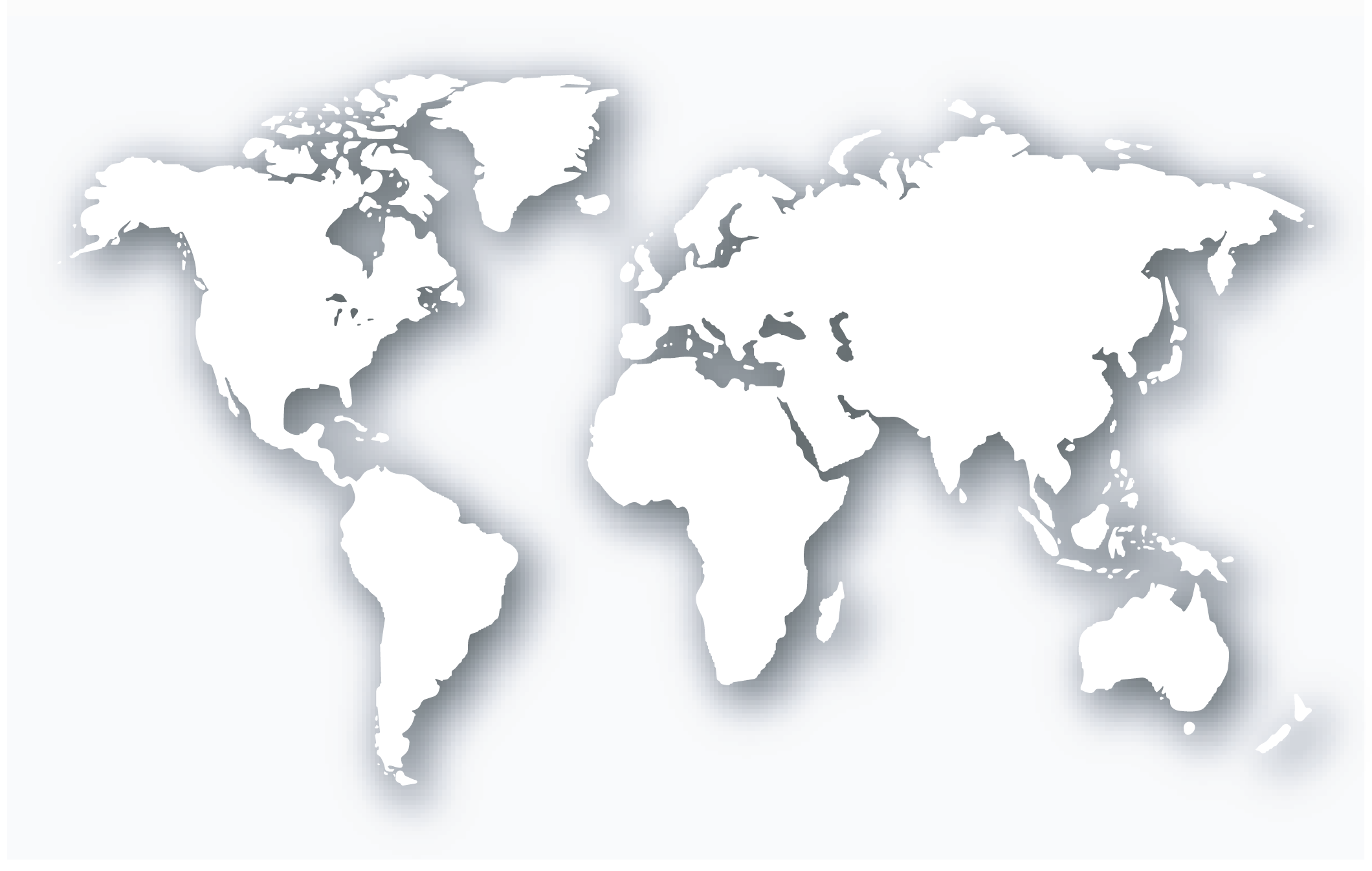 Coming Soon!
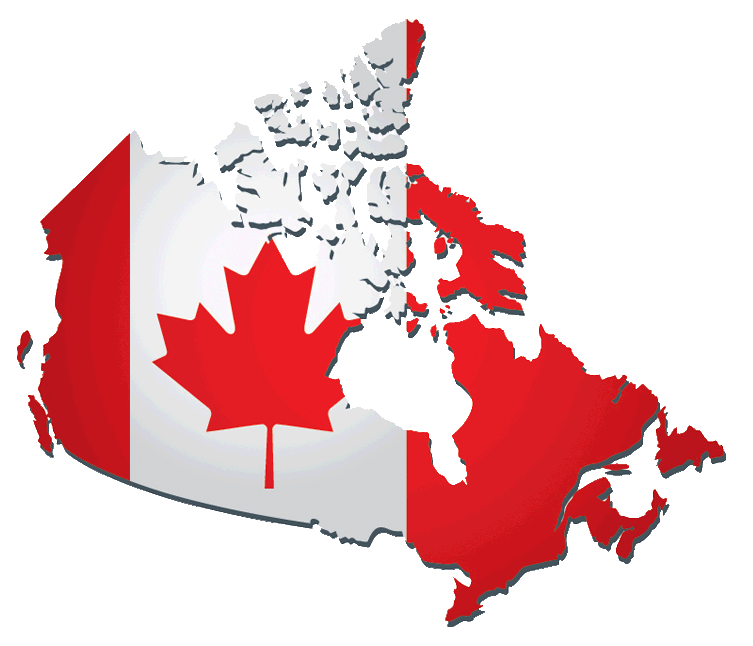 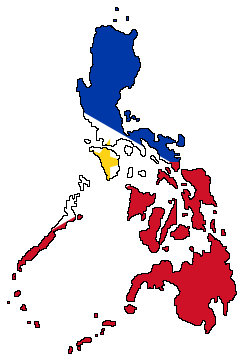 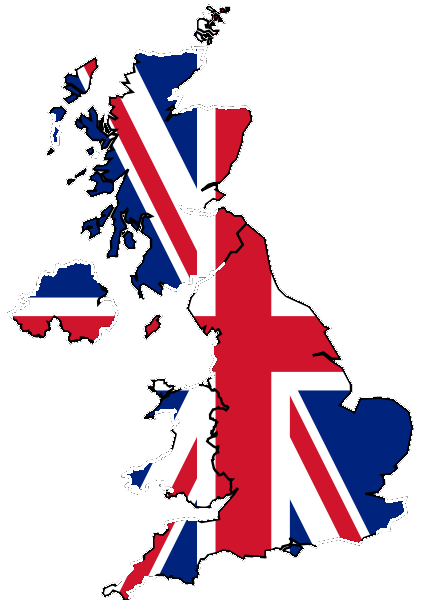 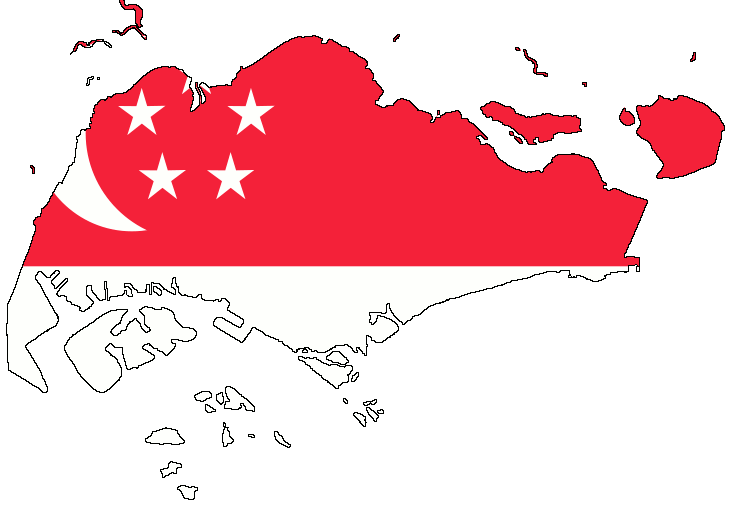 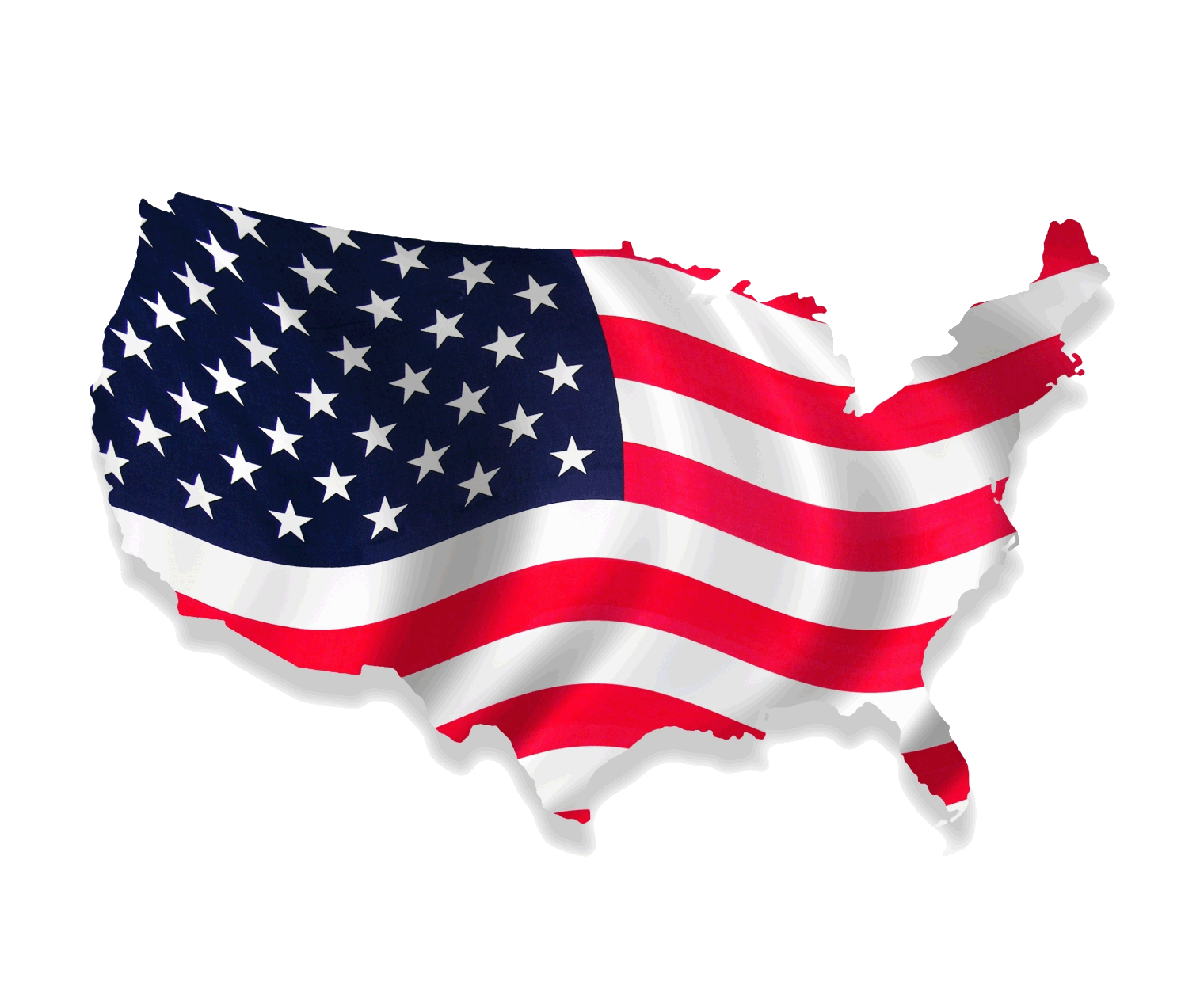 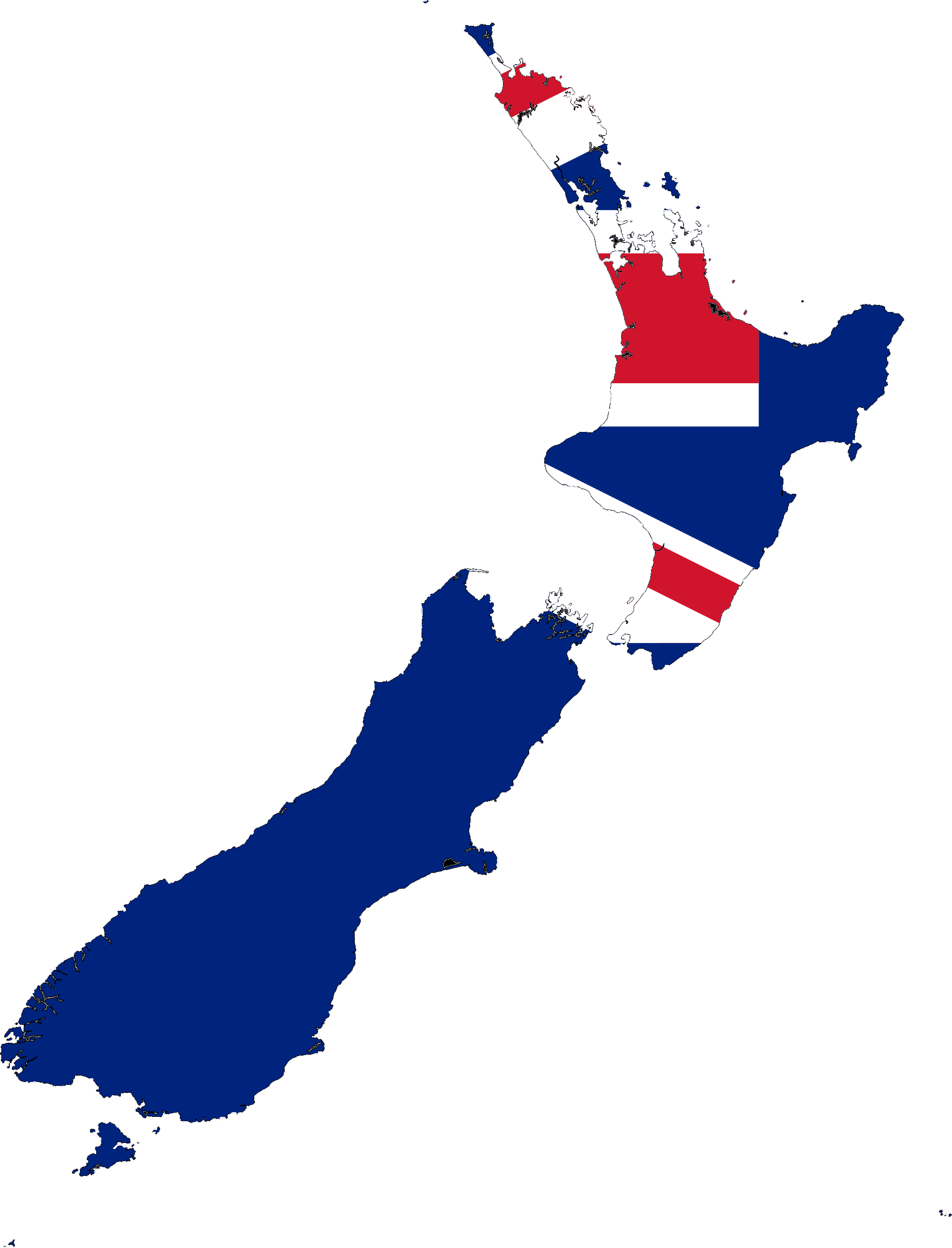 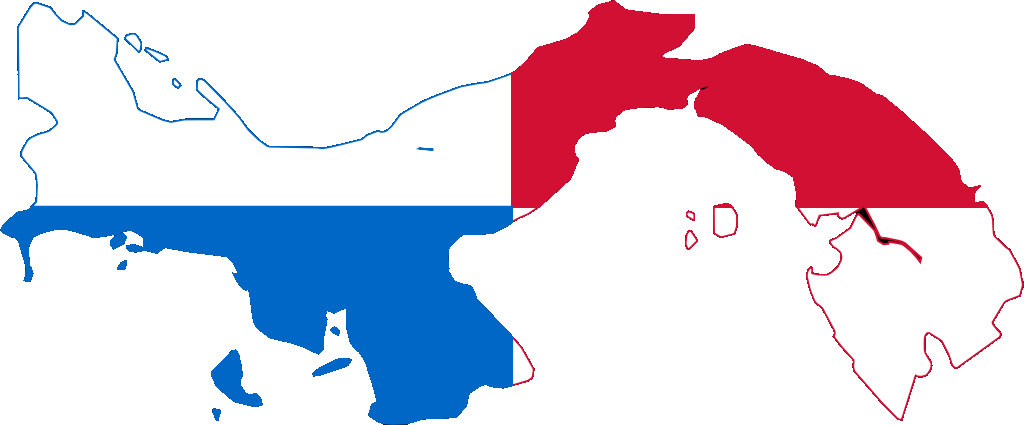 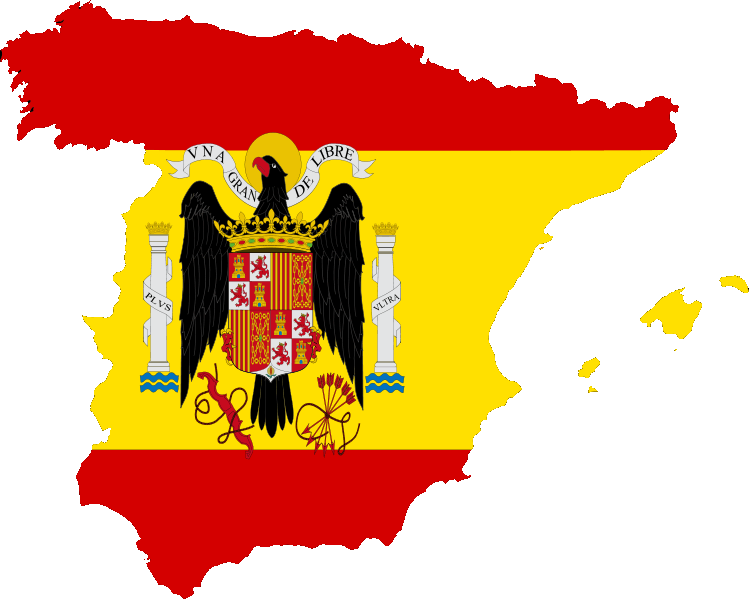 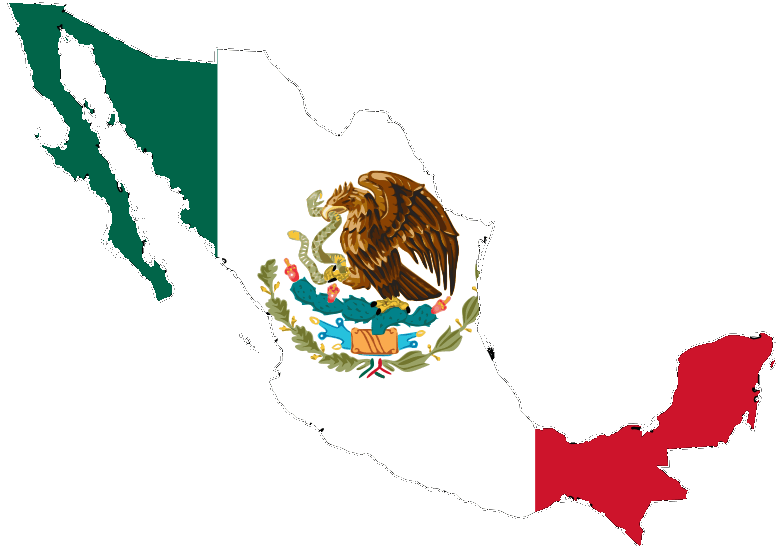 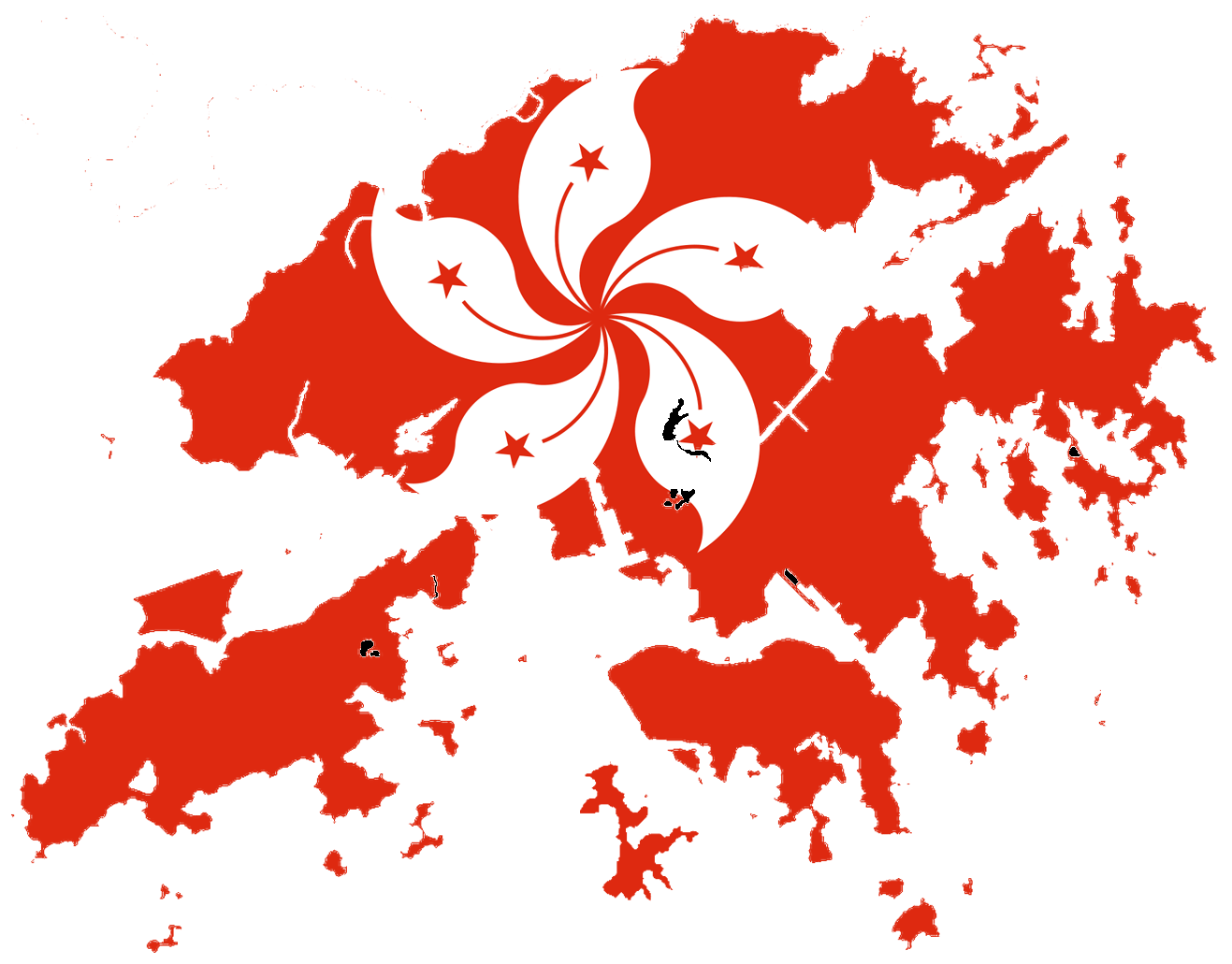 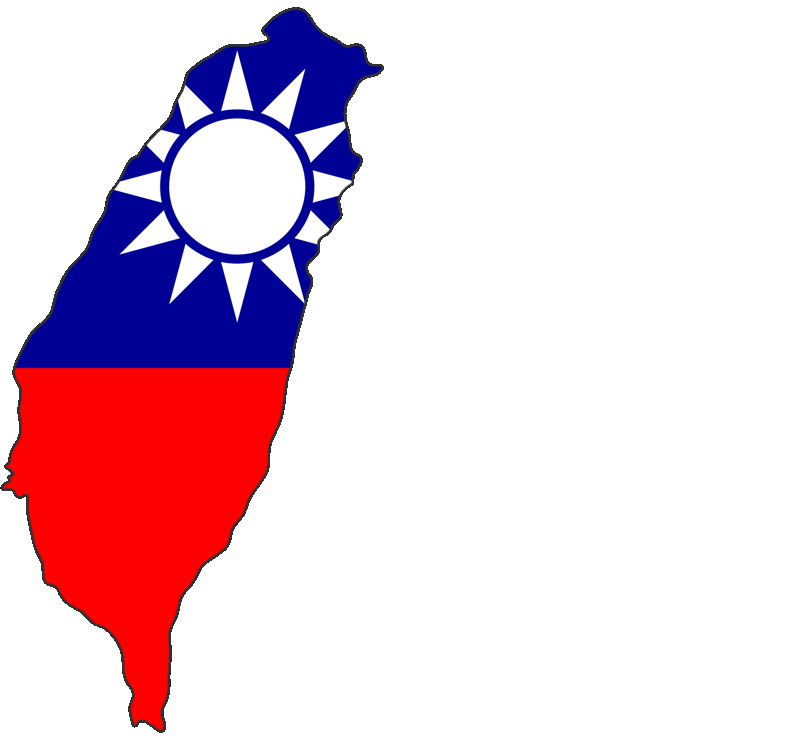 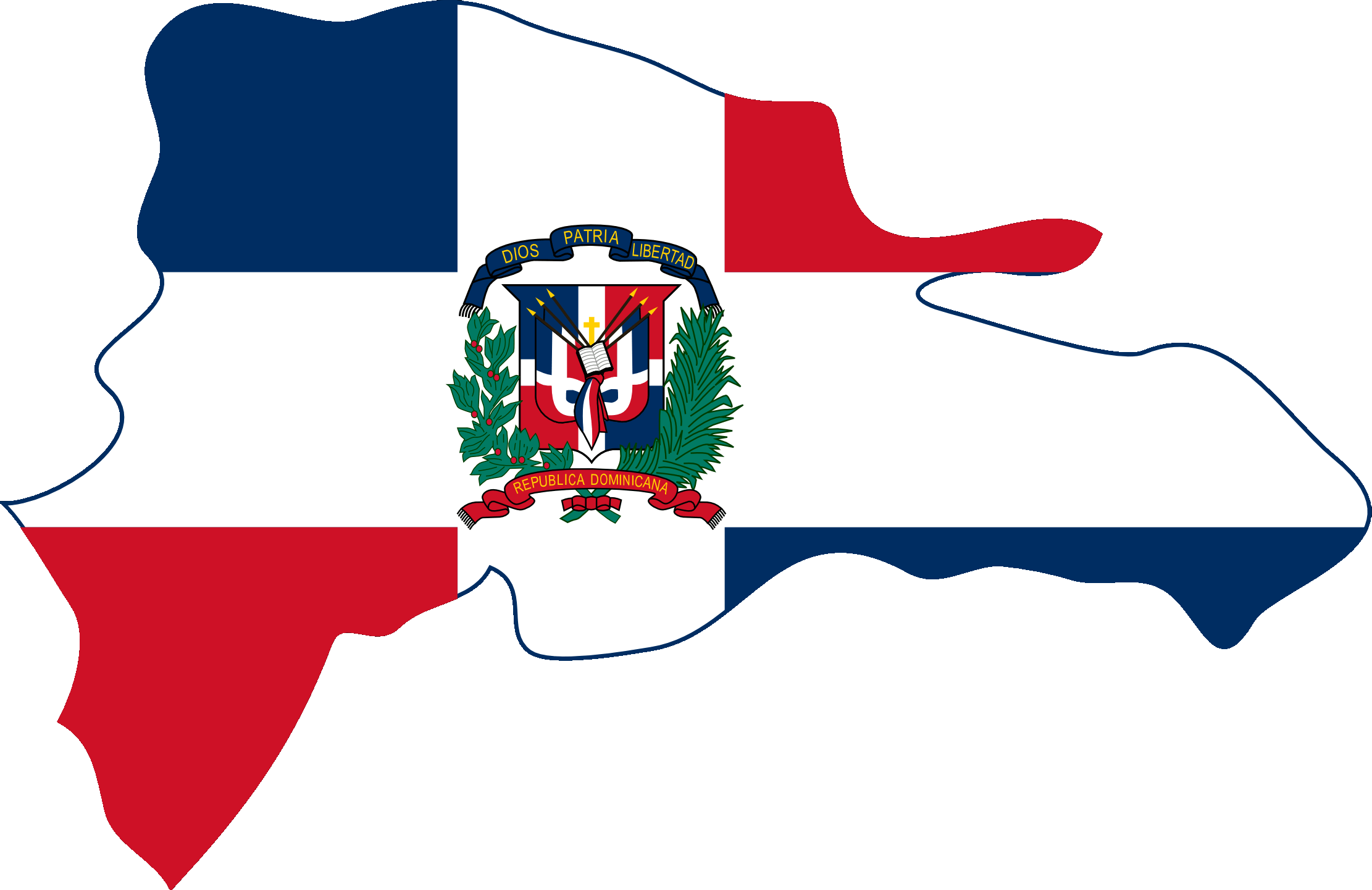 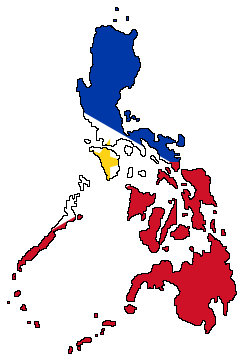 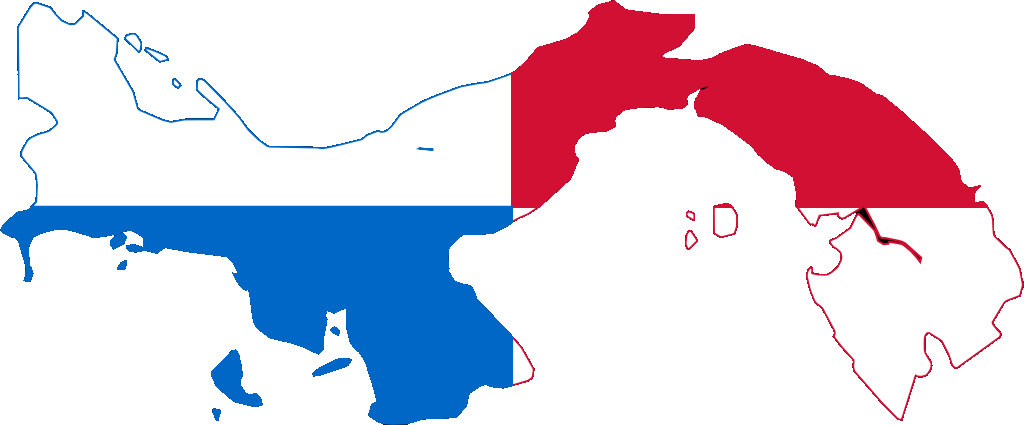 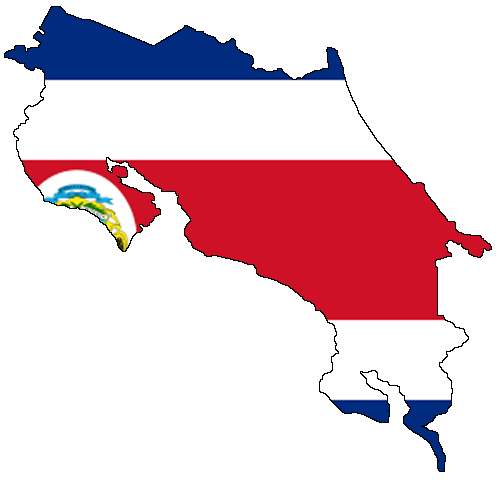 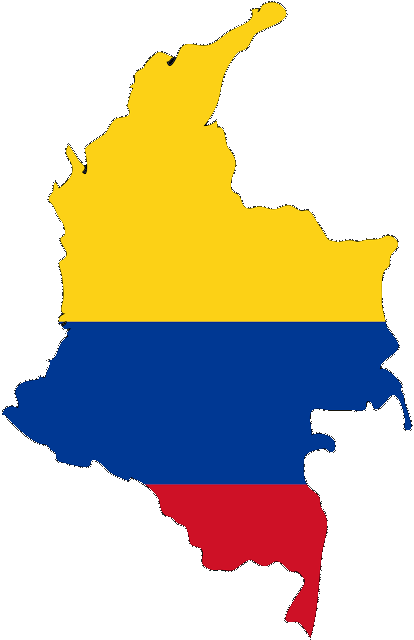 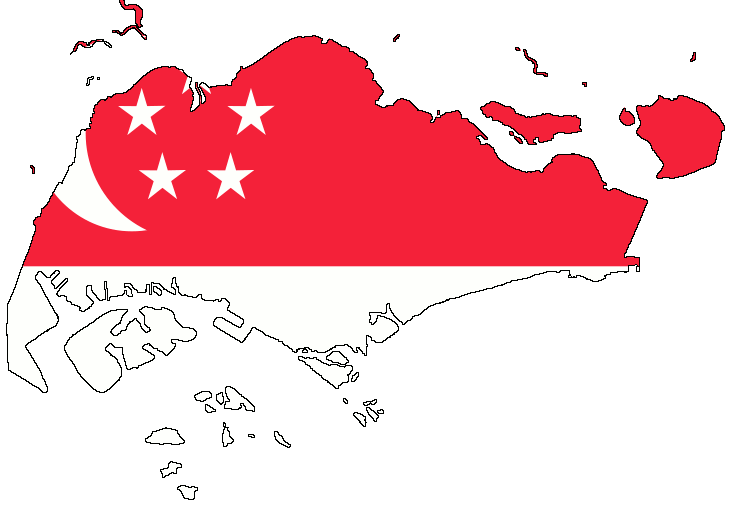 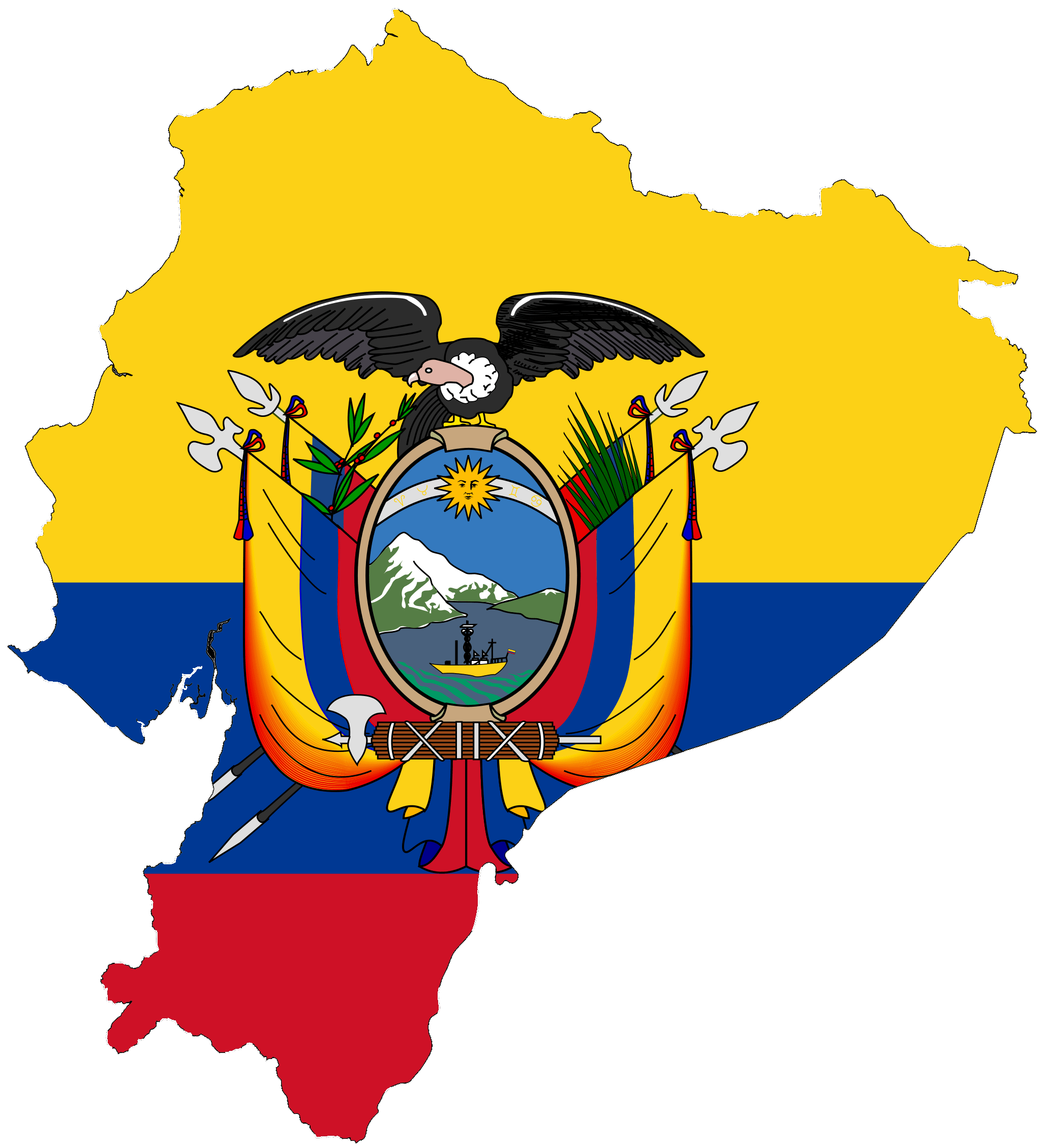 Philippines
Panama
Singapore
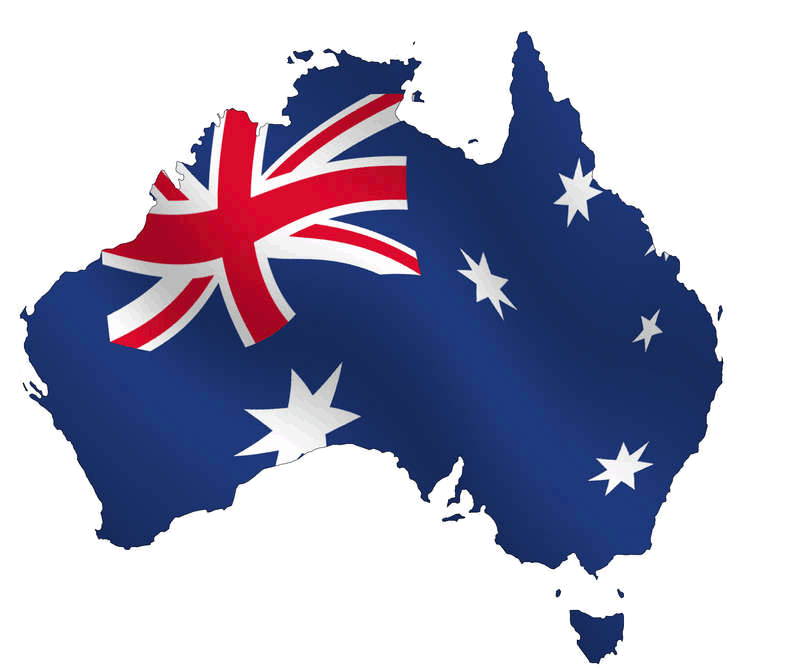 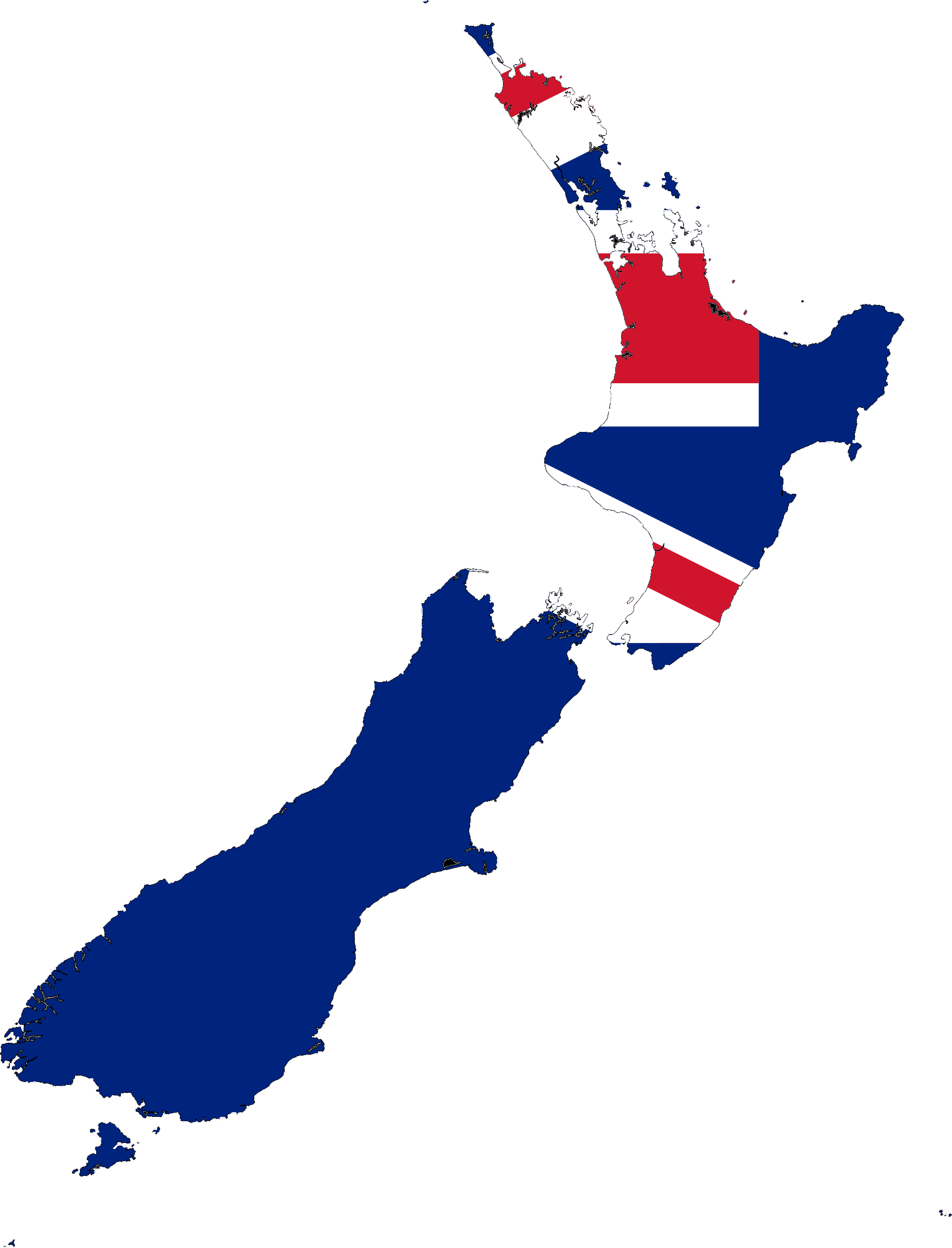 New Zealand
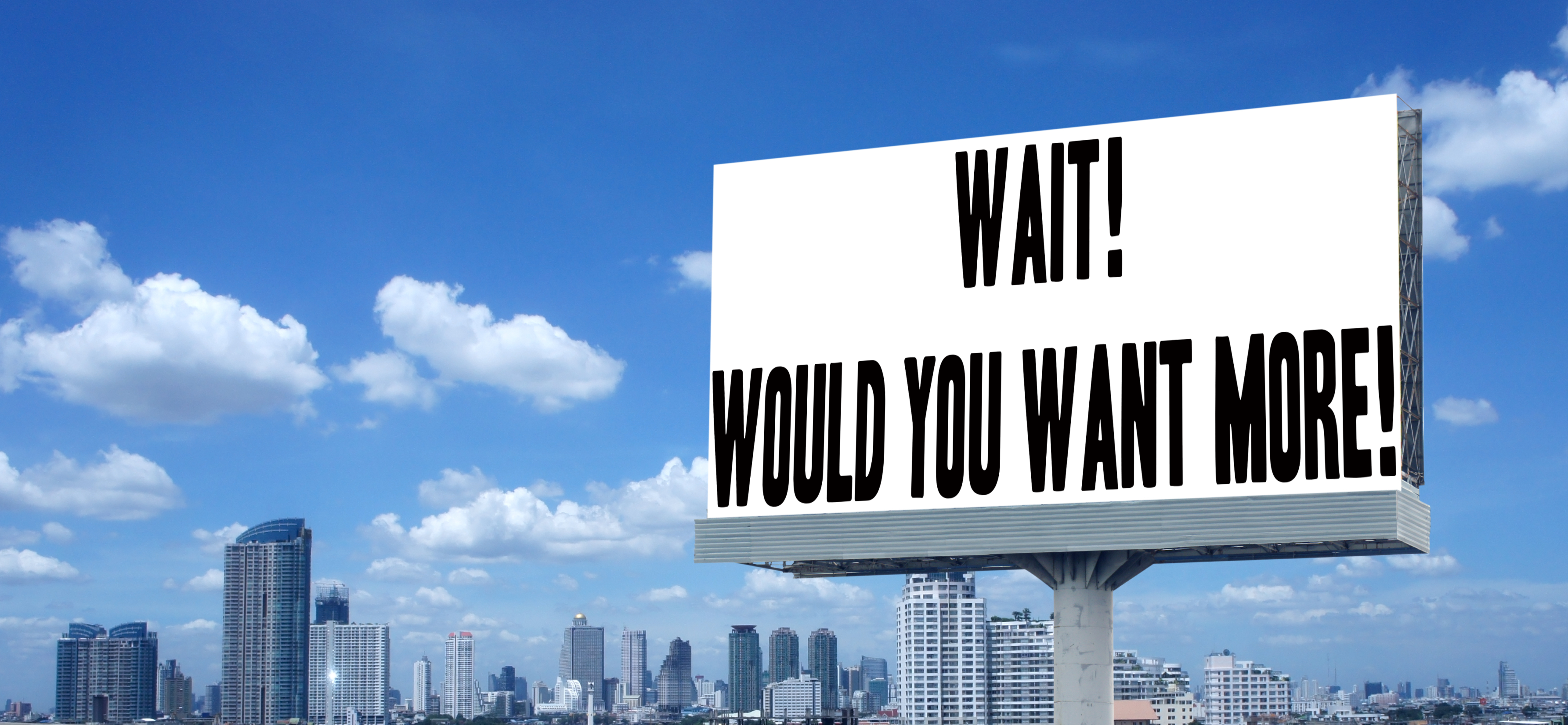 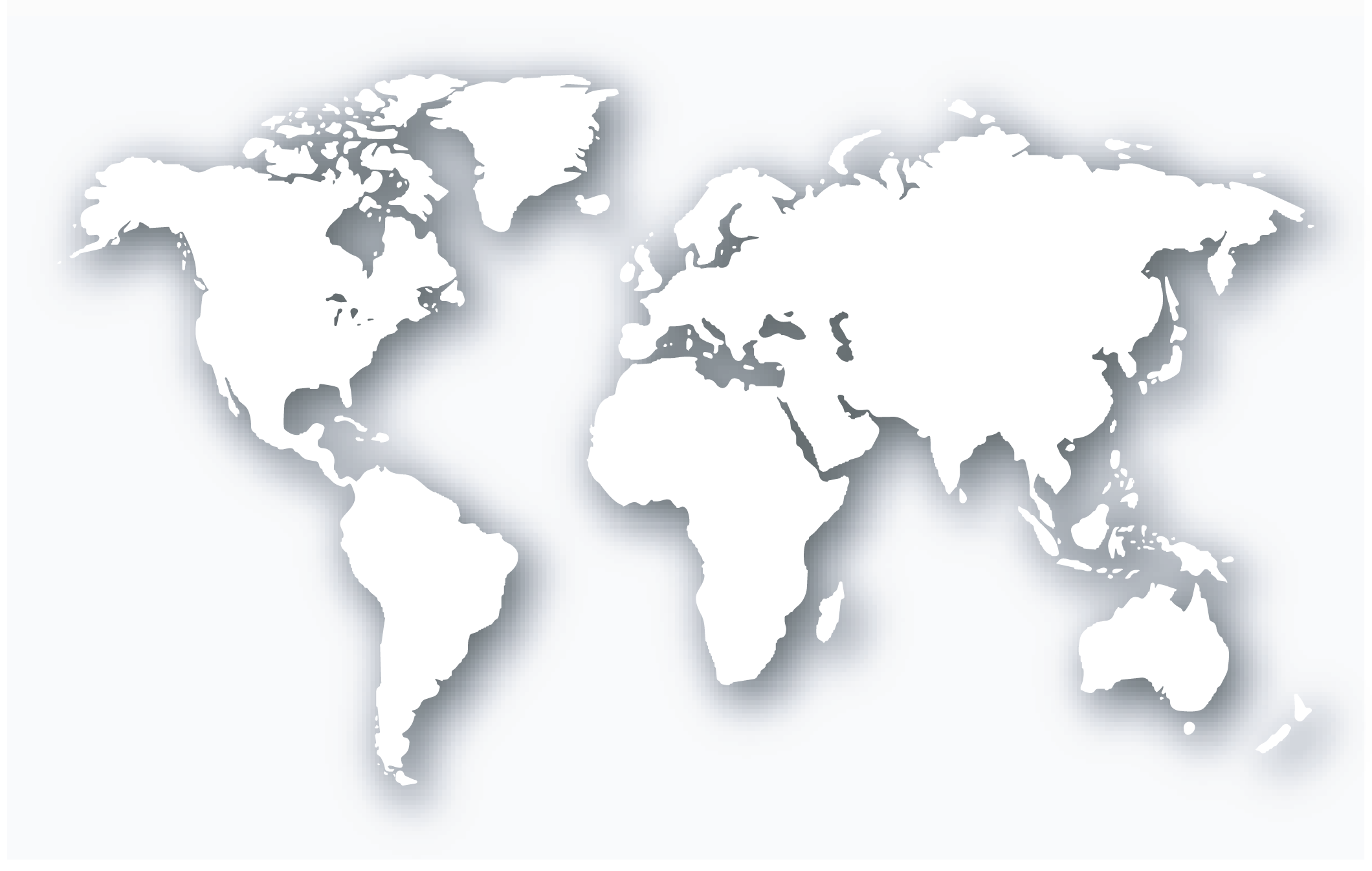 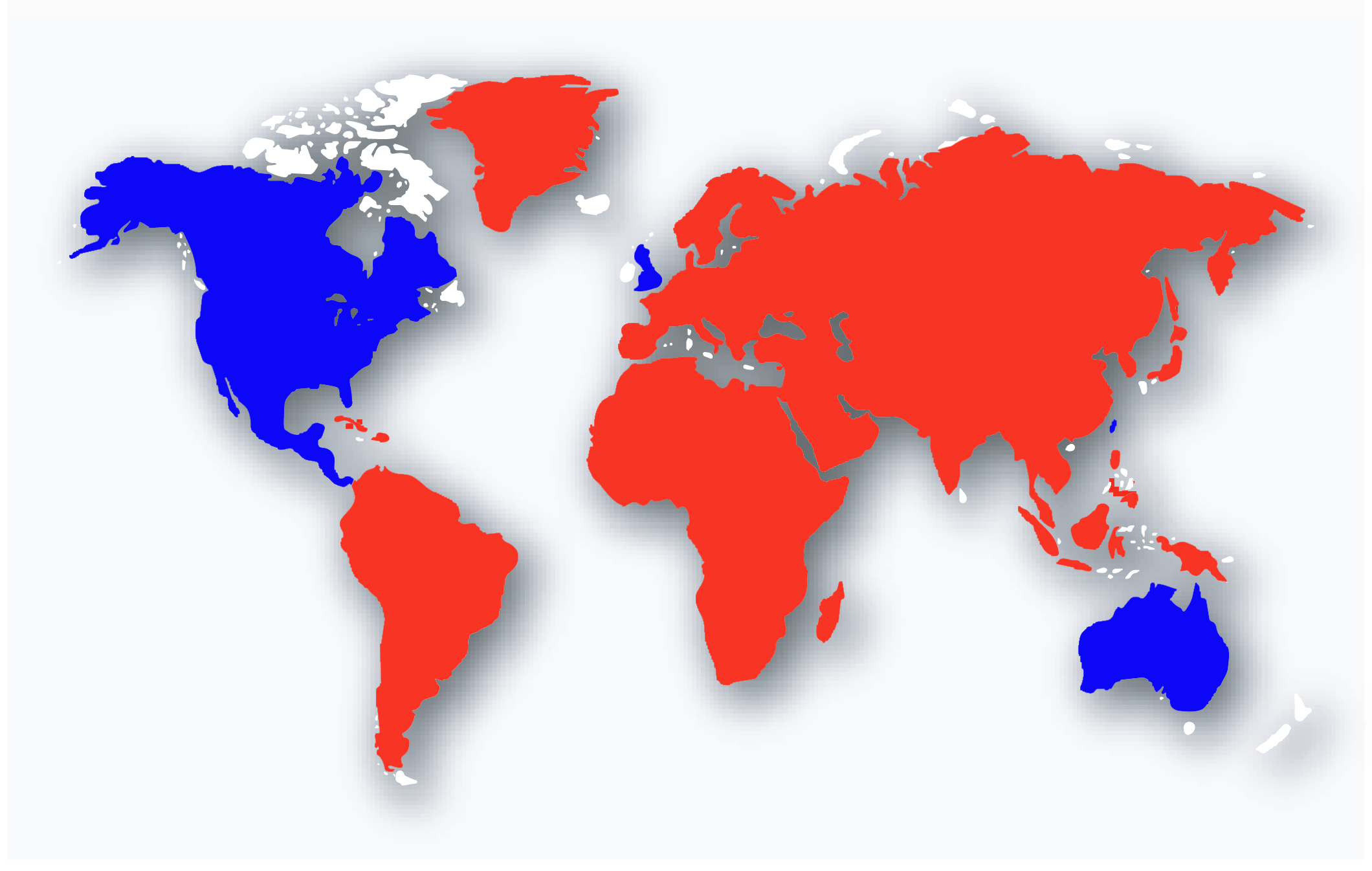 EMP Markets
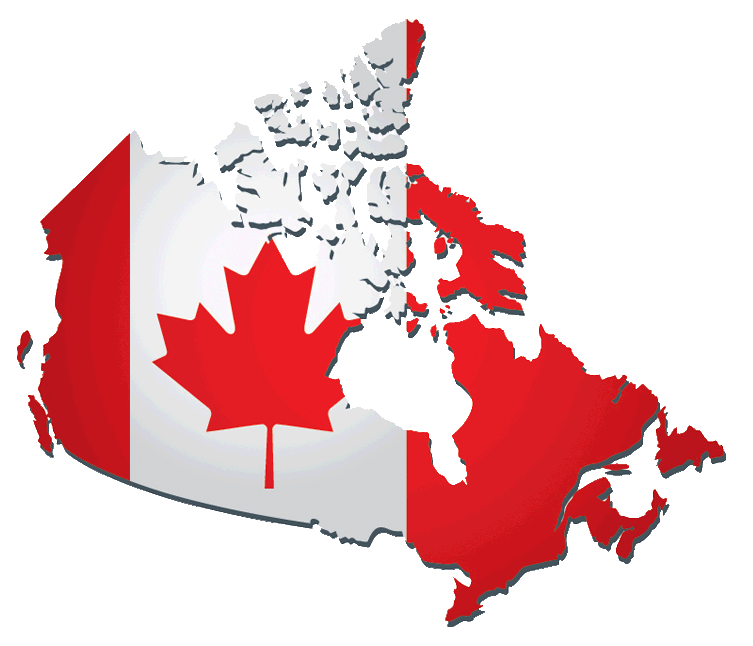 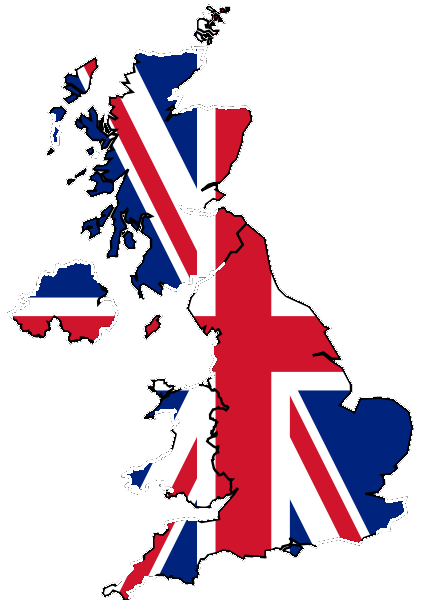 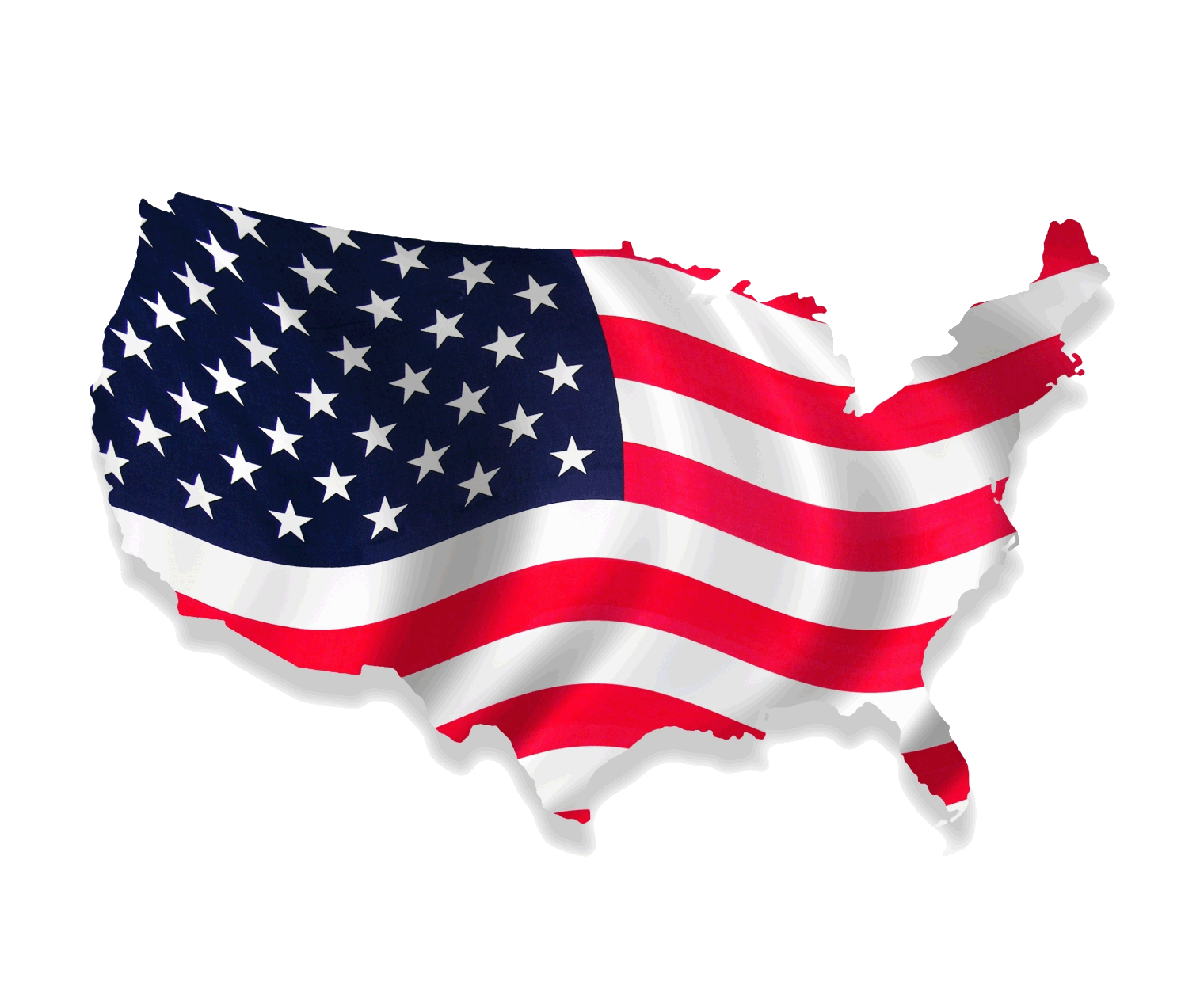 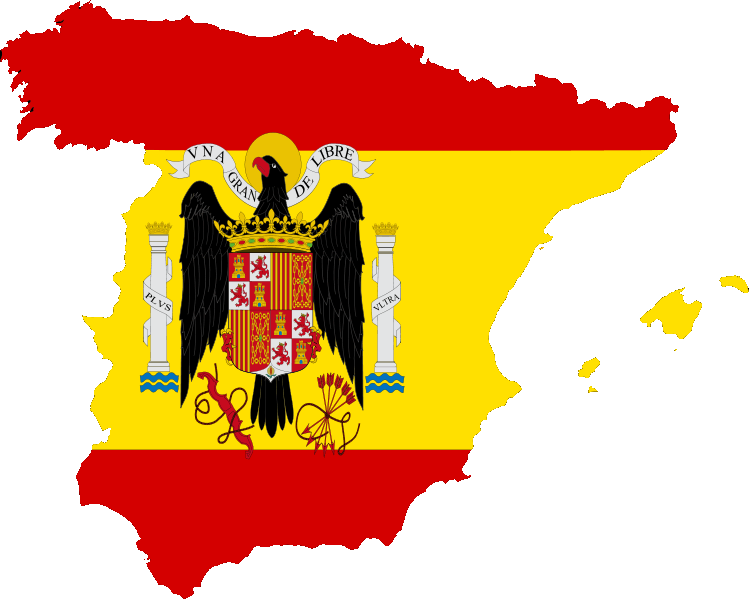 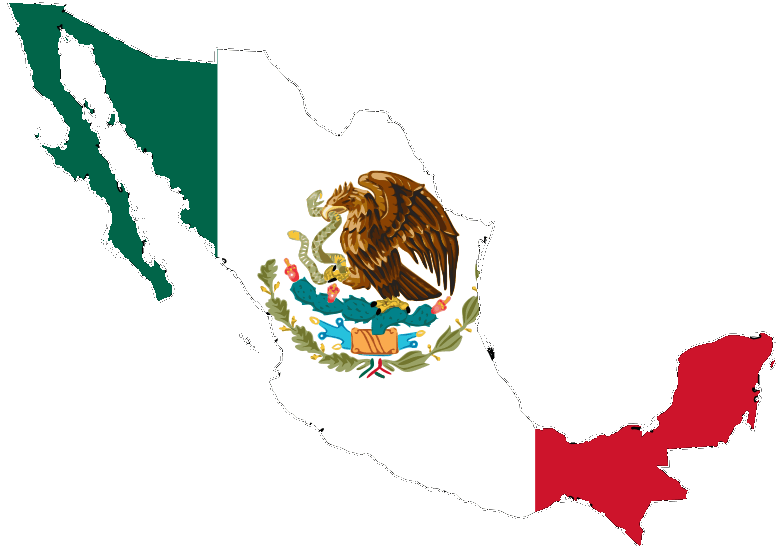 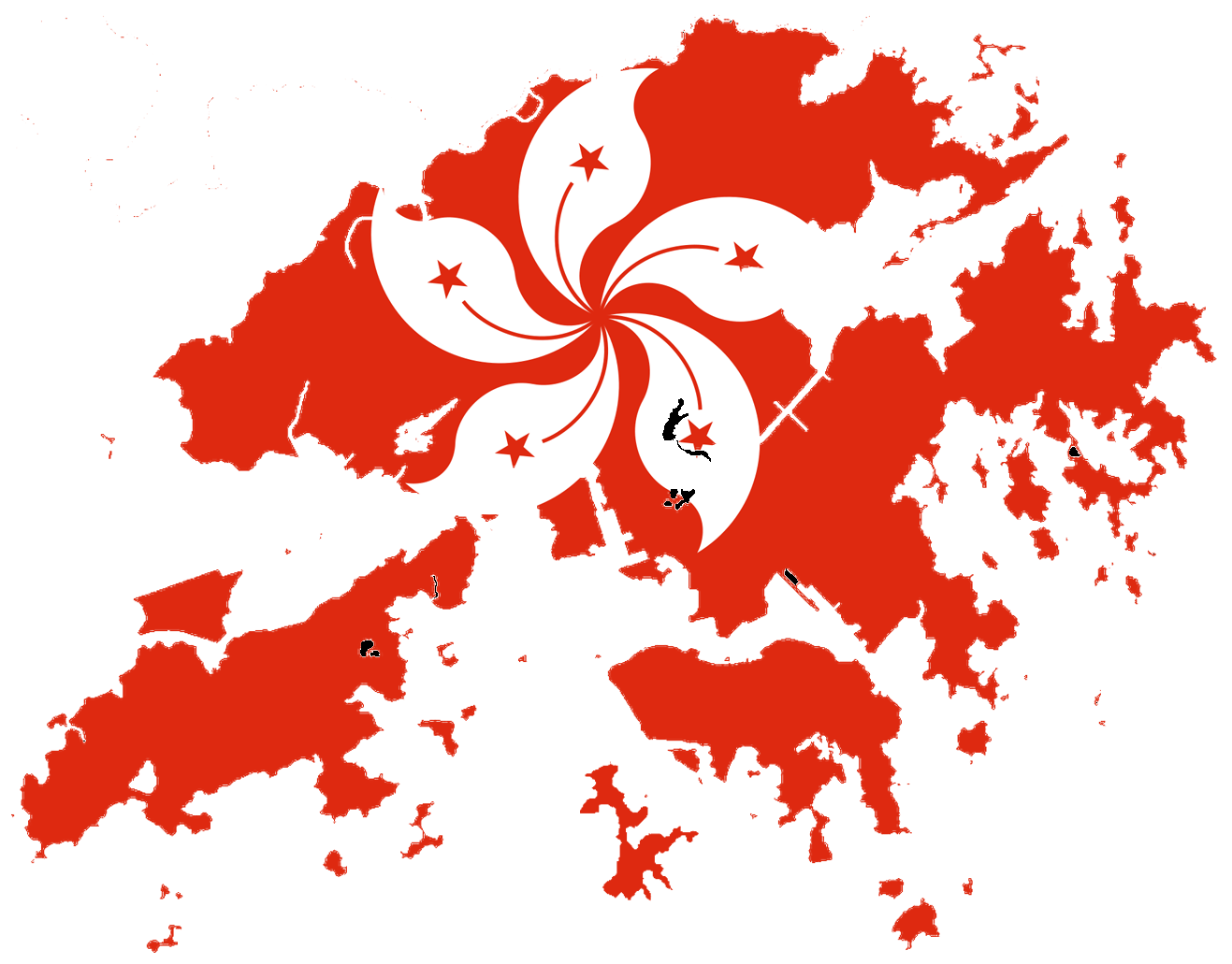 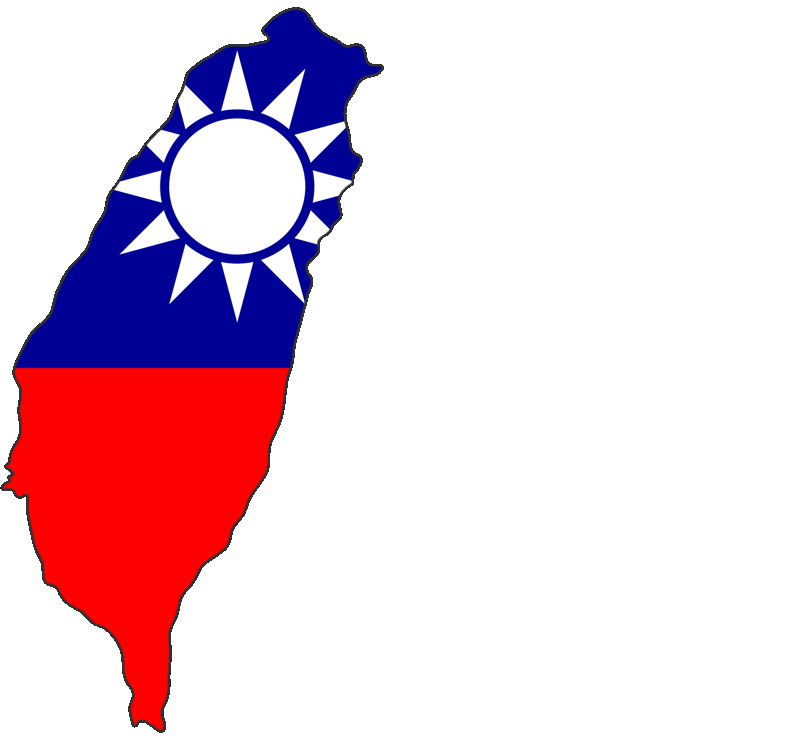 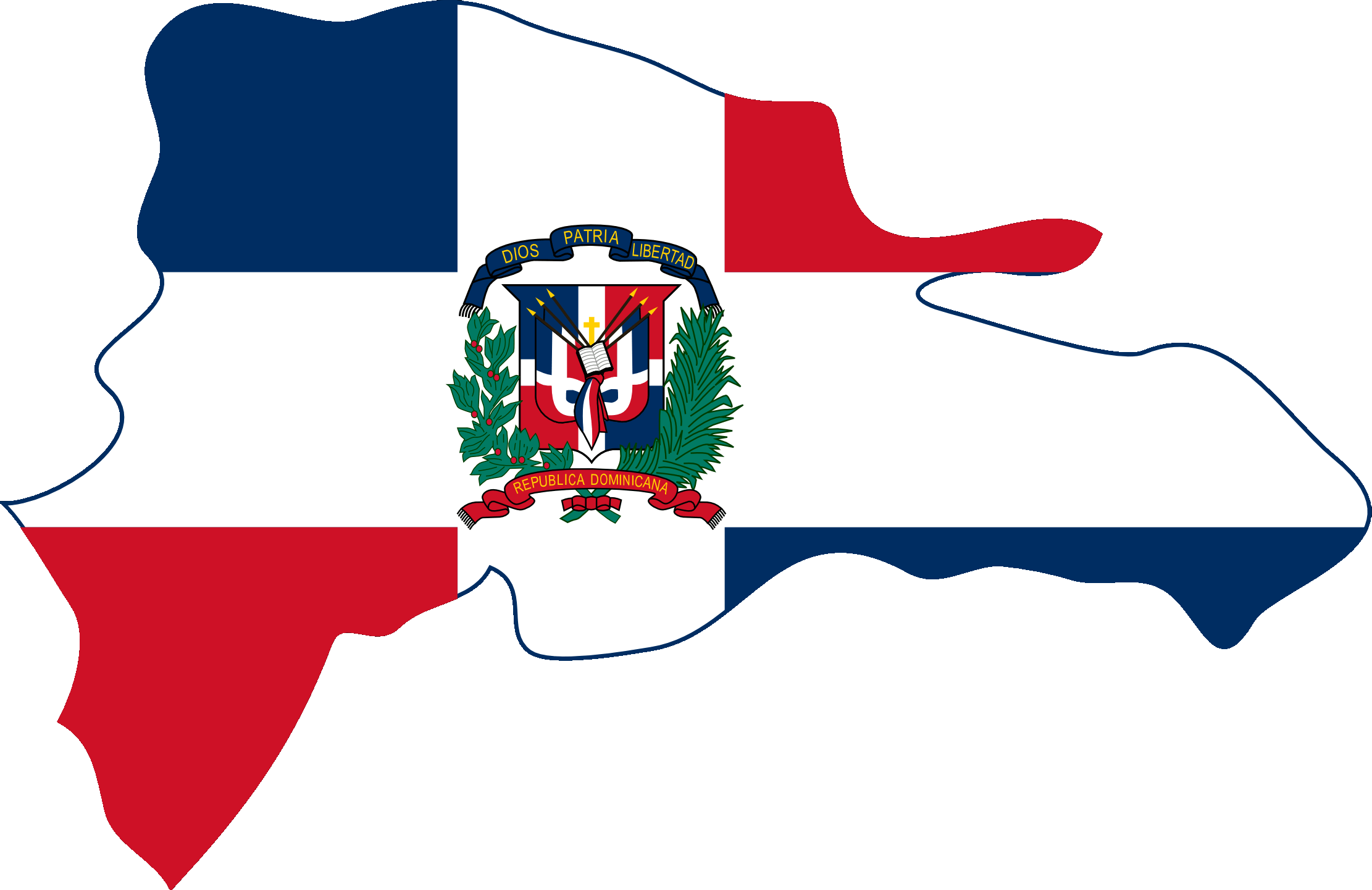 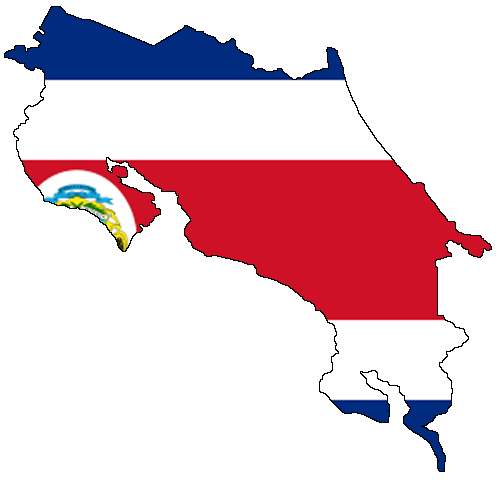 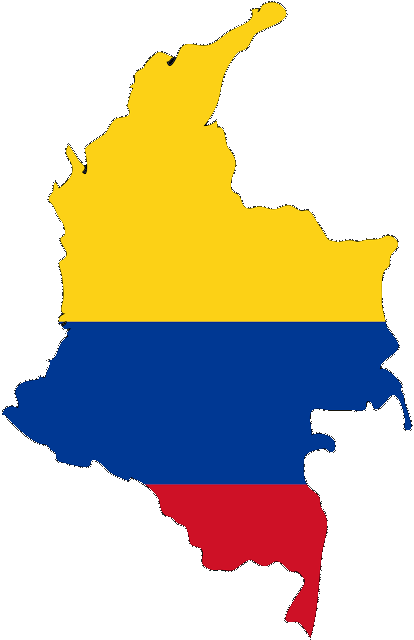 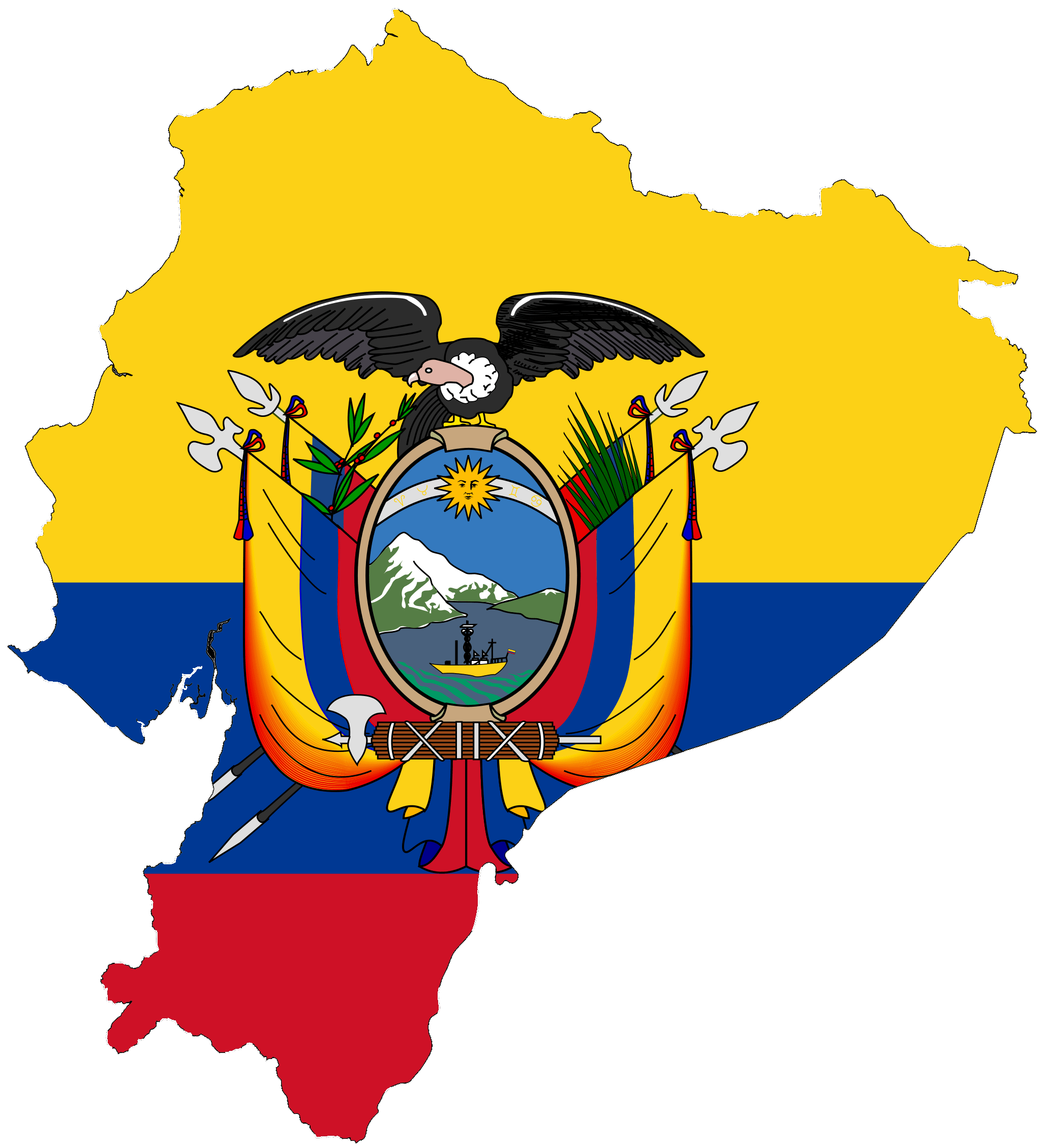 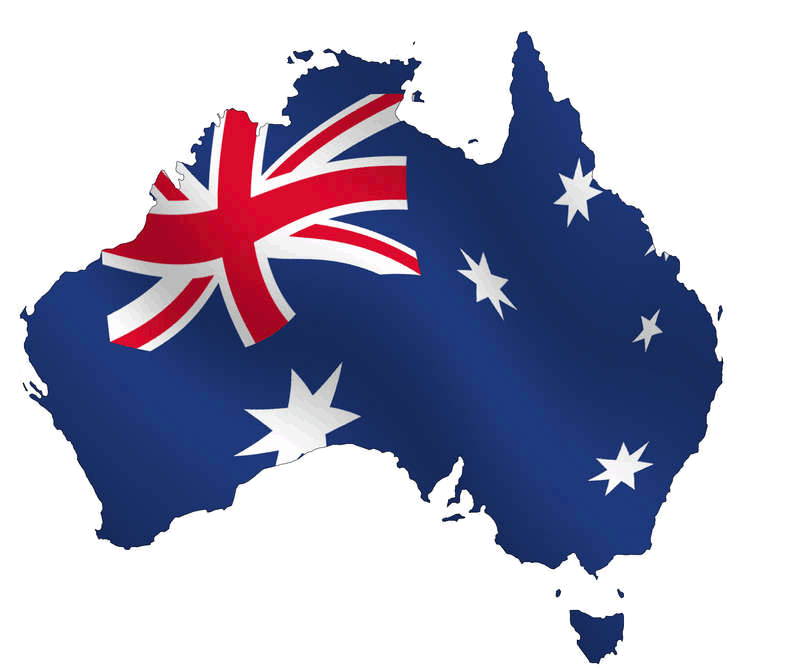 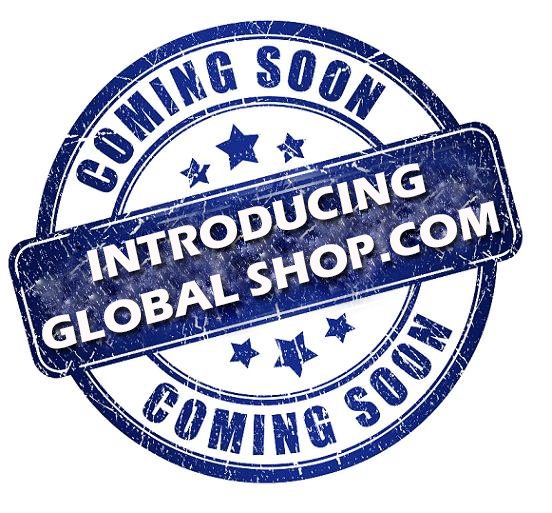 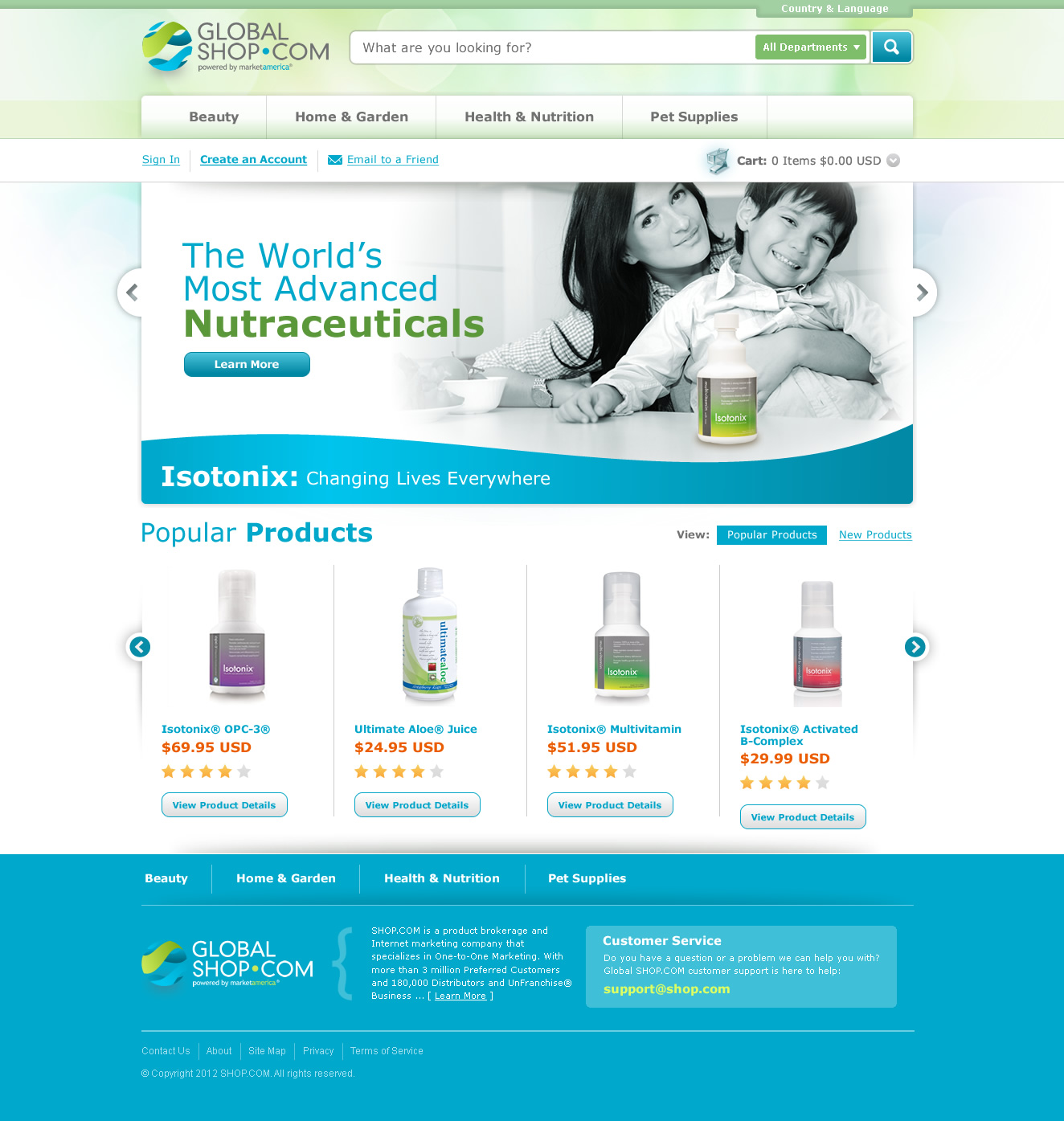 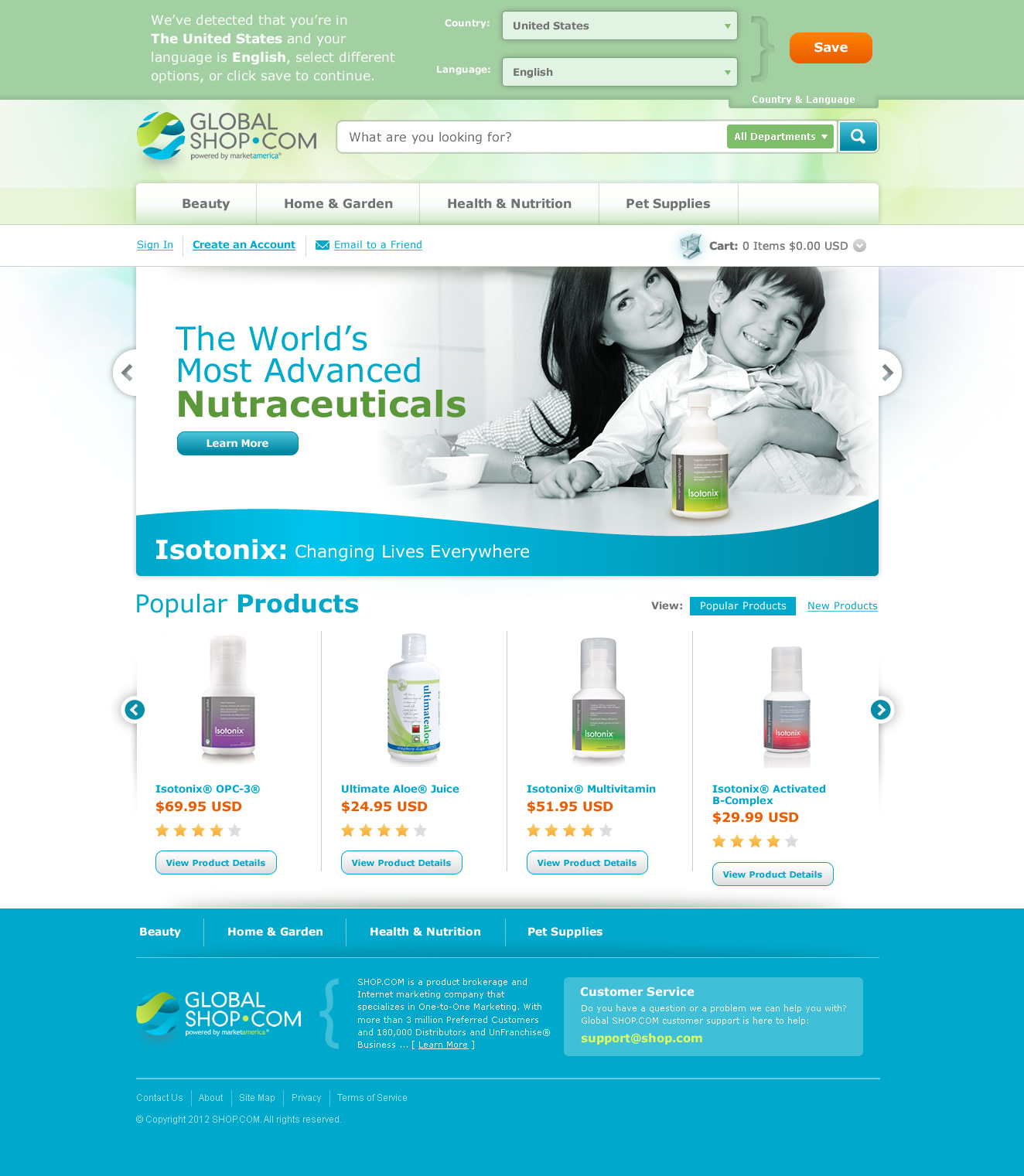 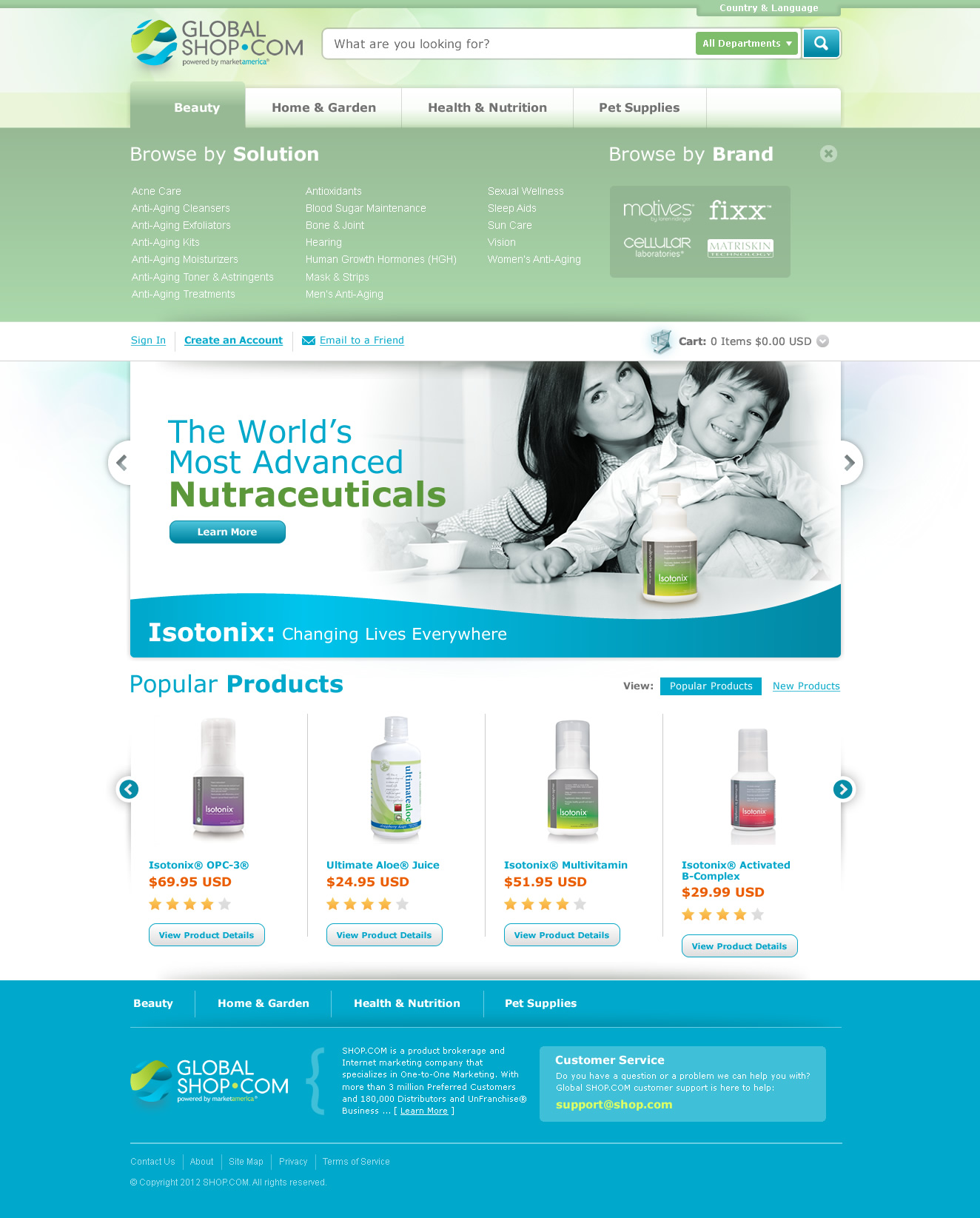 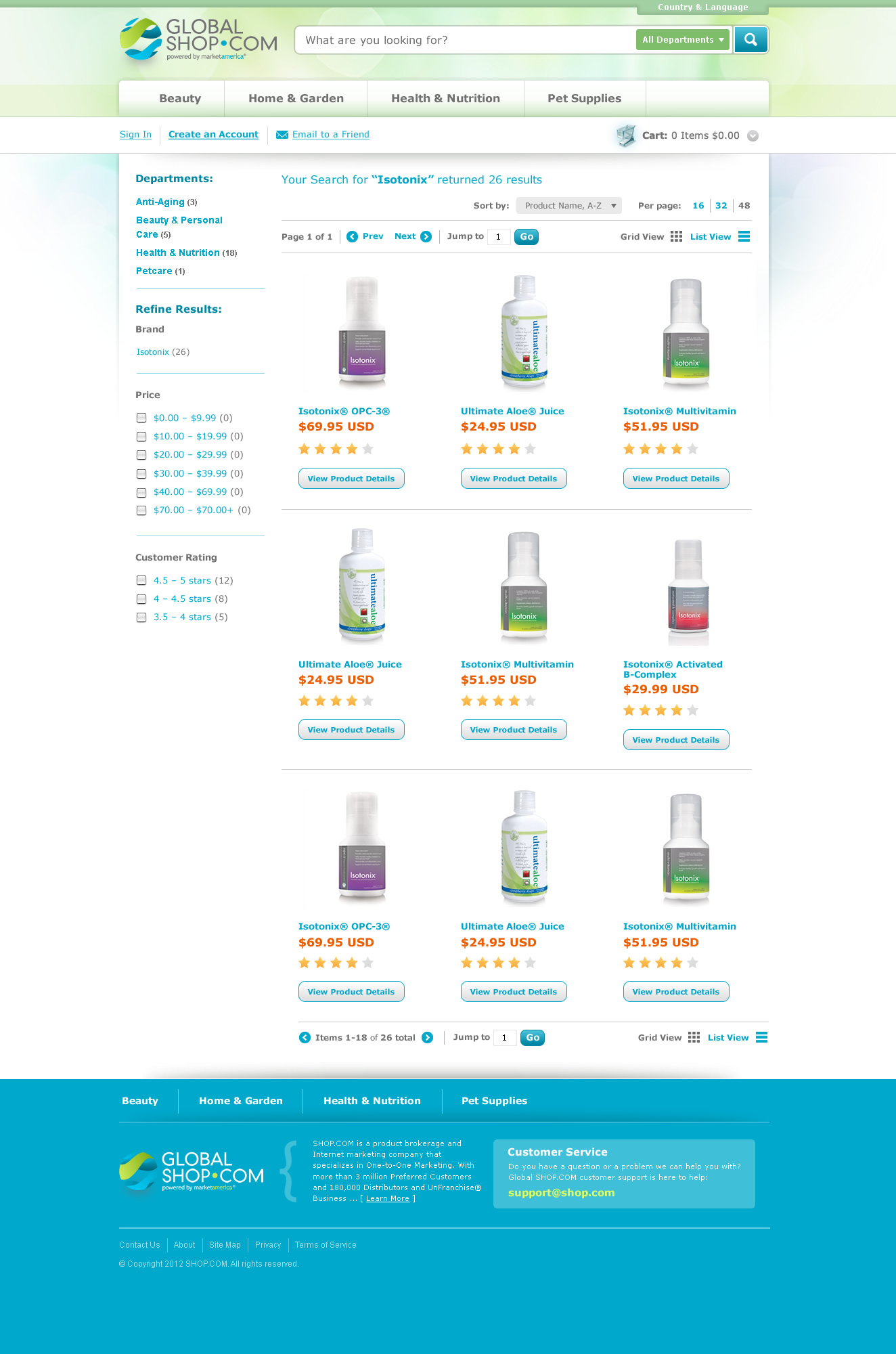 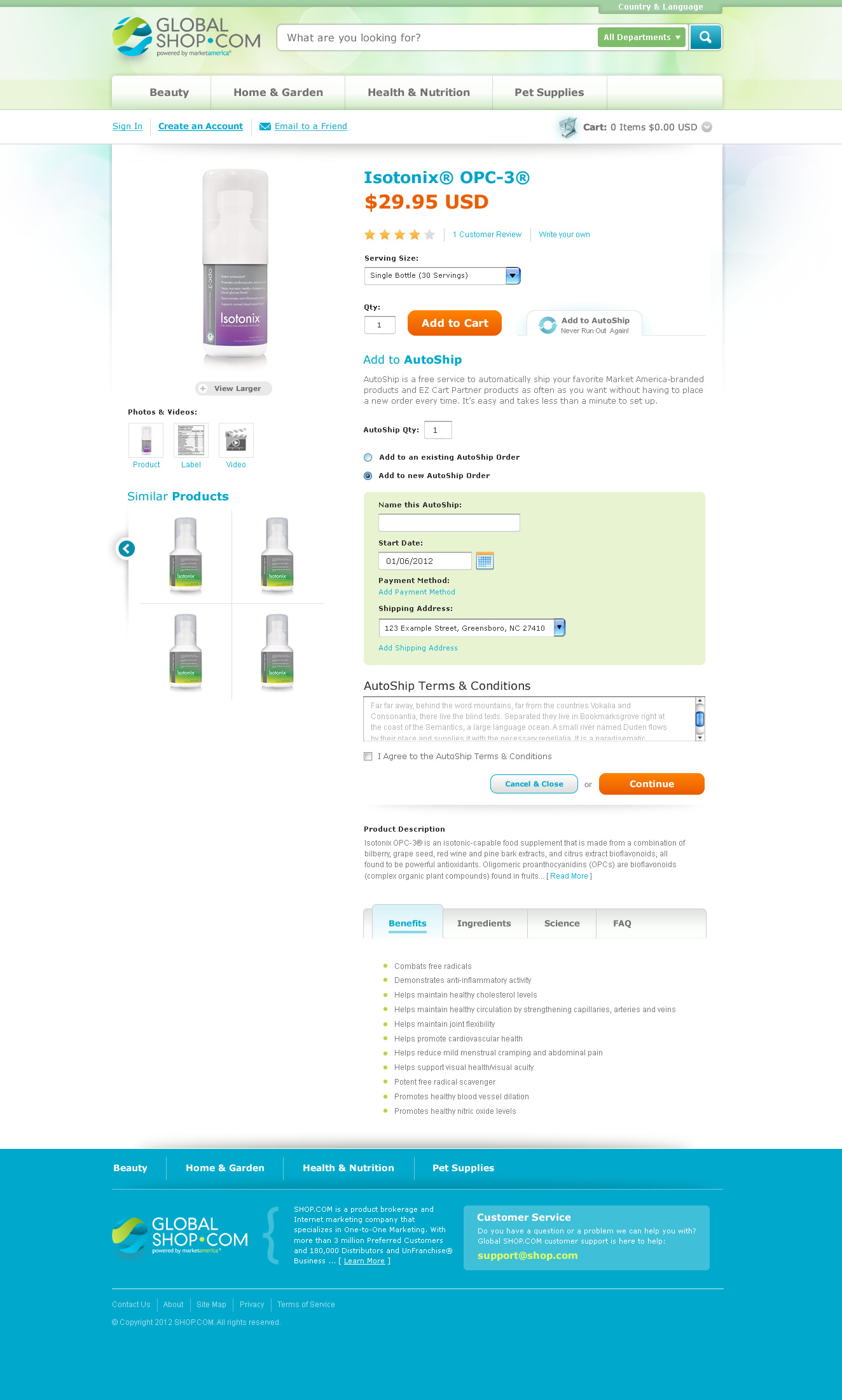 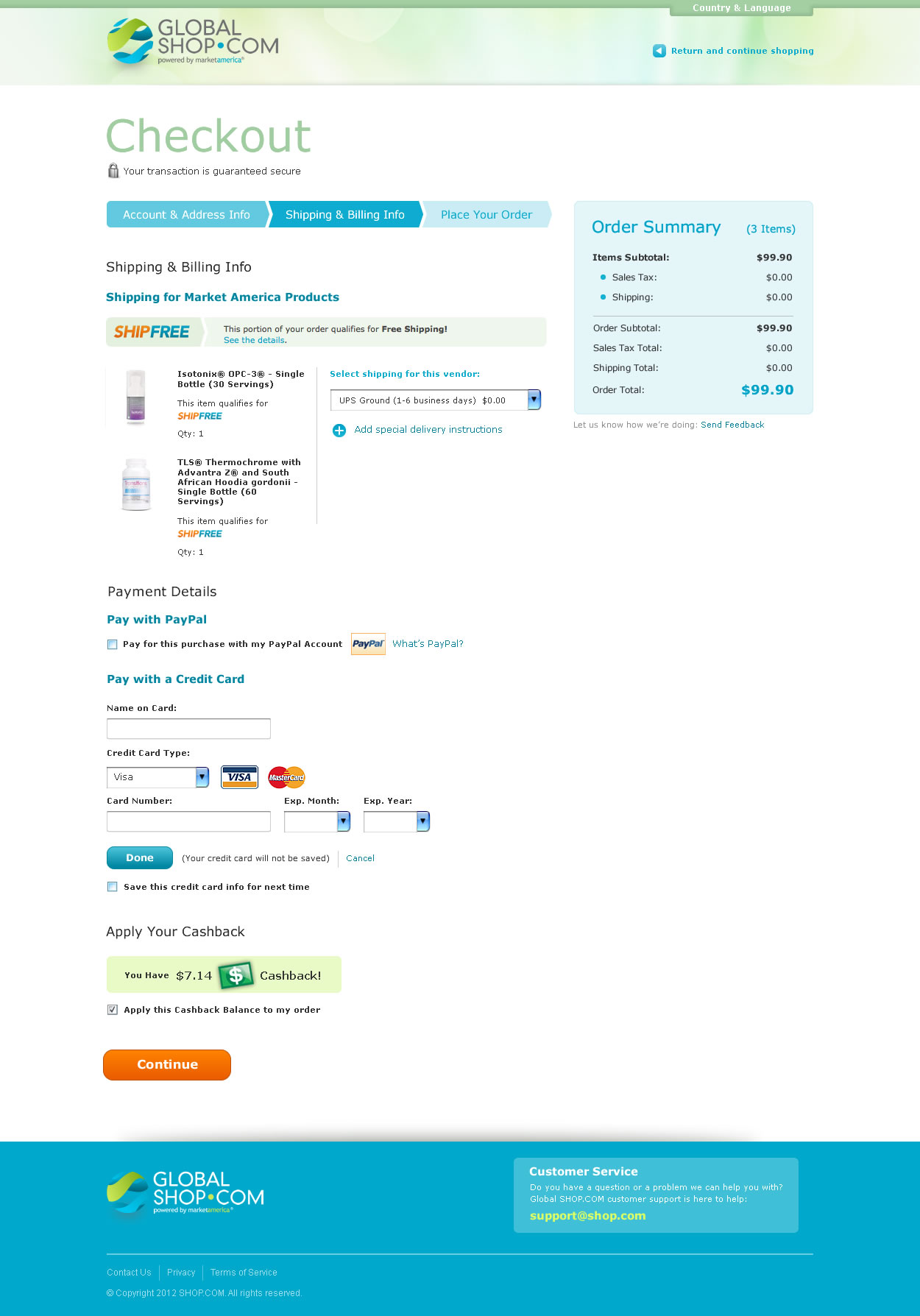 Global Customers also experience the quick and easy Checkout as your current customers receive. Making it easy for your international customers to shop and go without all the hassle.
What About Shipping?
Shipping in EU markets, orders over ₤30, FREE SHIPPING!
All other Countries:
Orders over $50 shipping is FREE!
Benefits of Global SHOP.COM
Expansion of customer base internationally
Expand your customer base outside of market countries to Global SHOP.COM
Send EMP Customers to place online orders
Earn referral bonuses for purchases
All BV gets credited to your home country
Want to order a product that’s not in your country?
Benefits of Global SHOP.COM
You as a distributor could order MA/UK Brands for personal consumption.
Distributors in our existing international markets (TW, HK, AU, MX and CA) now can purchase every MA Branded product through personal consumption on Global.SHOP.COM
Earn More BV, Commissions and Referral Bonuses!
Other Benefits of Global SHOP.COM
All Distributors will get their very own Global.SHOP.COM/xxxxx address
http://global.shop.com/marc
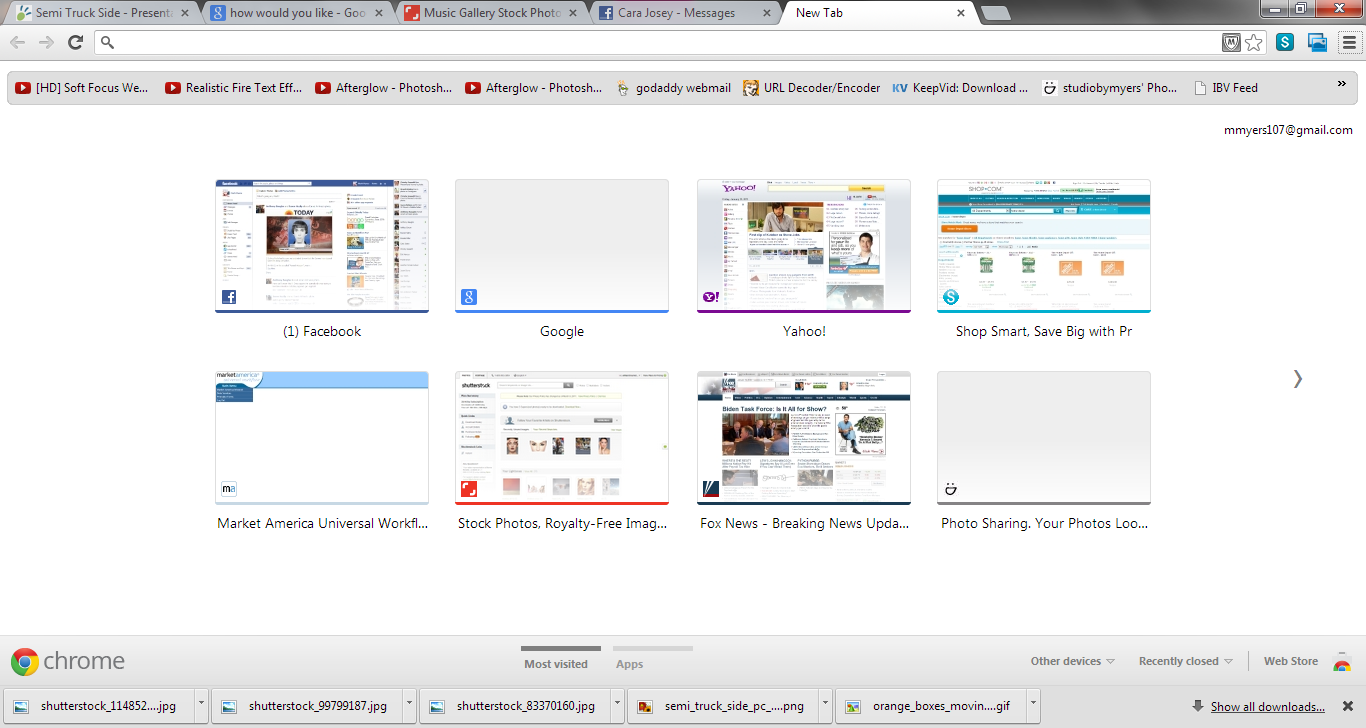 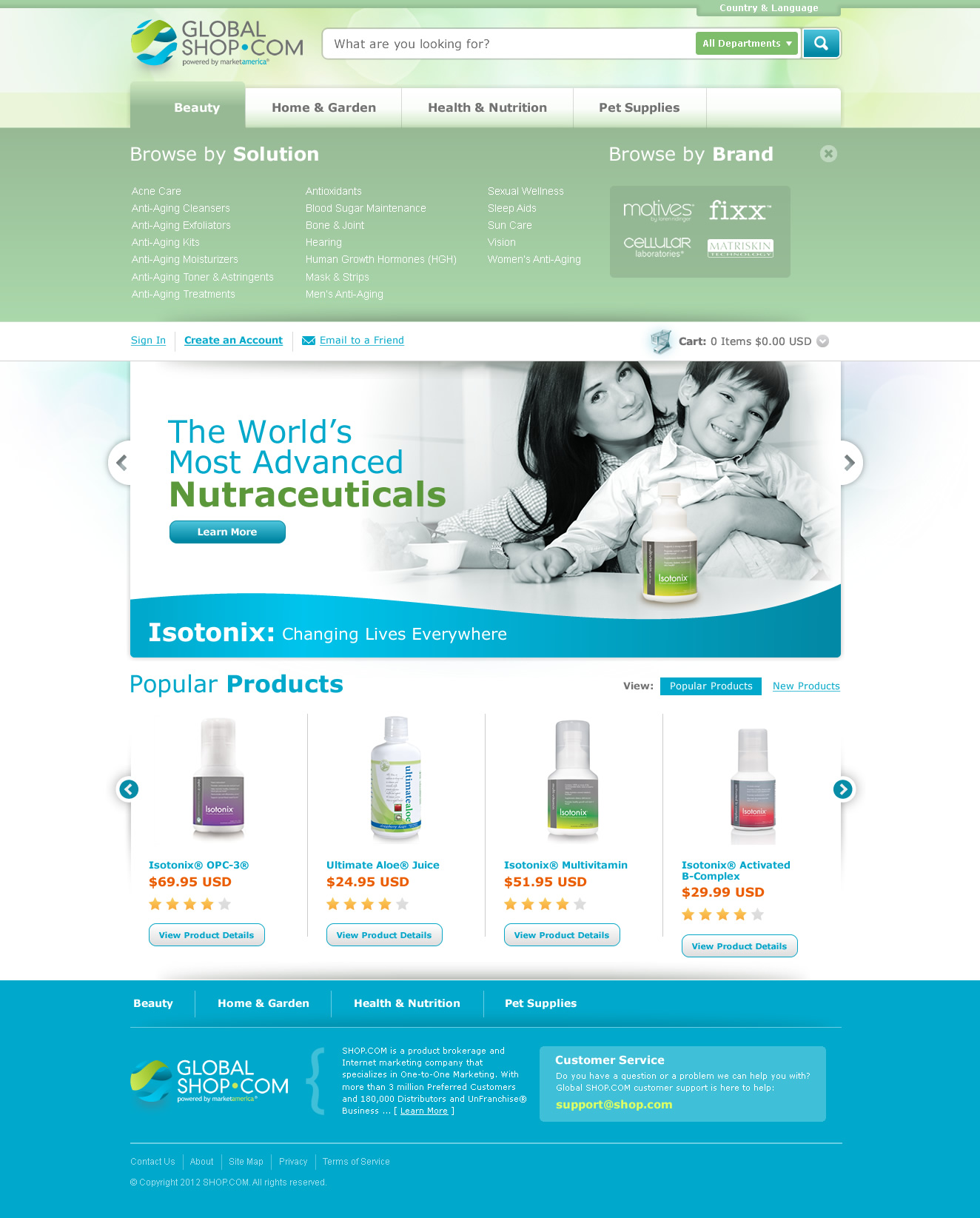 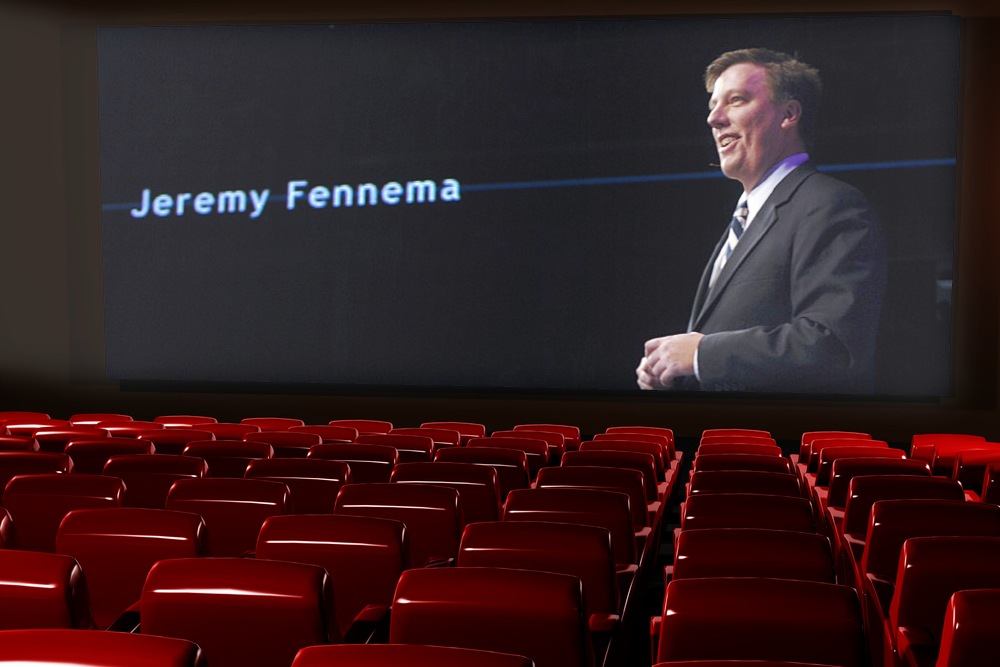 EMP Breakout Friday Night – 9:15